The Tor Network:Freedom and Privacy OnlineAaron JohnsonU.S. Naval Research Laboratory
June 21st, 2018
Overview
What is Tor?
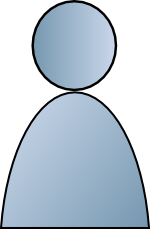 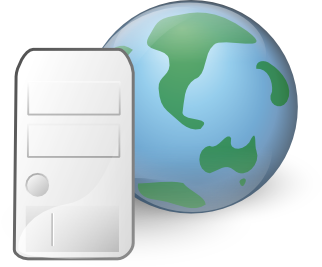 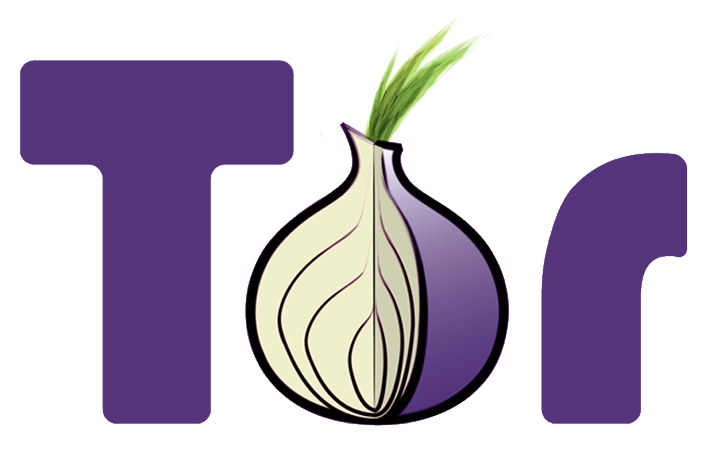 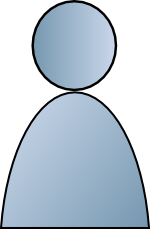 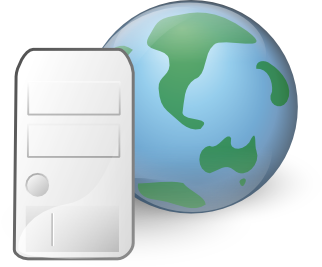 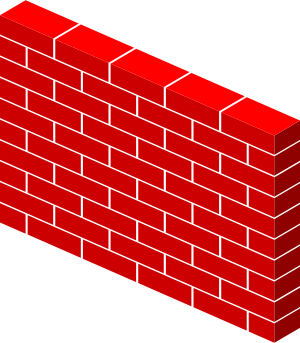 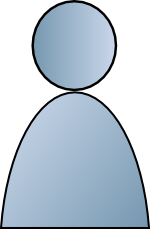 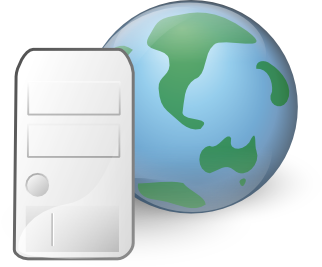 Tor is a system for anonymous communication and censorship circumvention.
What is Tor?
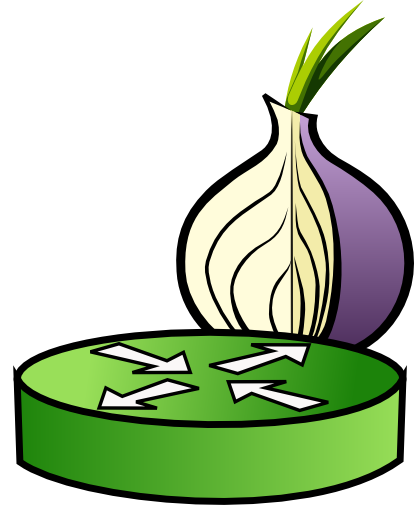 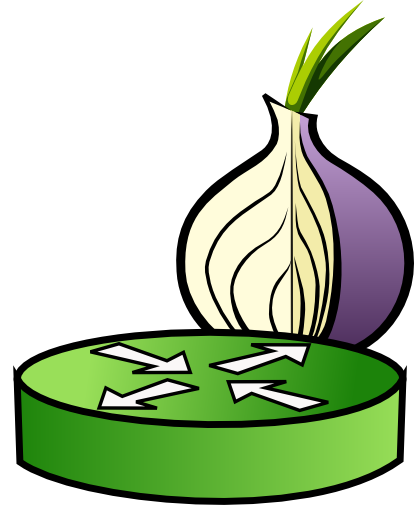 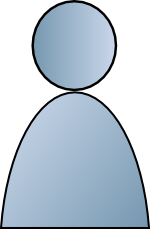 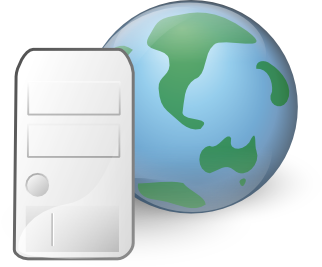 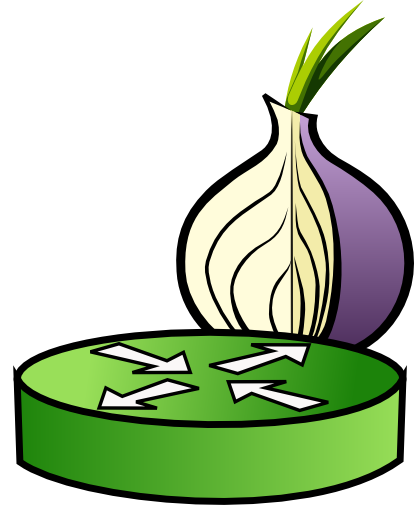 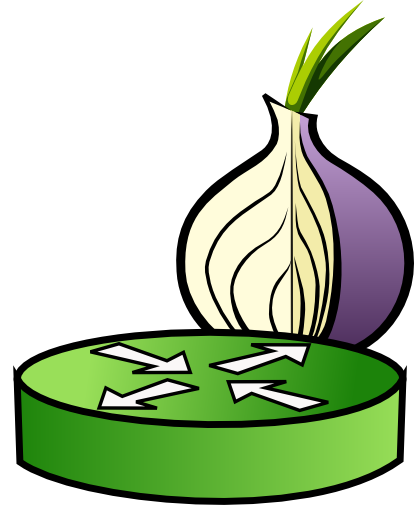 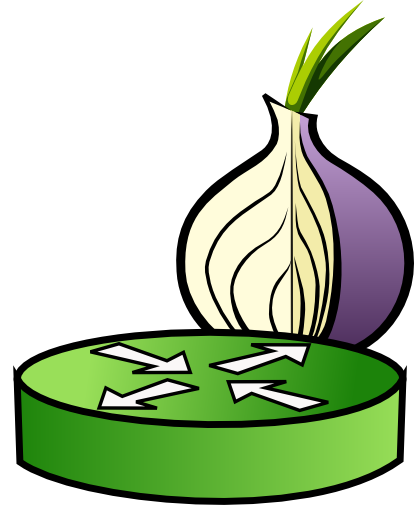 Users
Onion Routers
Destinations
Tor is based on onion routing.
What is Tor?
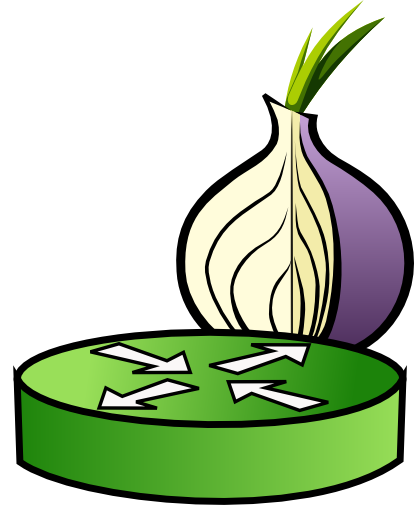 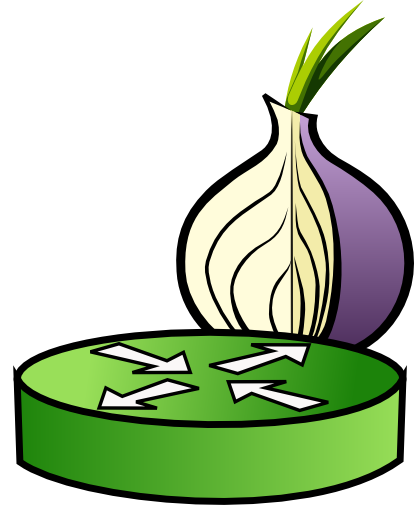 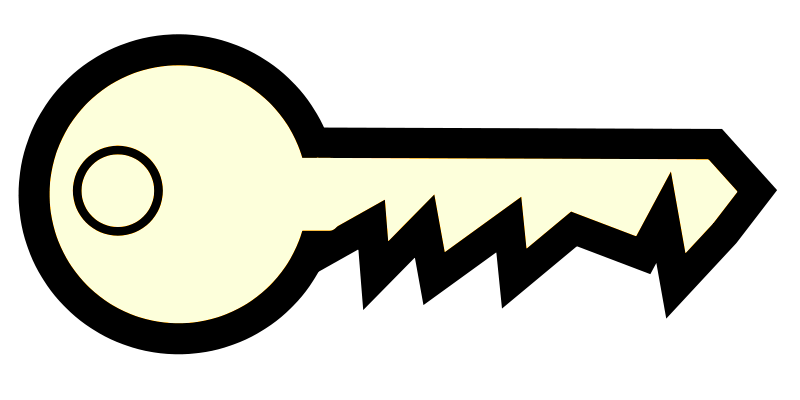 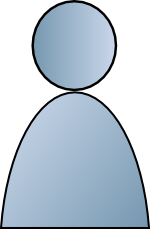 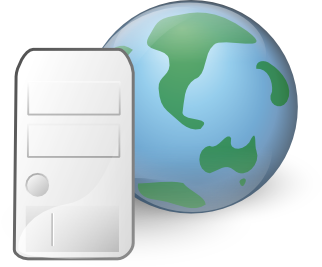 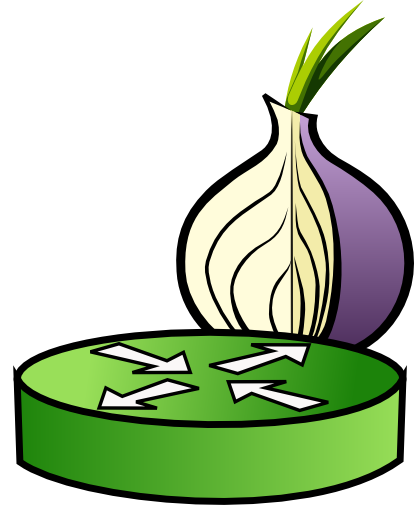 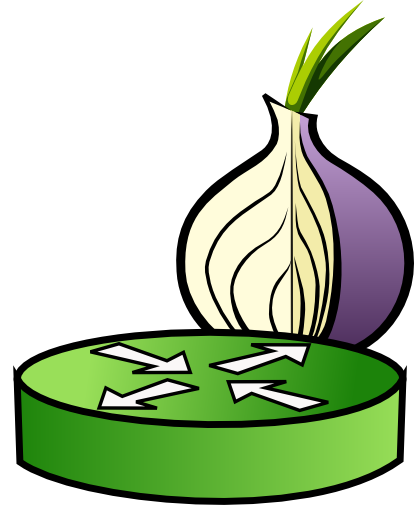 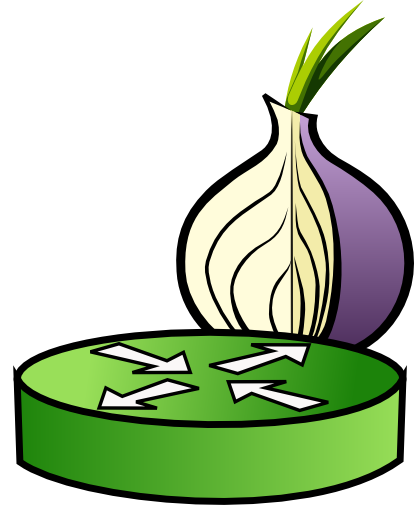 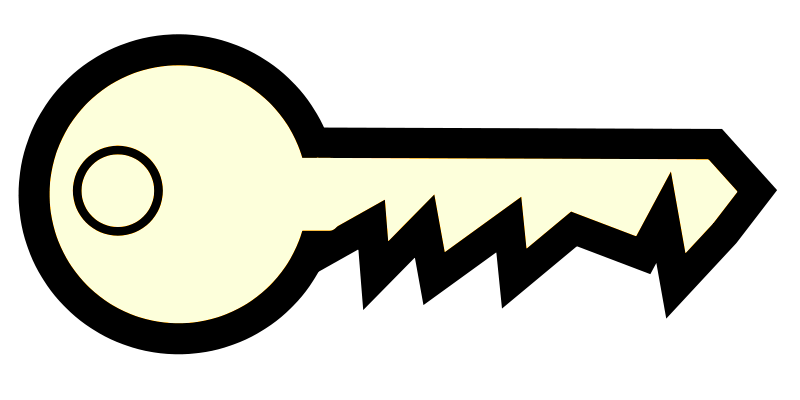 Users
Onion Routers
Destinations
Tor is based on onion routing.
What is Tor?
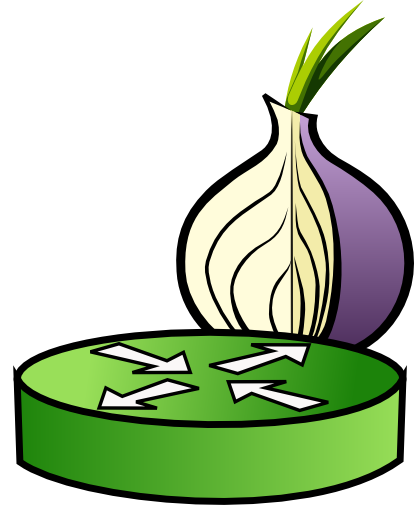 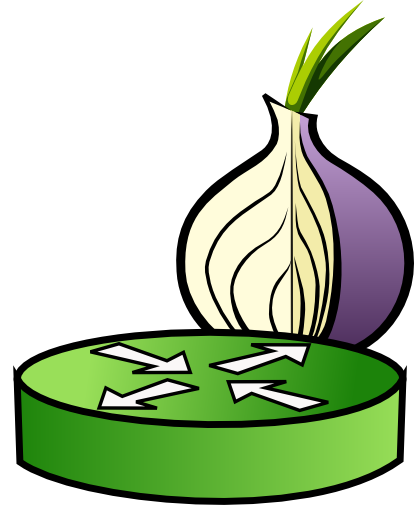 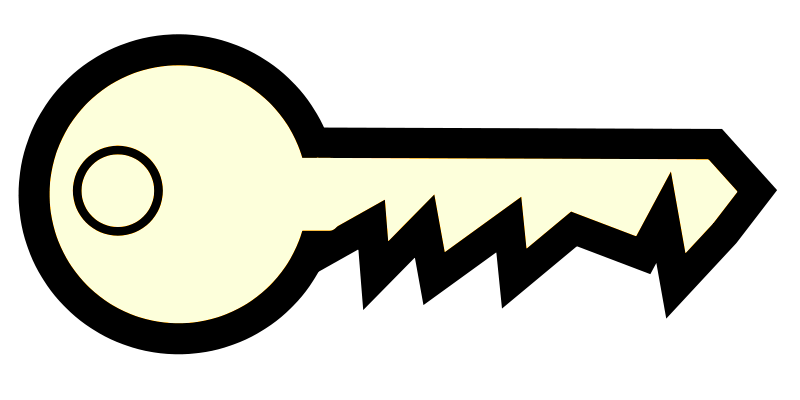 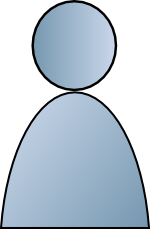 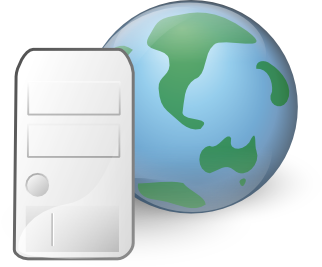 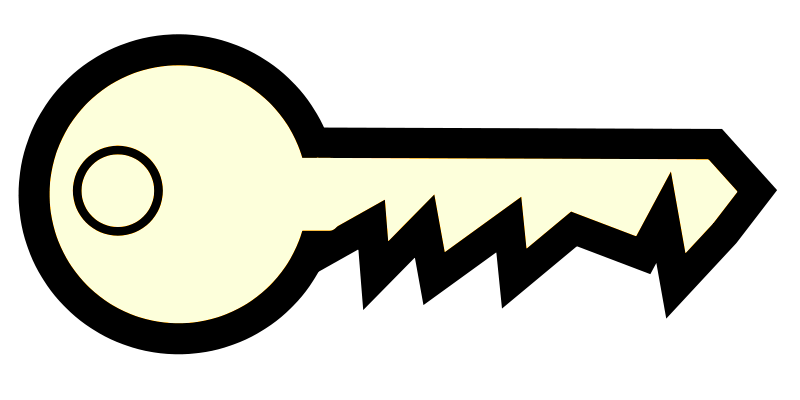 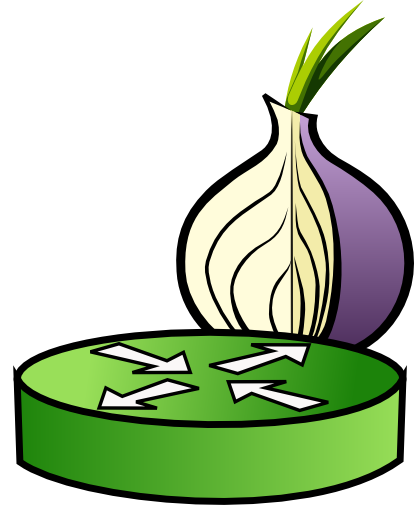 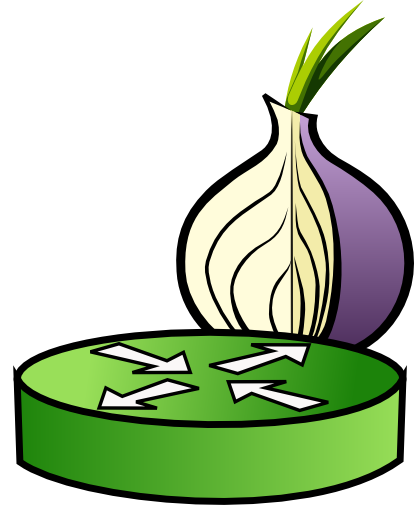 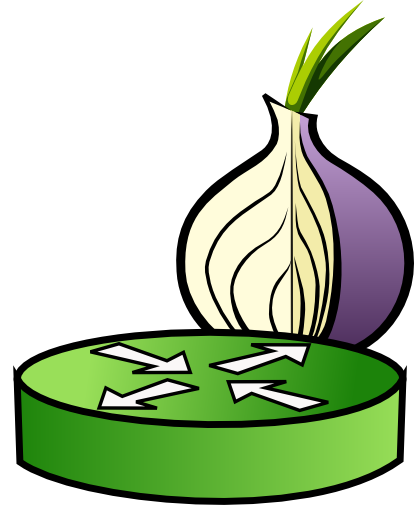 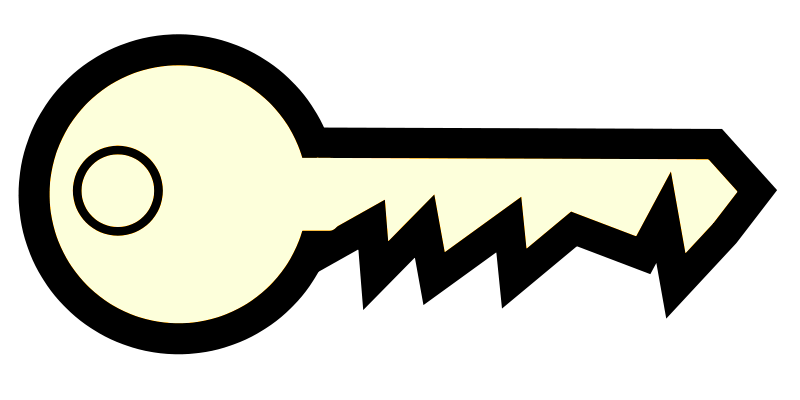 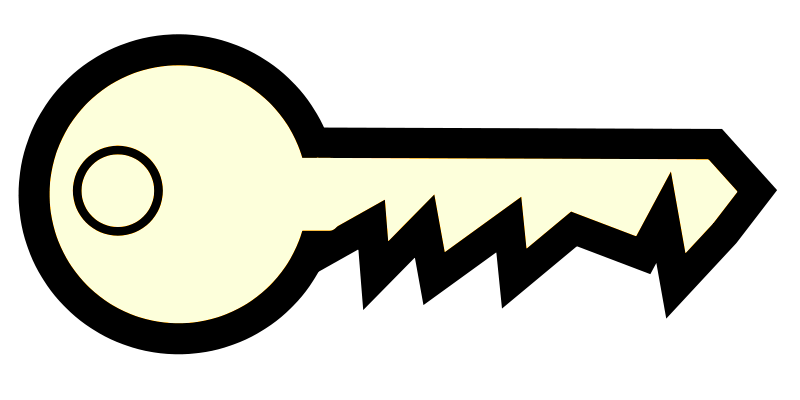 Users
Onion Routers
Destinations
Tor is based on onion routing.
What is Tor?
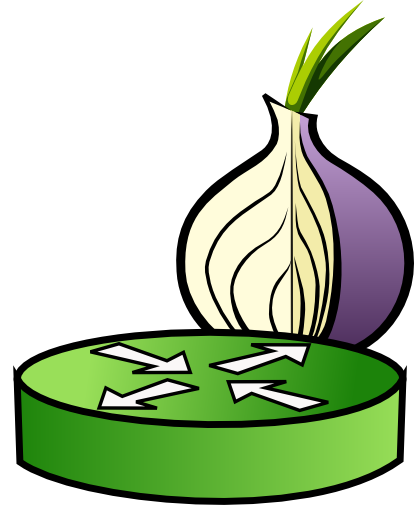 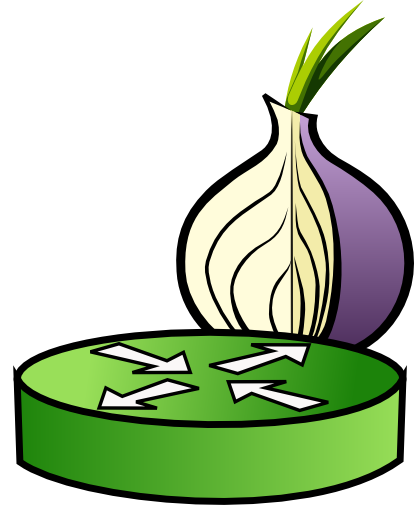 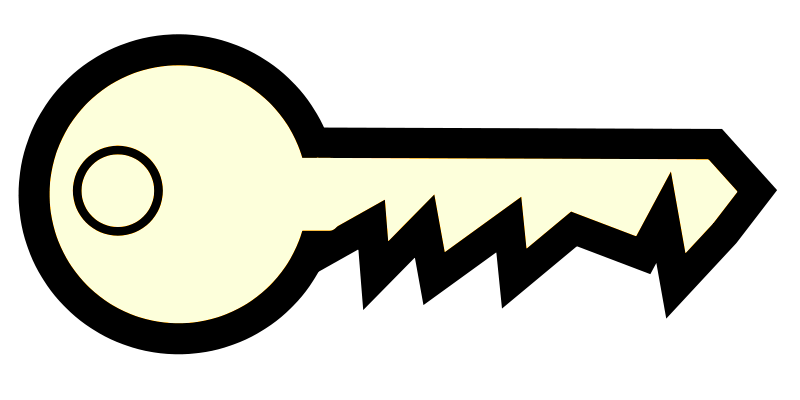 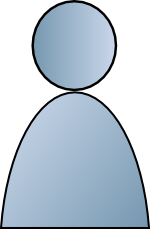 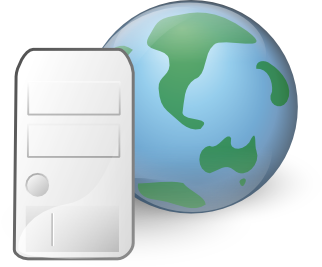 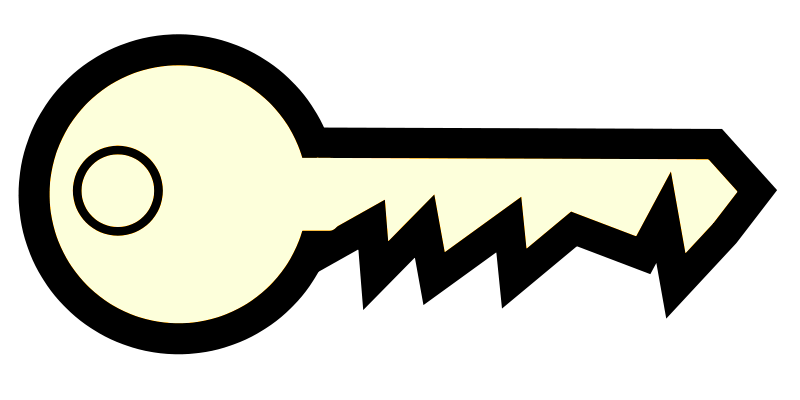 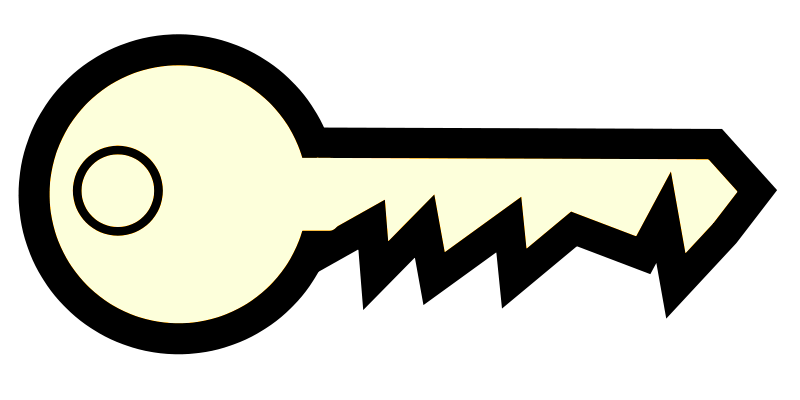 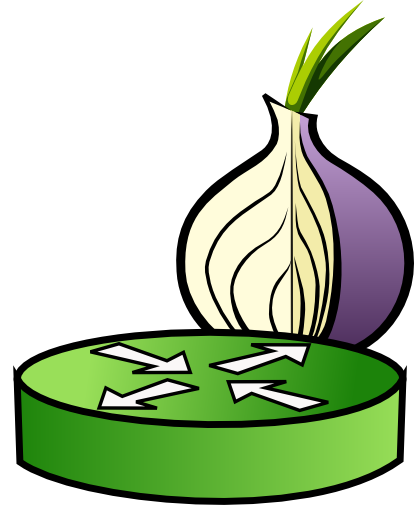 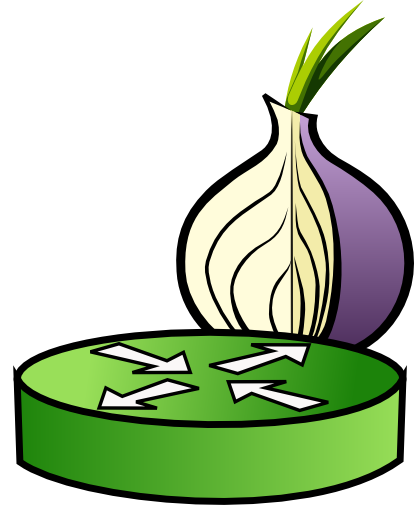 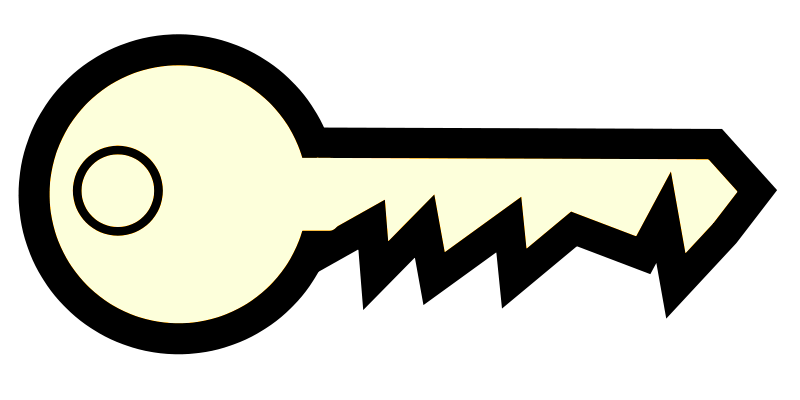 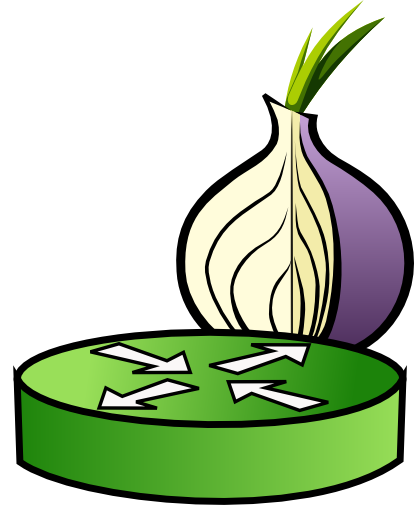 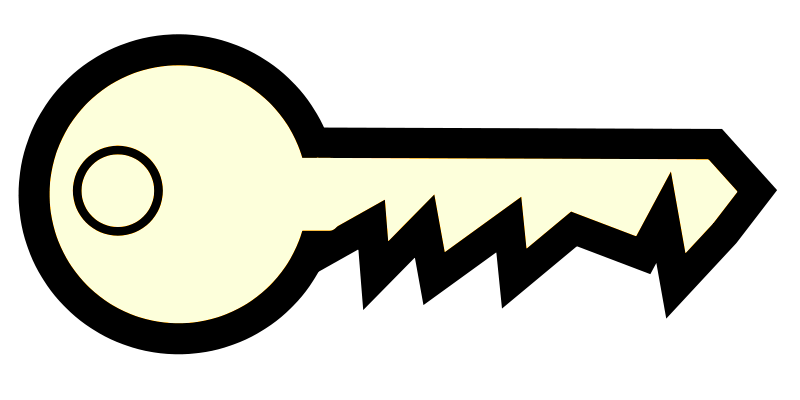 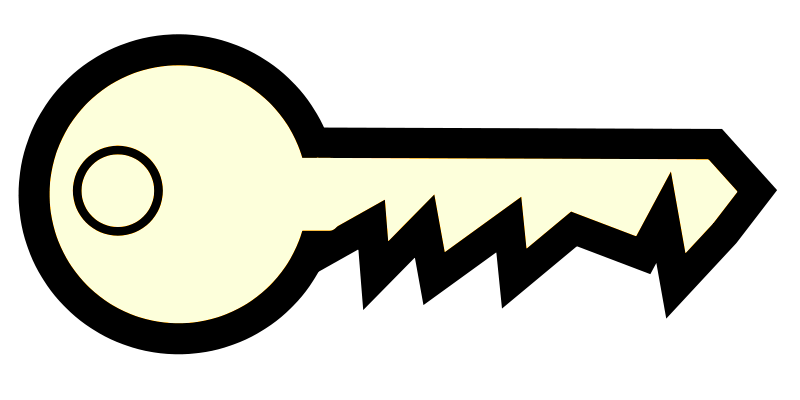 Users
Onion Routers
Destinations
Tor is based on onion routing.
What is Tor?
Unencrypted
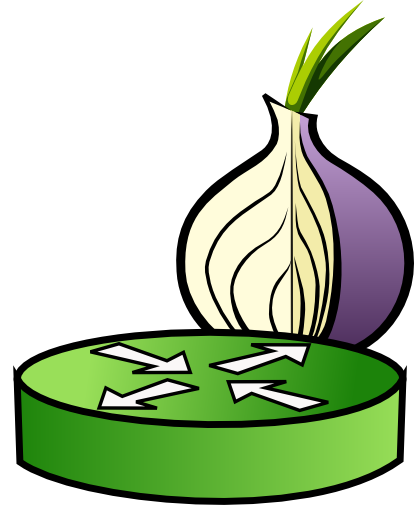 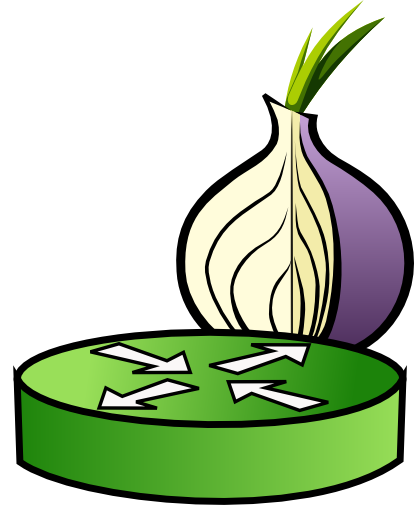 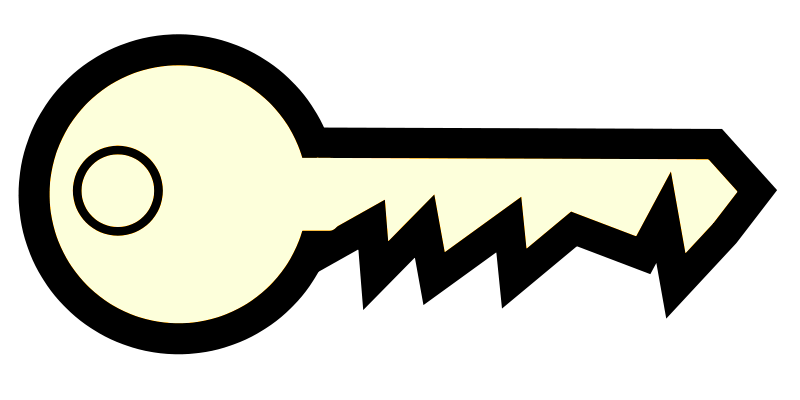 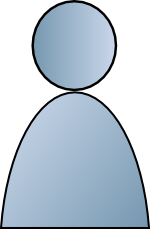 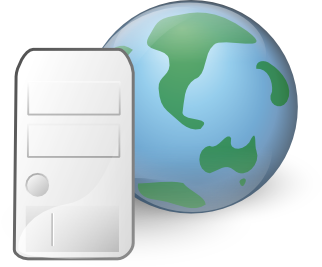 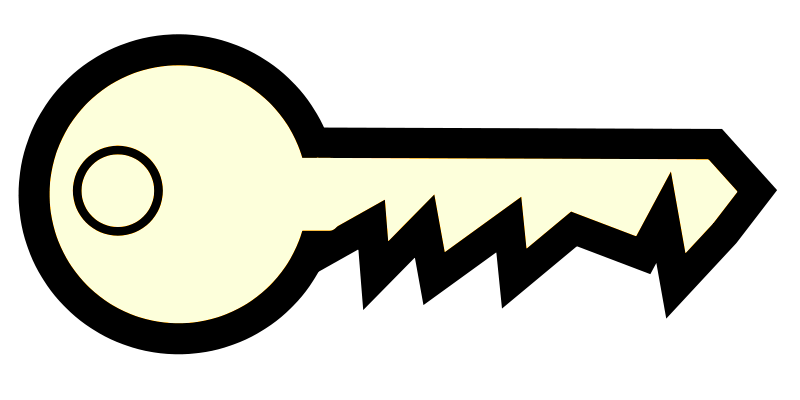 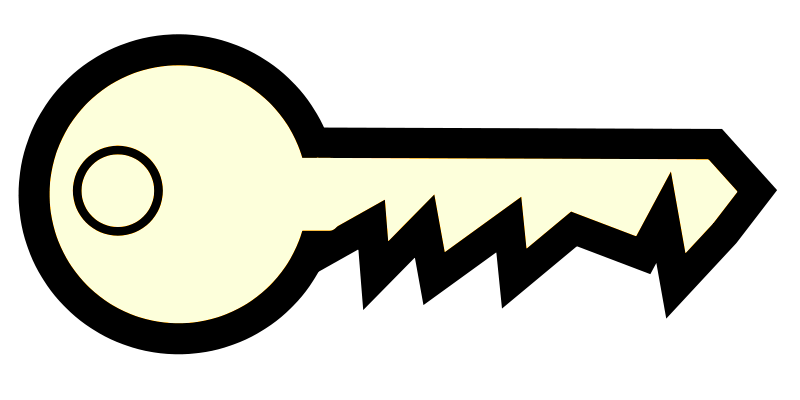 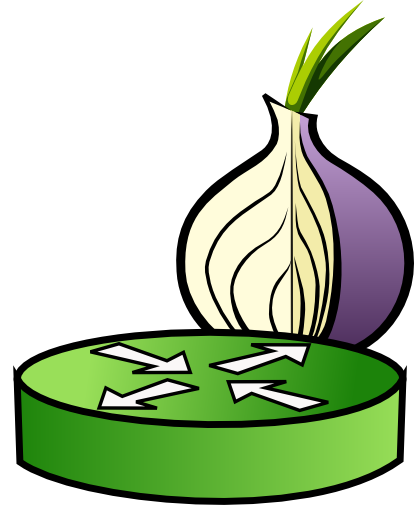 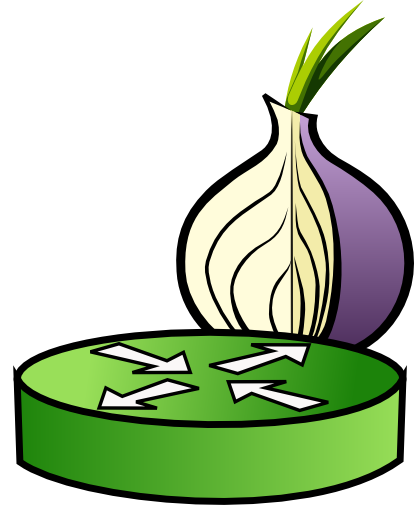 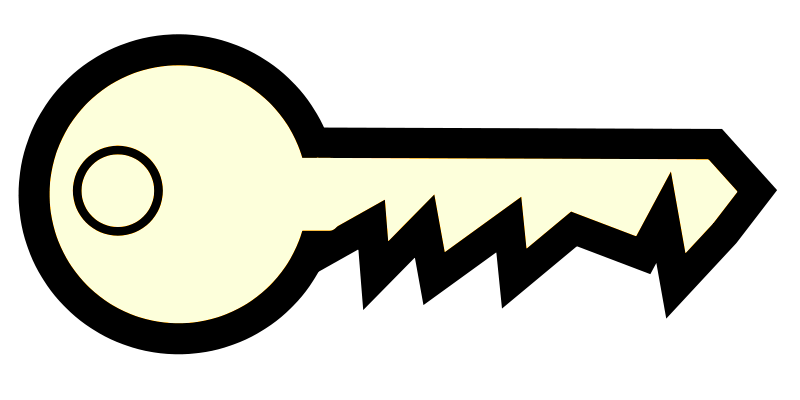 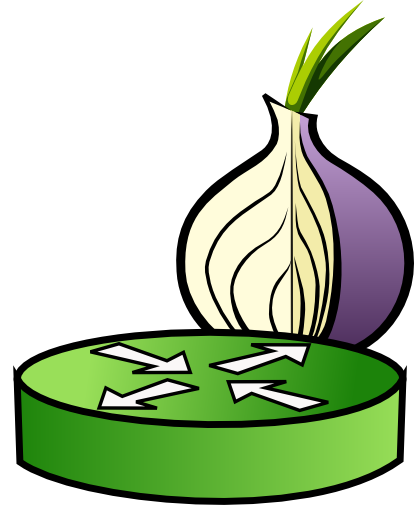 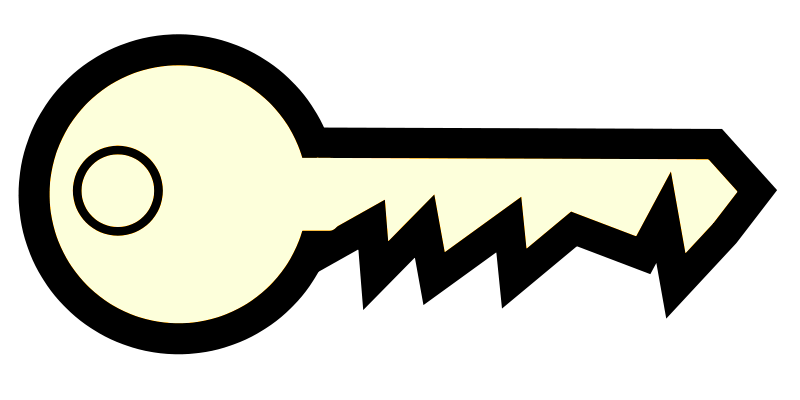 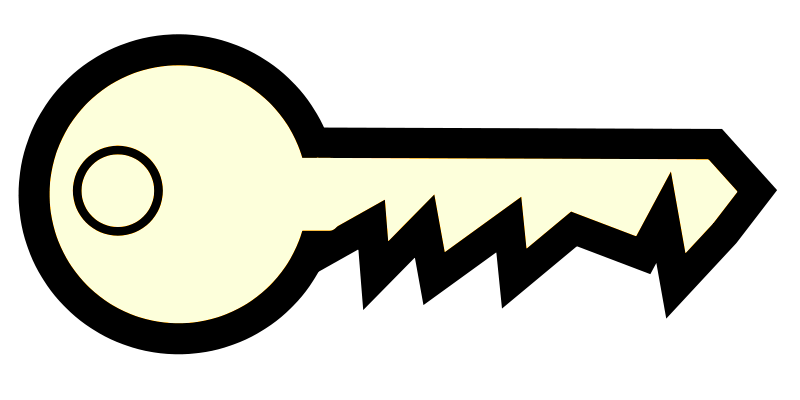 Users
Onion Routers
Destinations
Tor is based on onion routing.
Tor Projects<https://www.torproject.org/projects>
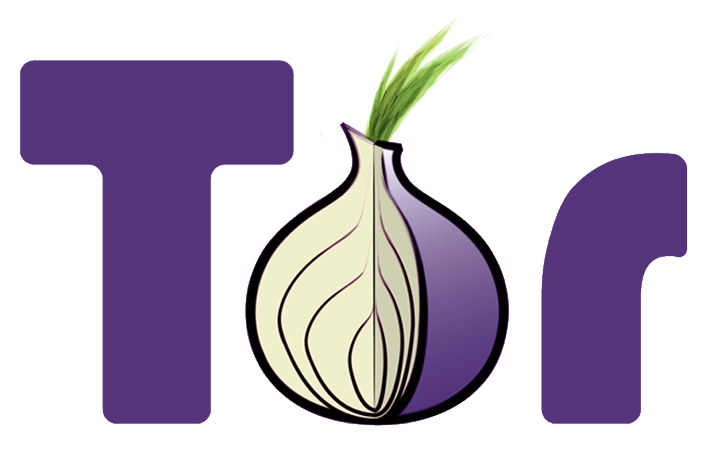 tor – Tor client, relay, and onion service
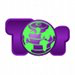 Tor Browser – Web browser over Tor
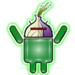 Orbot – Tor on Android
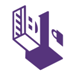 The Amnesic Incognito Live System (Tails)
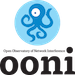 Open Observatory of Network Interference
Motivation
Why Use Tor?
Individuals avoiding censorship
Individuals avoiding surveillance
Journalists protecting themselves or sources
Law enforcement during investigations
Intelligence analysts for gathering data
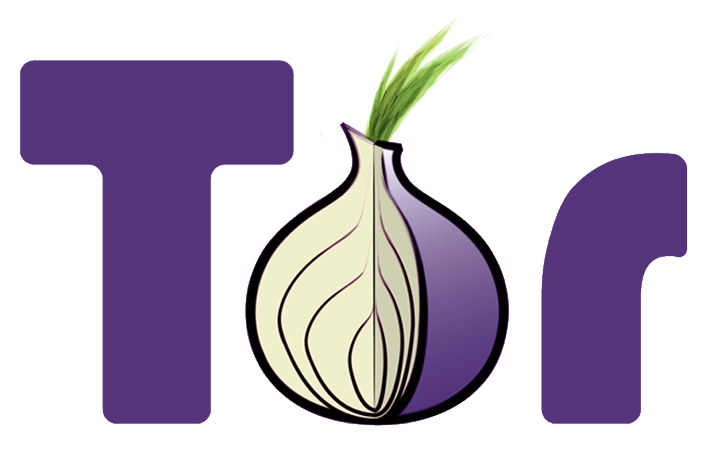 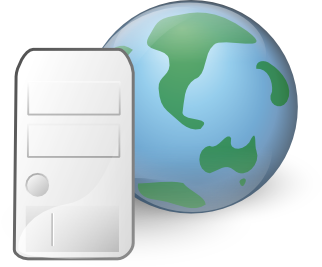 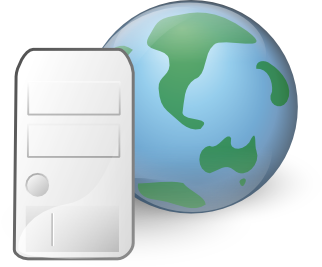 Why Use Tor?
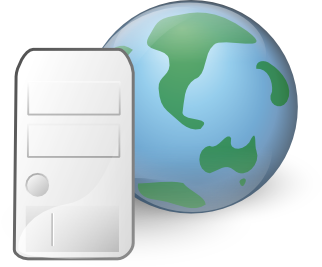 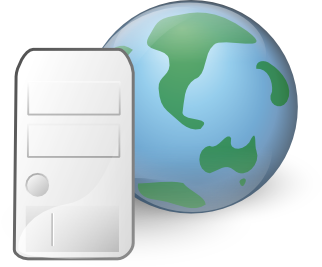 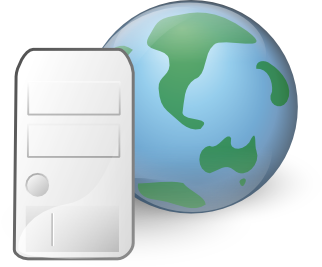 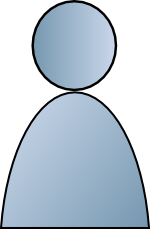 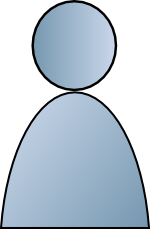 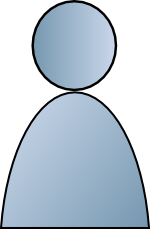 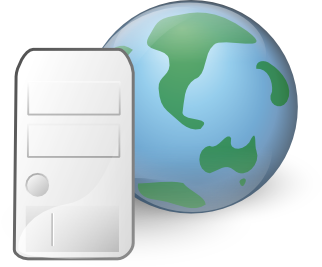 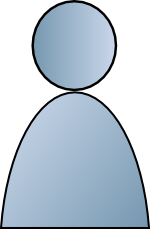 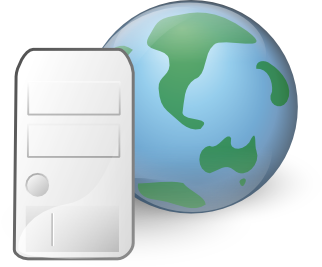 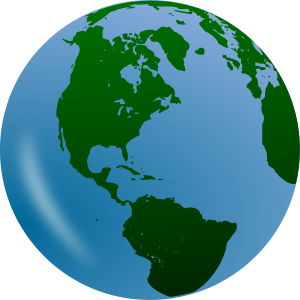 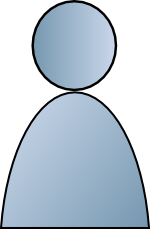 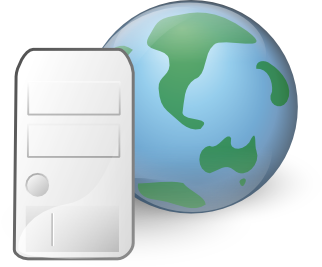 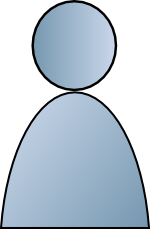 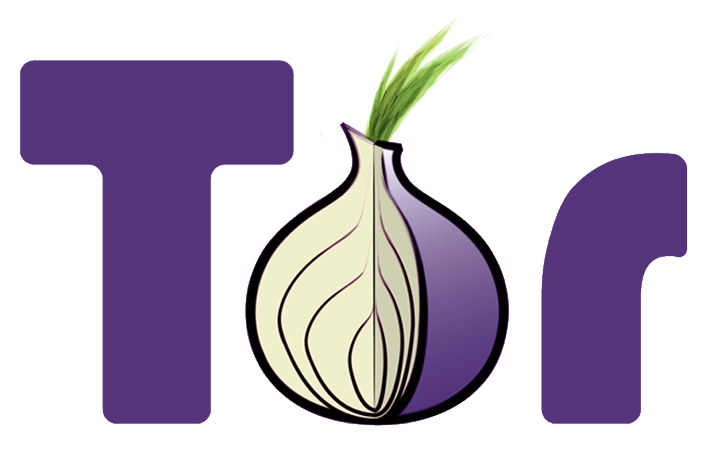 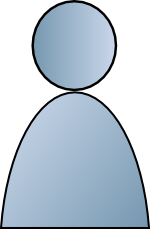 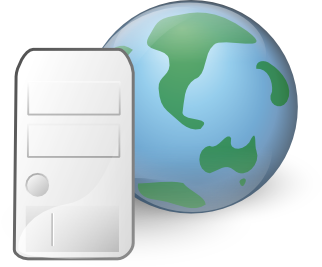 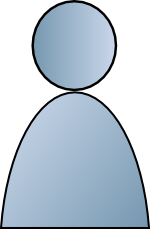 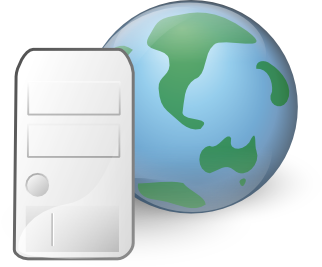 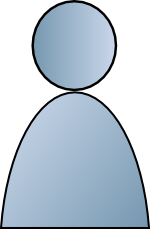 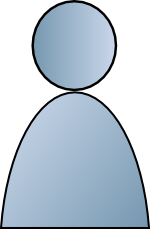 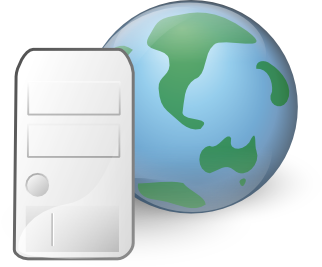 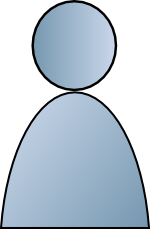 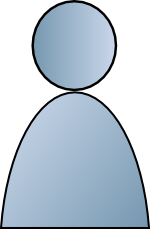 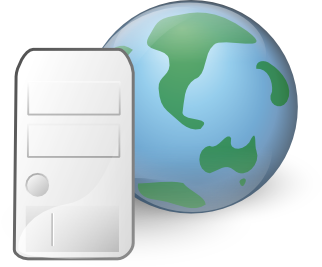 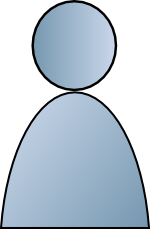 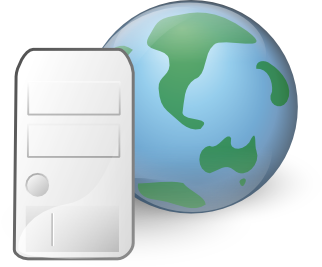 Over 6000 relays in over 75 countries
Over 2,000,000 daily users
100Gbps aggregate traffic
Tor History
1996: “Hiding Routing Information” by David M. Goldschlag, Michael G. Reed, and Paul F. Syverson. Information Hiding: First International Workshop.
1997: "Anonymous Connections and Onion Routing," Paul F. Syverson, David M. Goldschlag, and Michael G. Reed. IEEE Security & Privacy Symposium.
1998: Distributed network of 13 nodes at NRL, NRAD, and UMD.
2000: “Towards an Analysis of Onion Routing Security” by Paul Syverson, Gene Tsudik, Michael Reed, and Carl Landwehr. Designing Privacy Enhancing Technologies: Workshop on Design Issues in Anonymity and Unobservability.
2003: Tor network is deployed (12 US nodes, 1 German), and Tor code is released by Roger Dingledine and Nick Mathewson under the free and open MIT license.
2004: “Tor: The Second-Generation Onion Router” by Roger Dingledine, Nick Mathewson, and Paul Syverson. USENIX Security Symposium.
2006: The Tor Project, Inc. incorporated as a non-profit.
Tor Today
Funding levels at $2-3 million in 2015 (current funders include Fastly, individuals, NSF, Mozilla, Open Tech. Fund, US State Dept.)
The Tor Project, Inc. employs a team (30+ paid employees) for software development, research, office, funding, community outreach, and user support
Much bandwidth, research, development, and outreach still contributed by third parties
Other anonymous communication designs and systems
Dining Cryptographers network: Dissent, Herbivore
Mix networks: MixMinion, MixMaster, BitLaundry, Riffle, Vuvuzela
Onion routing: Aqua, Crowds, Freedom, I2P, Java Anon Proxy, PipeNet
Privacy-focused VPNs: anonymizer.com, anonymouse.org
Private Information Retrieval: Pynchon Gate, Pung, Riposte
Others: Anonymous buses, XOR trees, broadcast
Security Model
Threat Model
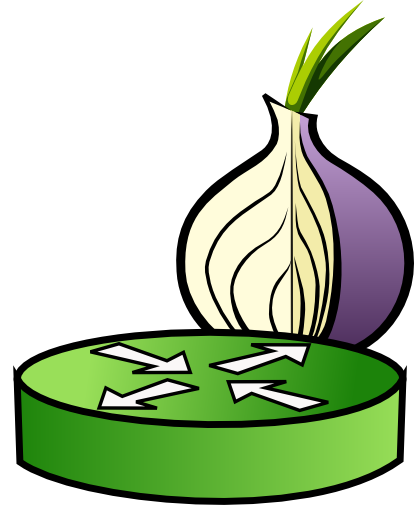 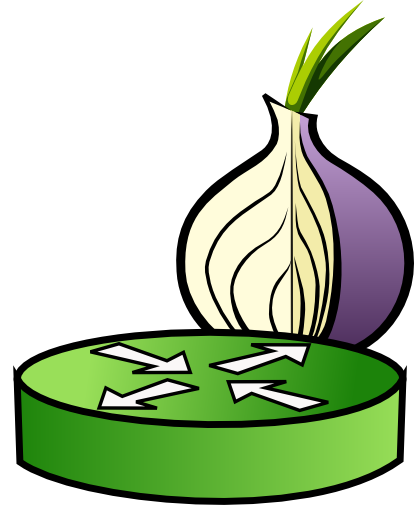 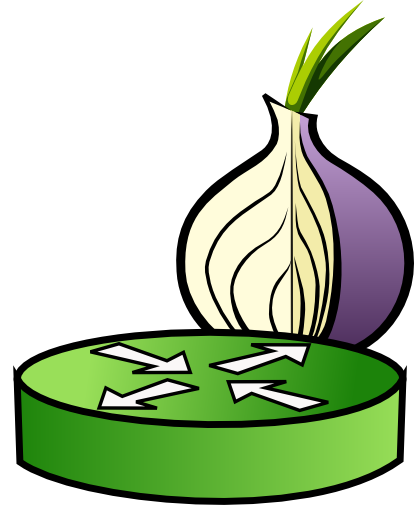 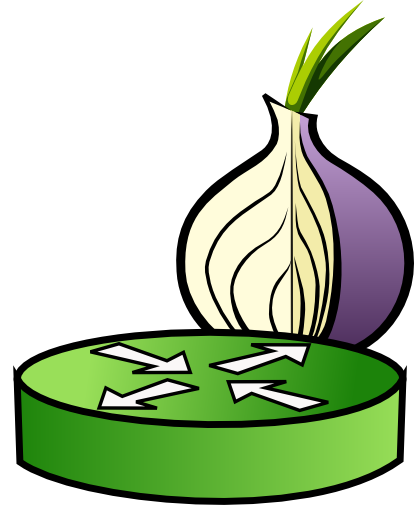 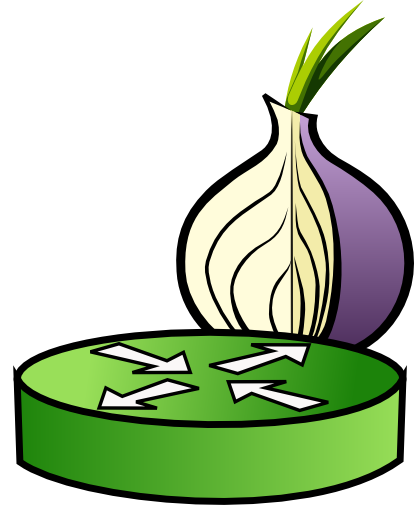 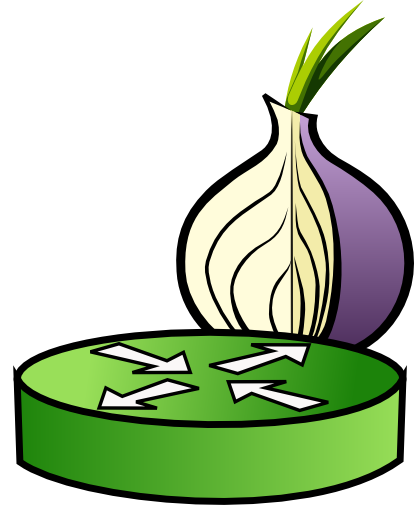 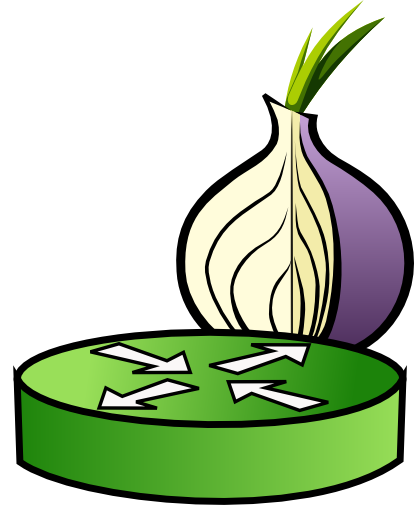 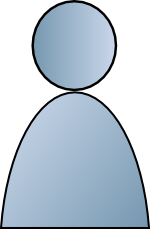 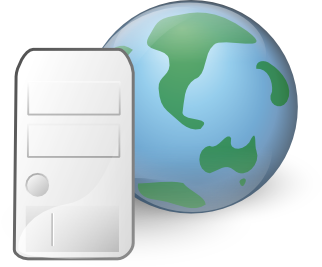 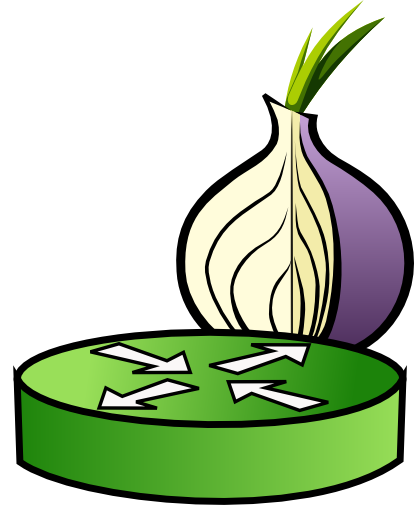 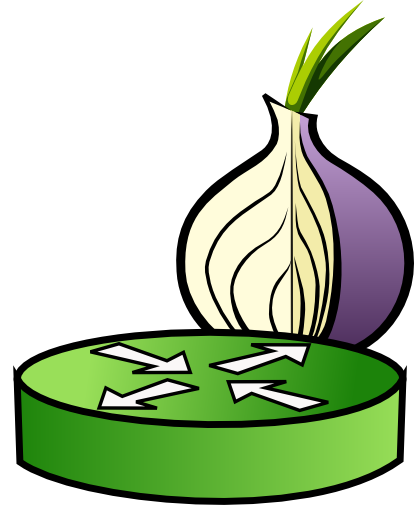 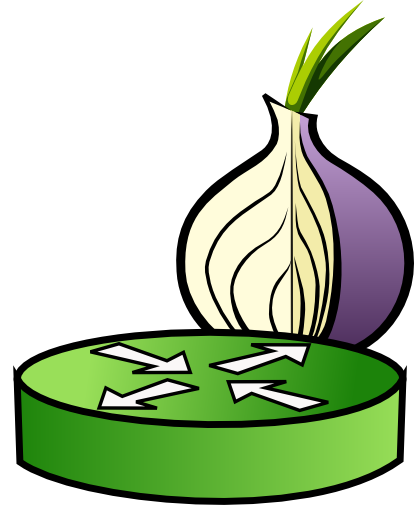 Adversary is local and active.
Threat Model
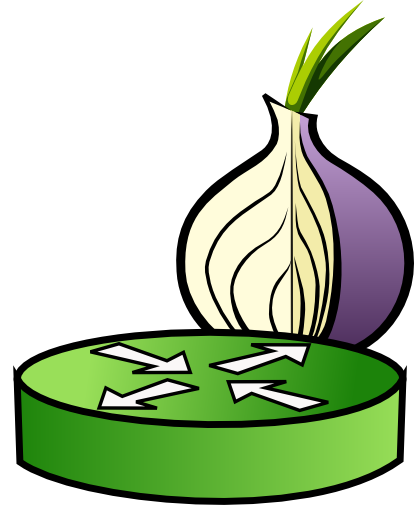 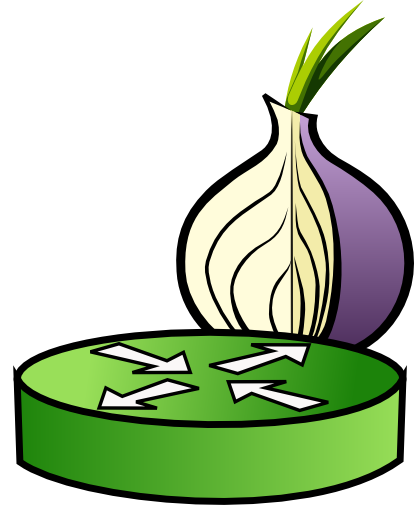 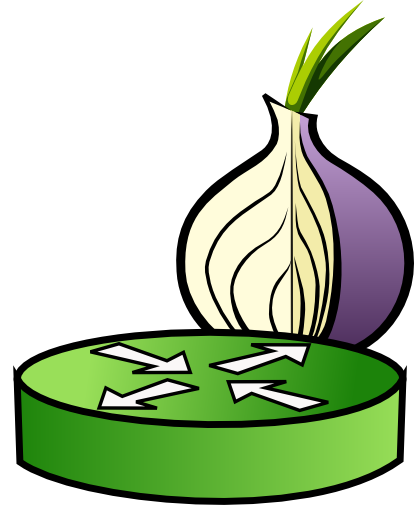 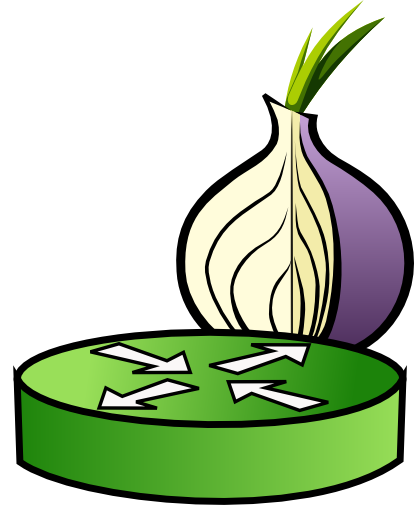 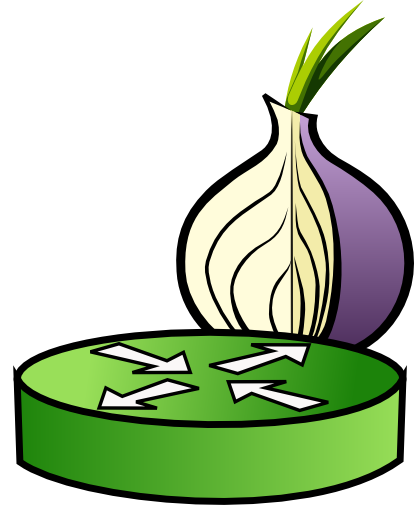 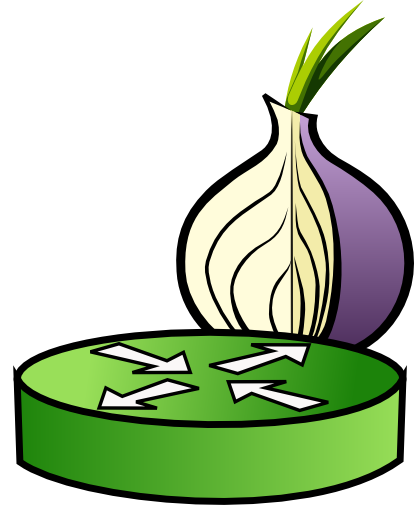 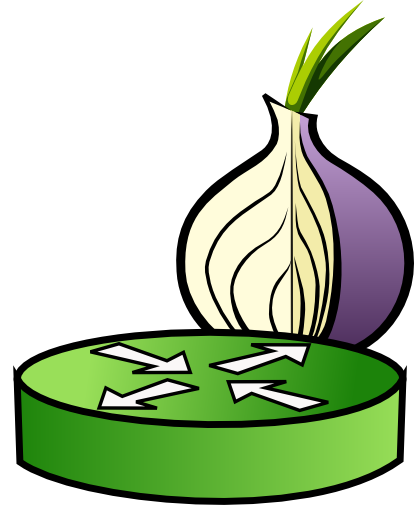 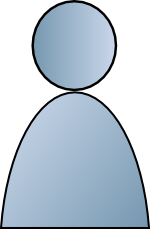 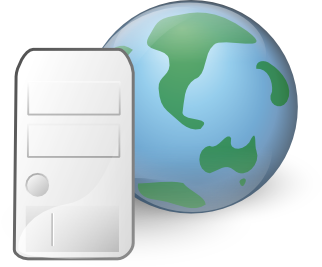 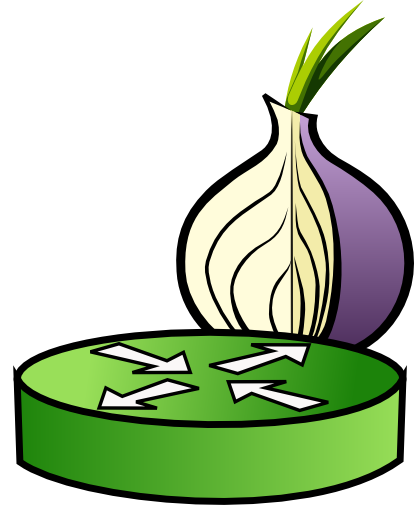 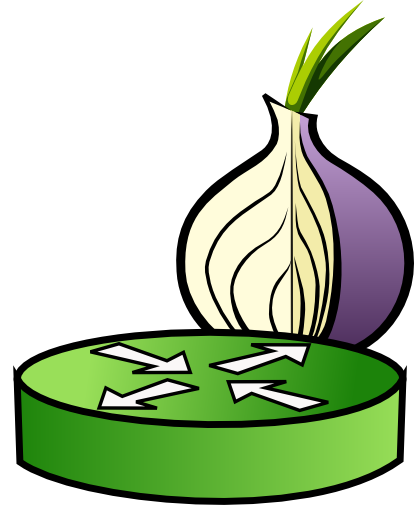 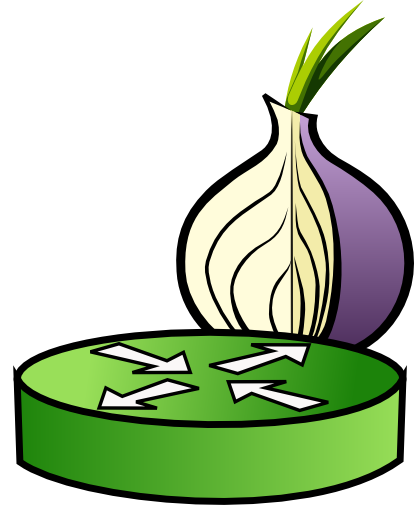 Adversary is local and active.
Not global
Threat Model
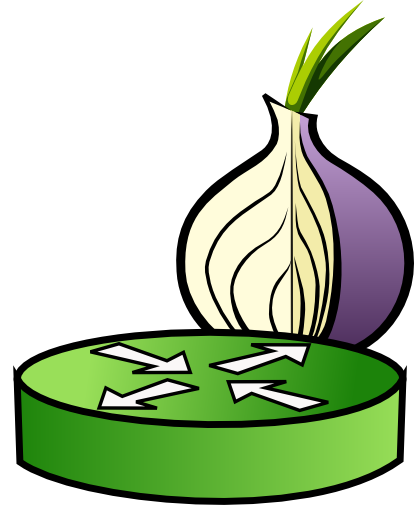 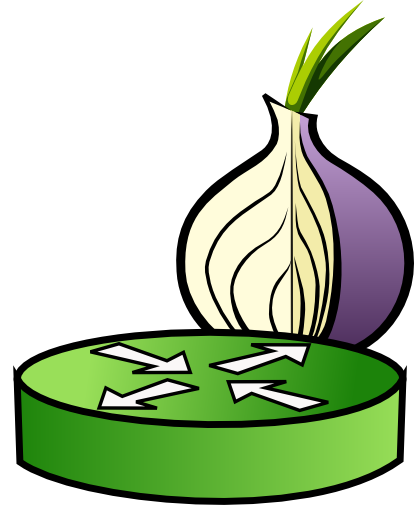 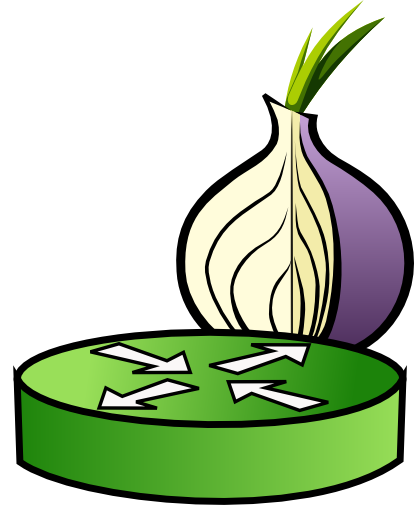 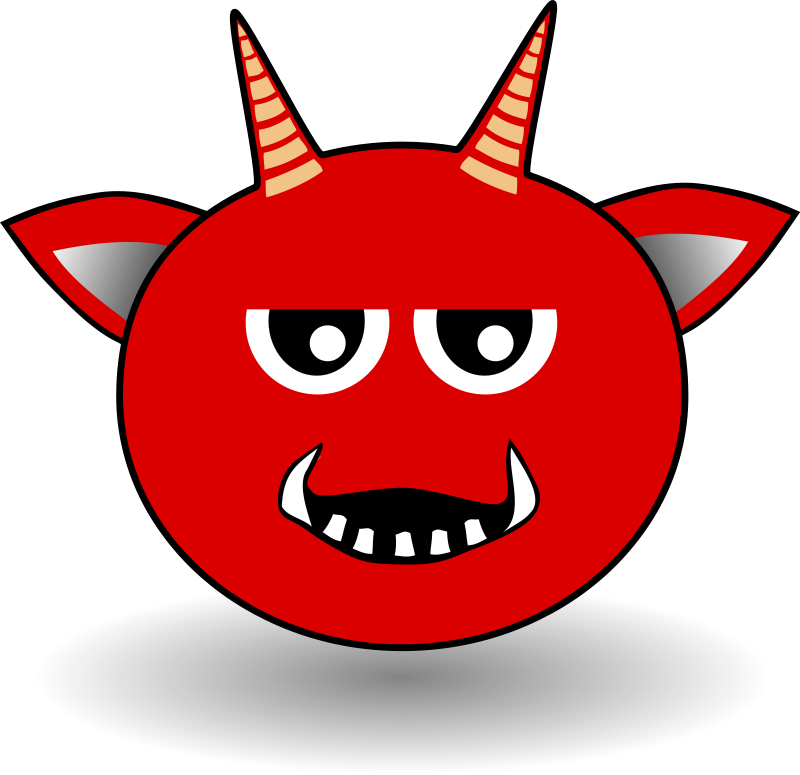 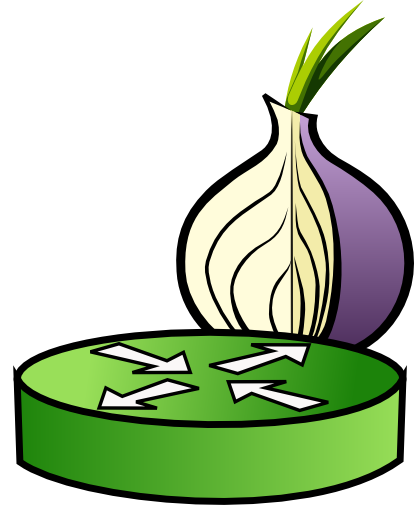 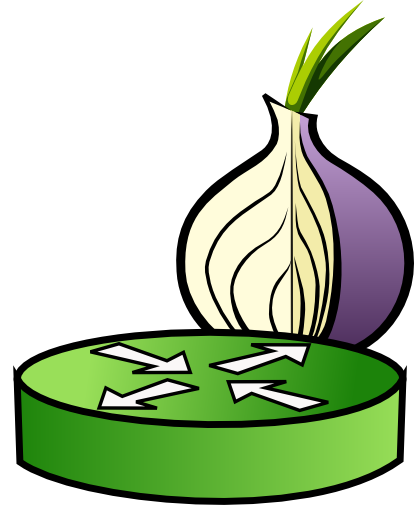 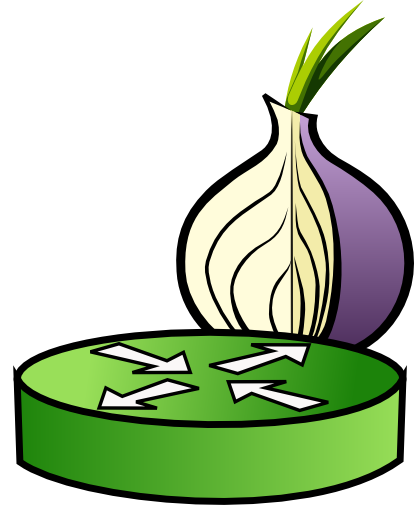 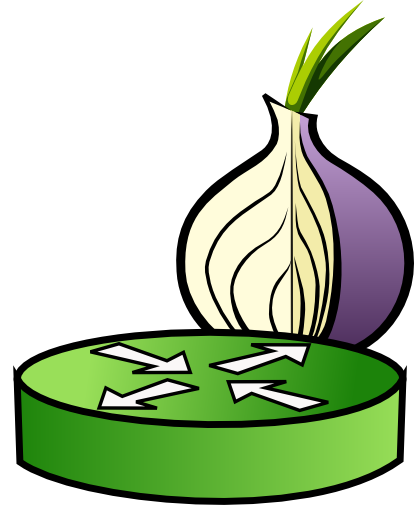 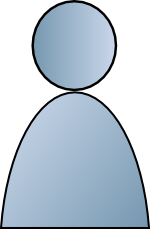 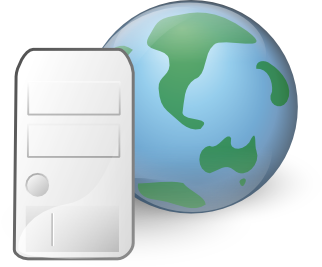 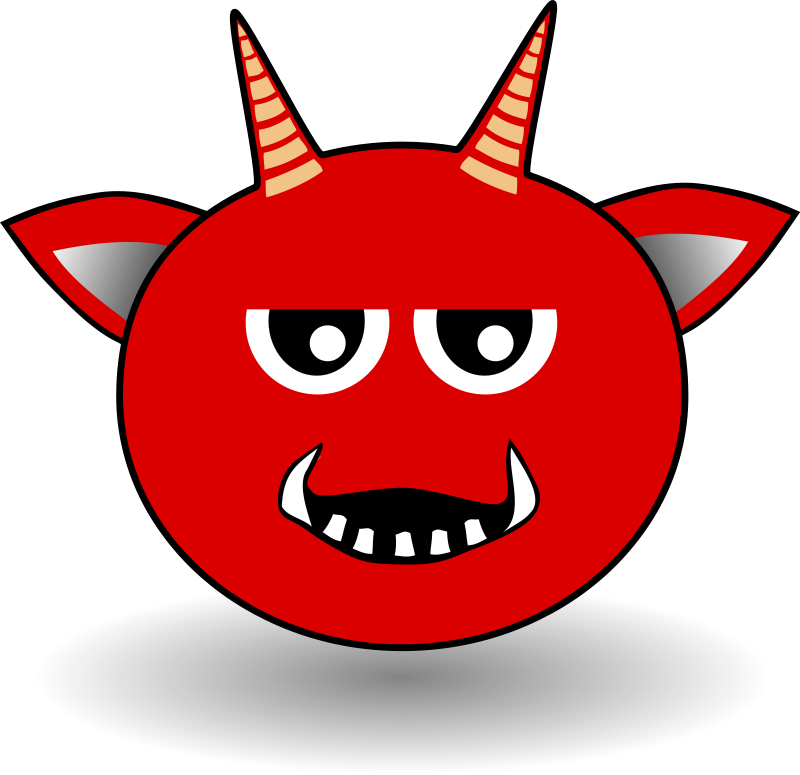 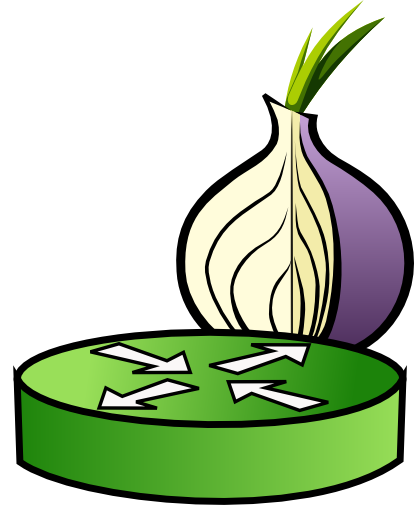 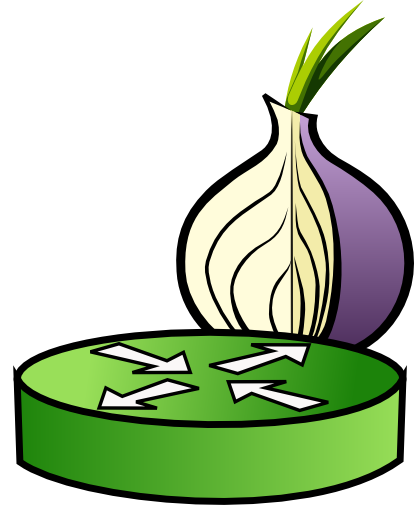 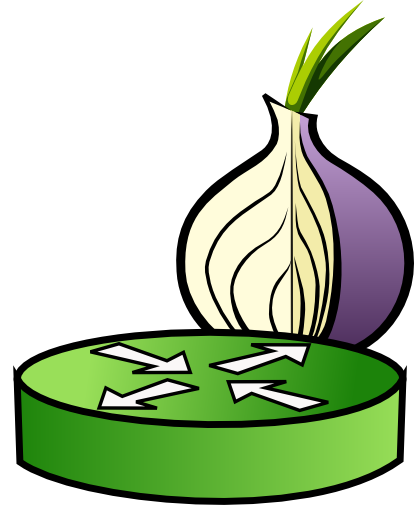 Adversary is local and active.
Adversary may run relays
Threat Model
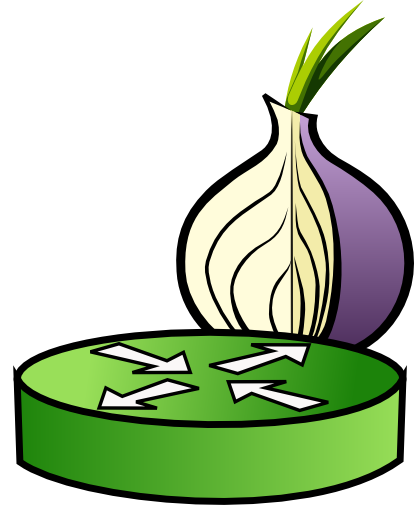 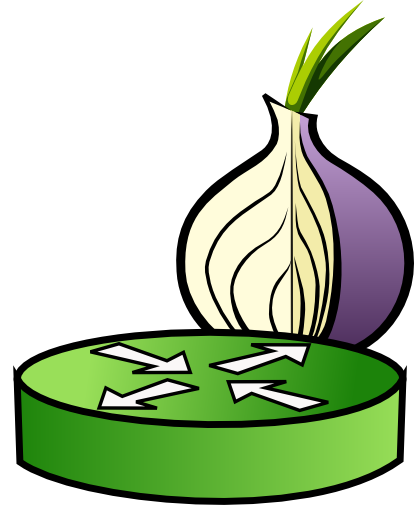 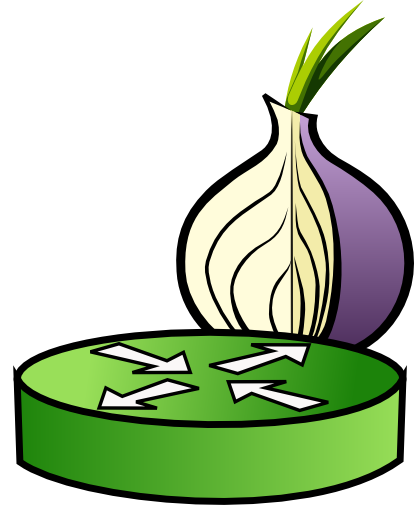 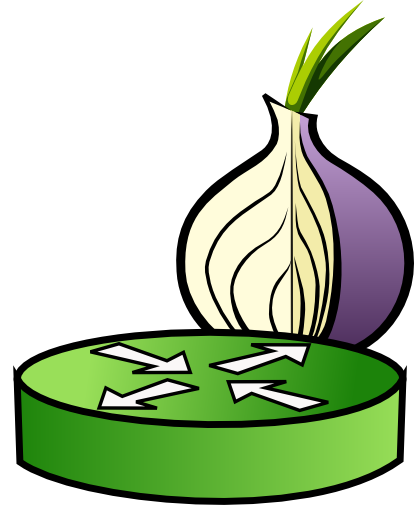 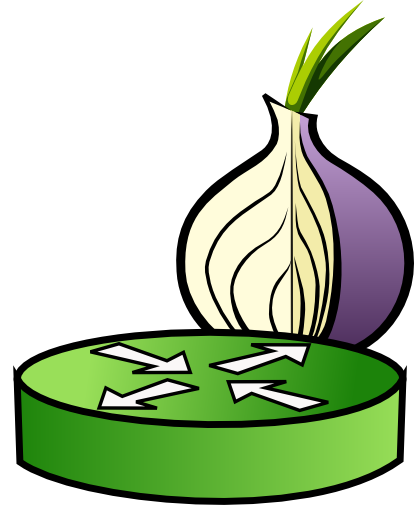 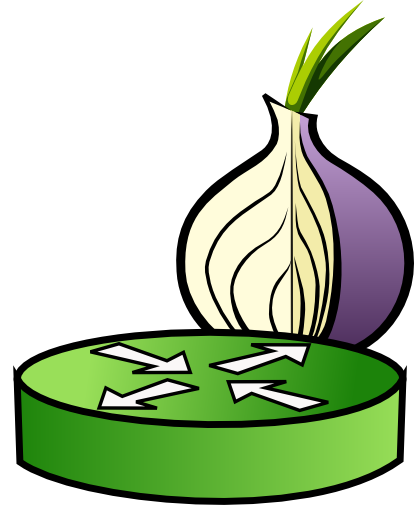 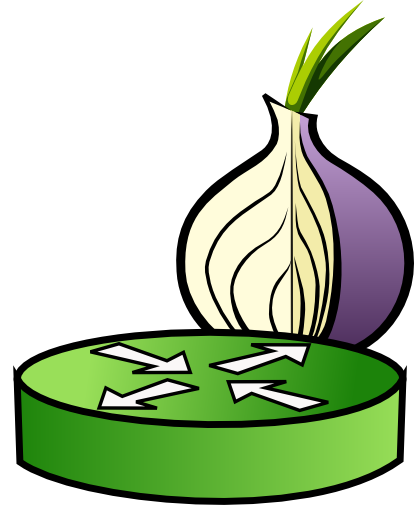 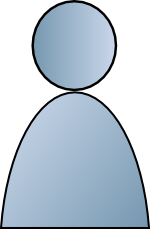 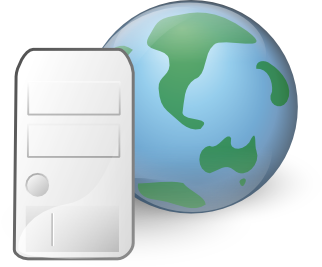 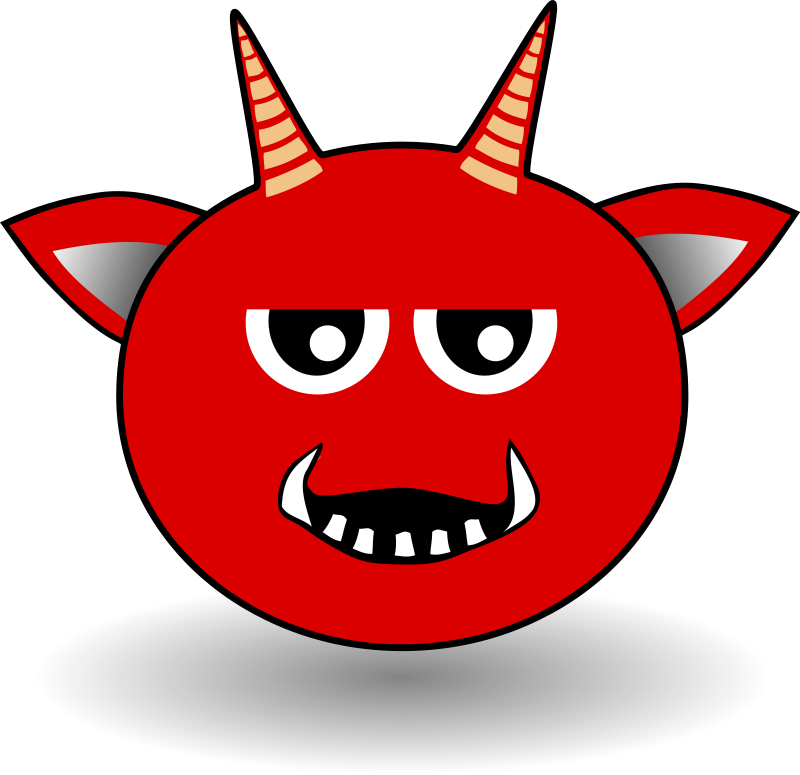 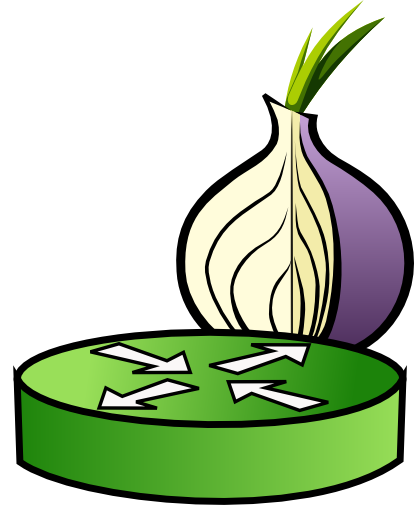 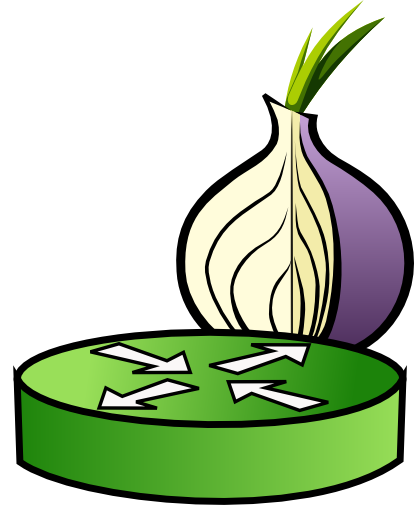 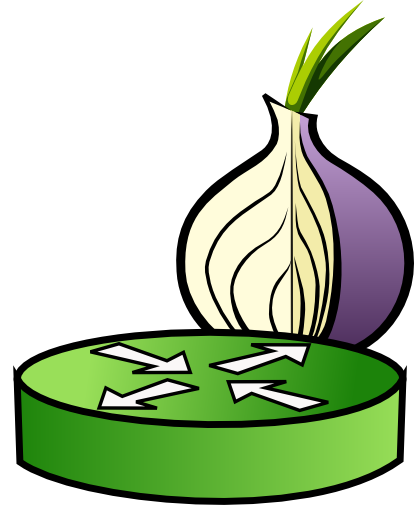 Adversary is local and active.
Adversary may run relays
Destination may be malicious
Threat Model
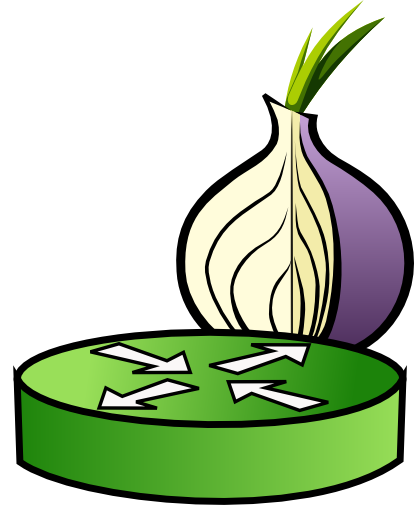 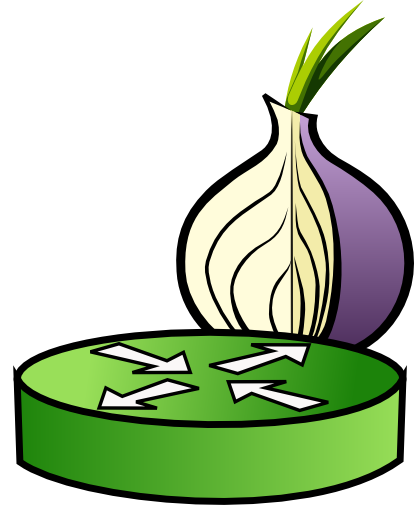 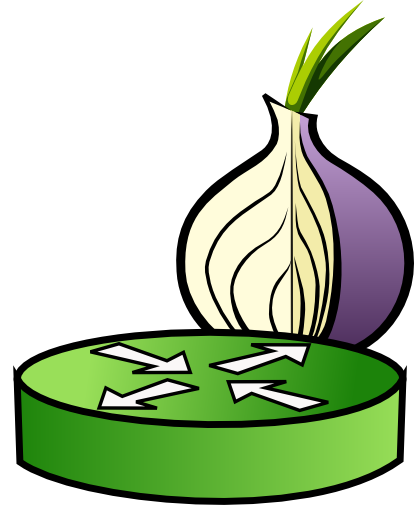 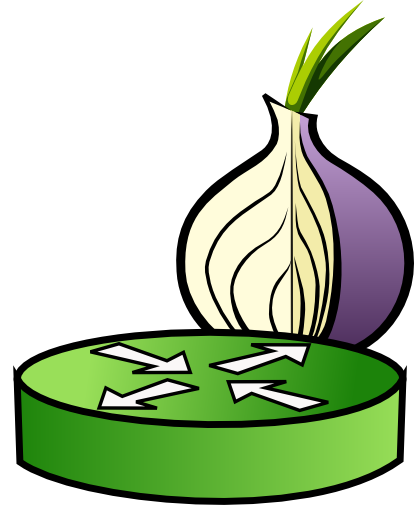 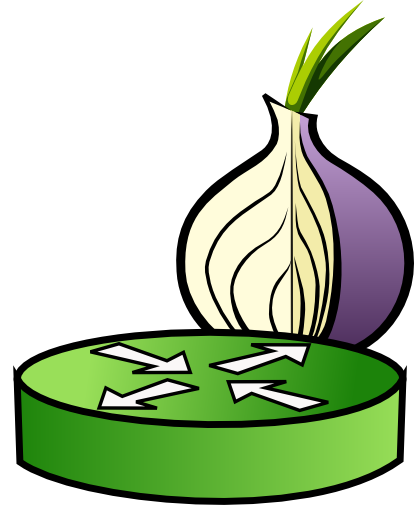 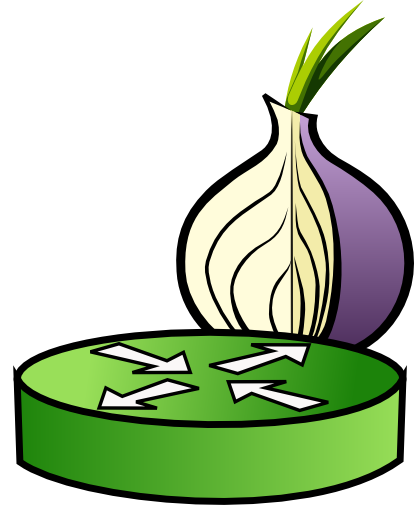 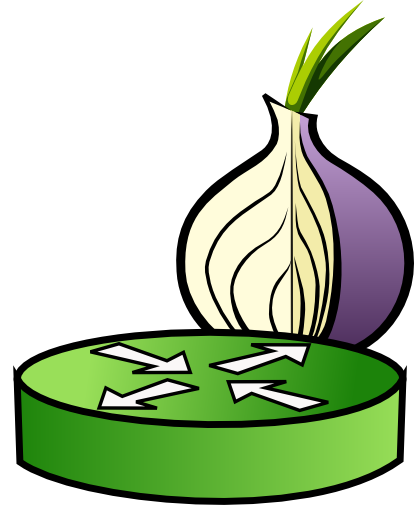 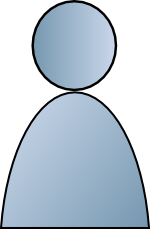 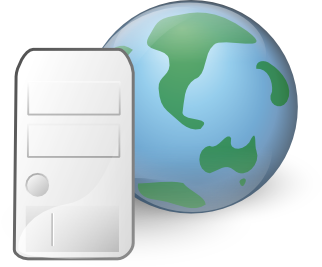 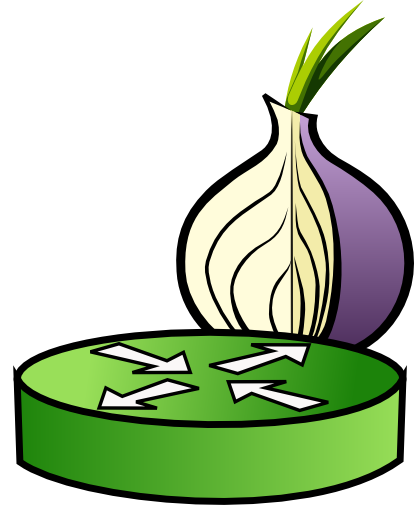 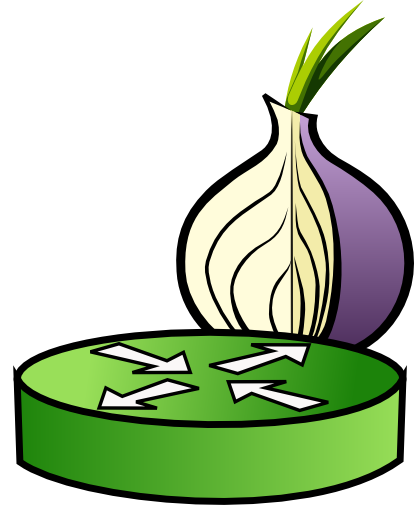 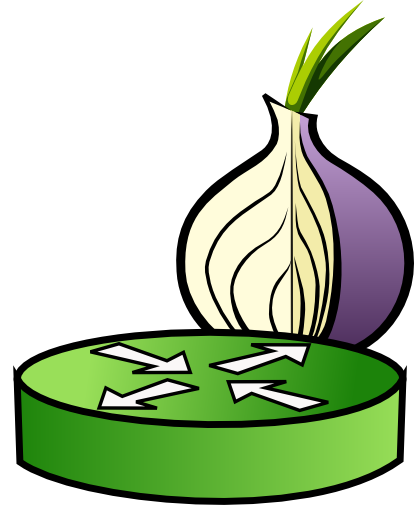 Adversary is local and active.
Adversary may run relays
Destination may be malicious
Adversary may observe some ISPs
Security Definitions
Identity is primarily IP address but can include other identifying information
Sender anonymity: Connection initiator cannot be determined
Receiver anonymity: Connection recipient cannot be determined
Unobservability: It cannot be determined who is using the system.
Design
General Tor Functionality
Provides connection-oriented bidirectional communication
Only makes TCP connections
Provides standard SOCKS interface to applications
Provides application-specific software for some popular applications (e.g. HTTP)
Tor Protocols
Exit circuits (anonymity wrt all but sender)
Onion services (anonymity wrt all)
Censorship circumvention (unobservability)
Tor Protocols
Exit circuits (anonymity wrt all but sender)
Onion services (anonymity wrt all)
Censorship circumvention (unobservability)
Exit Circuits
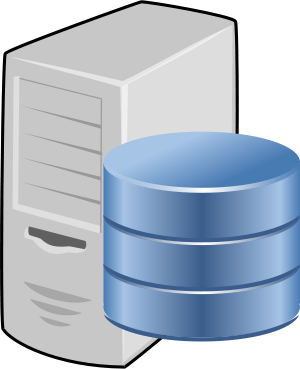 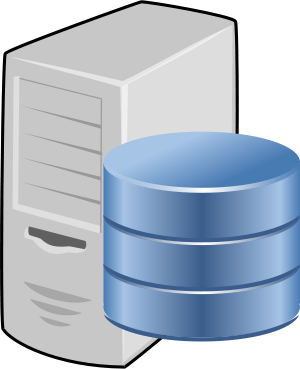 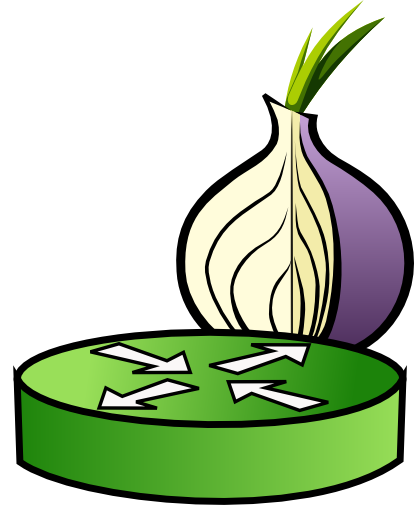 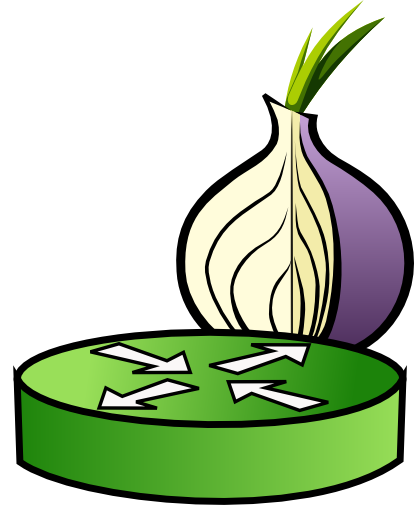 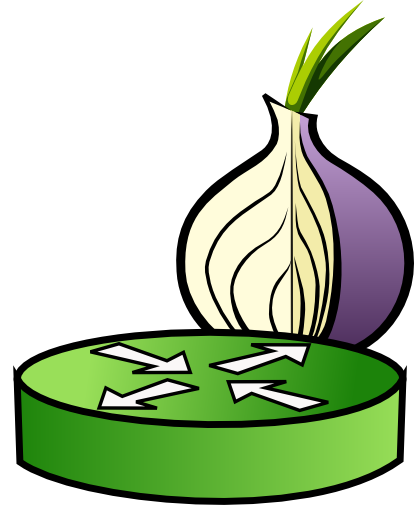 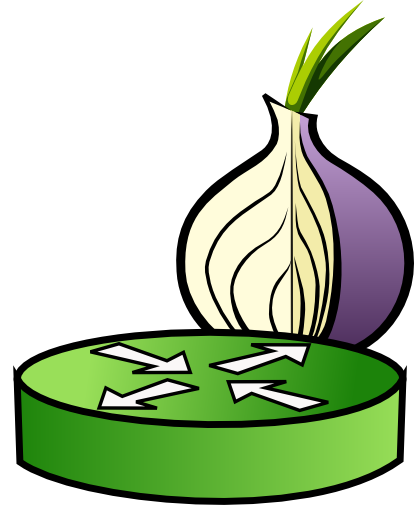 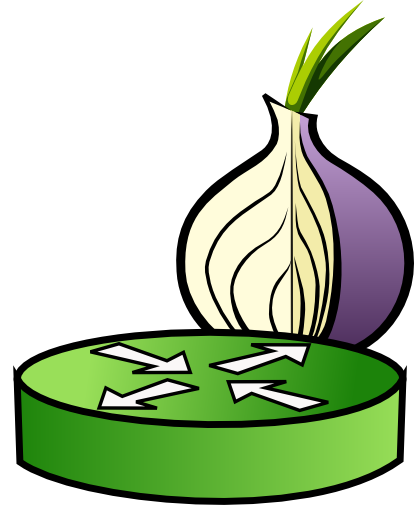 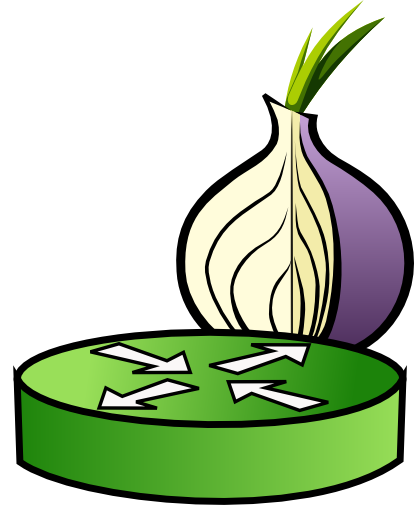 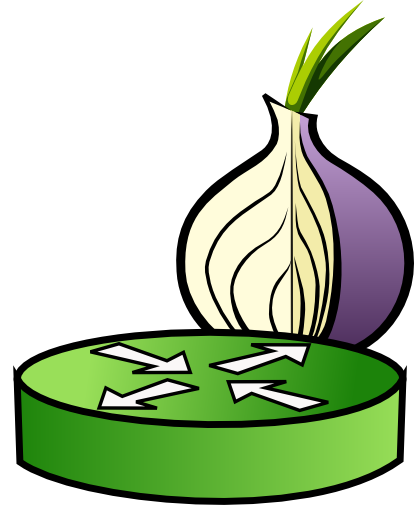 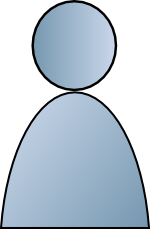 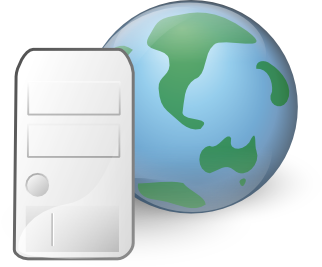 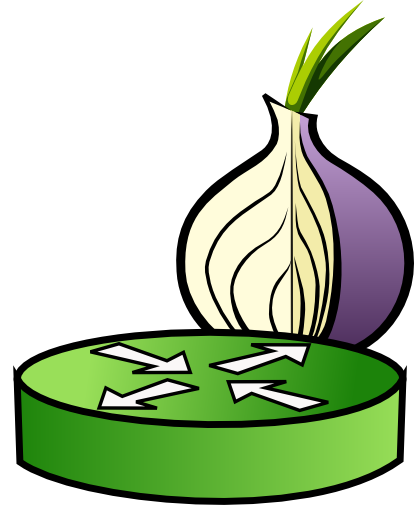 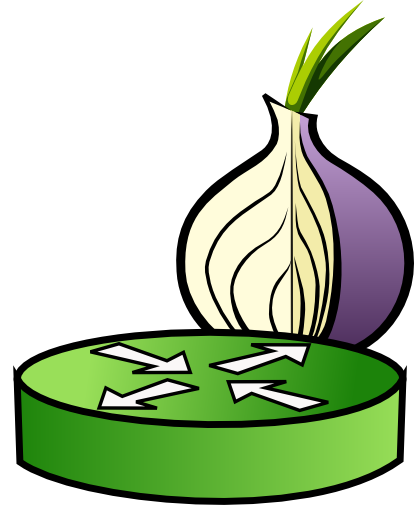 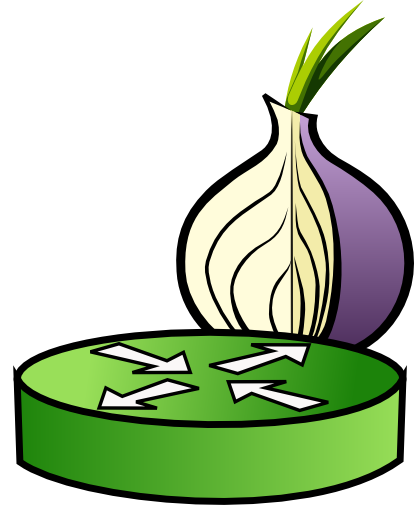 Exit Circuits
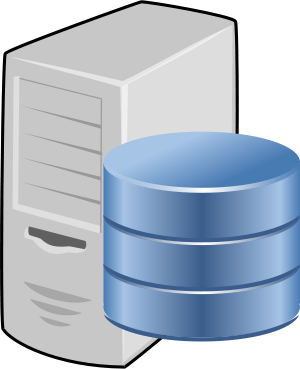 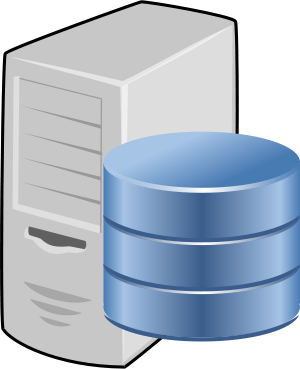 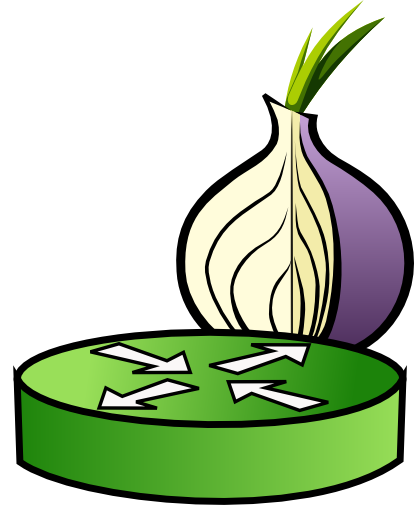 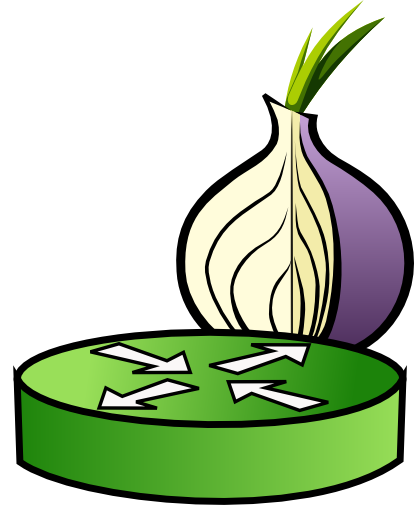 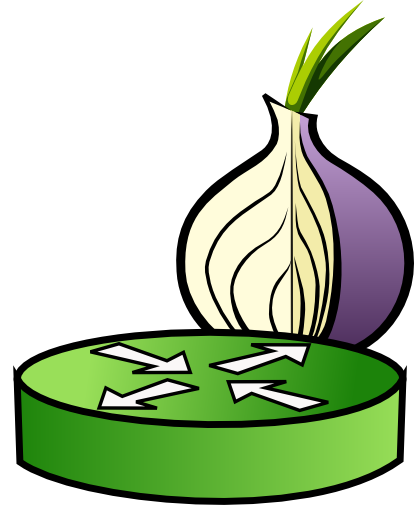 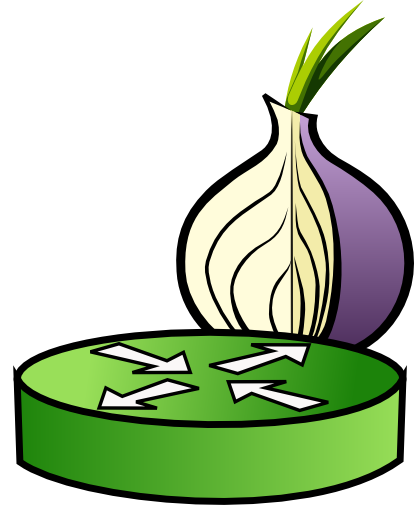 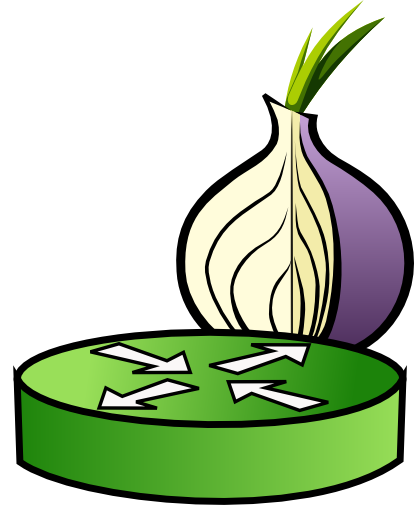 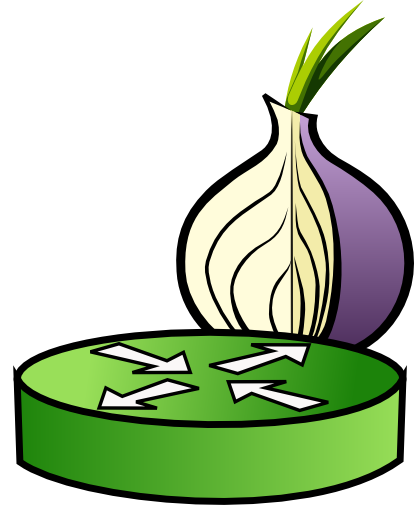 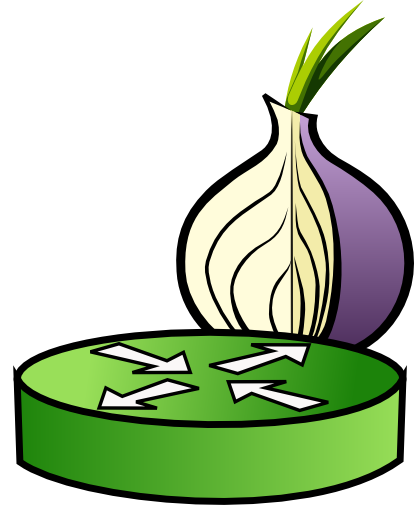 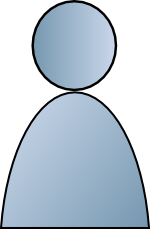 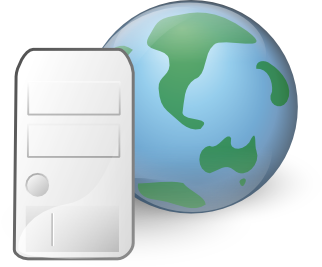 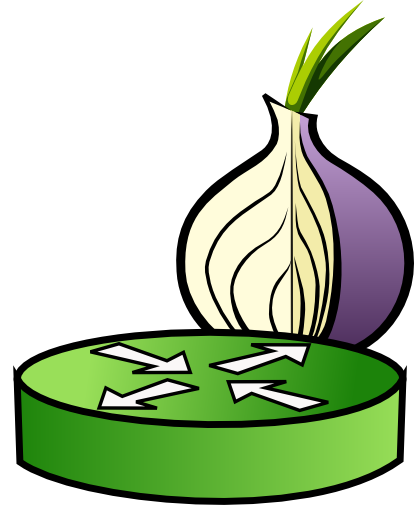 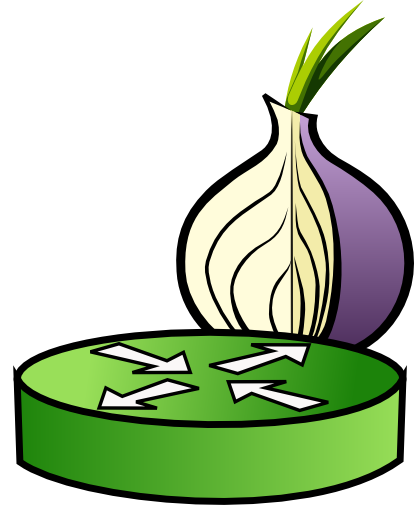 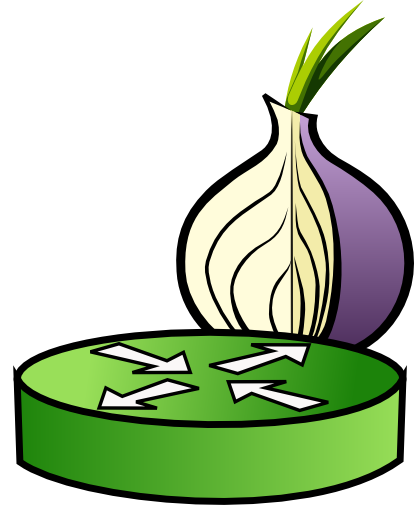 Client learns about relays from a directory server.
Semi-centralized
Exit Circuits
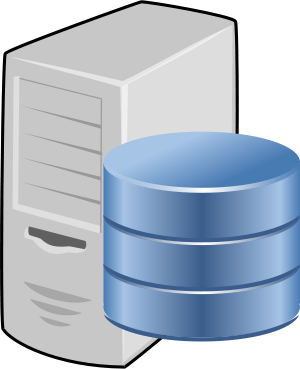 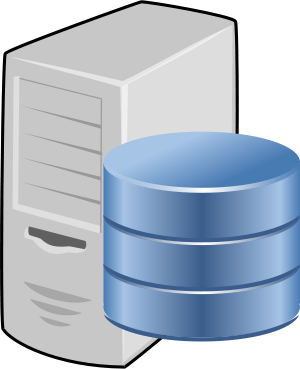 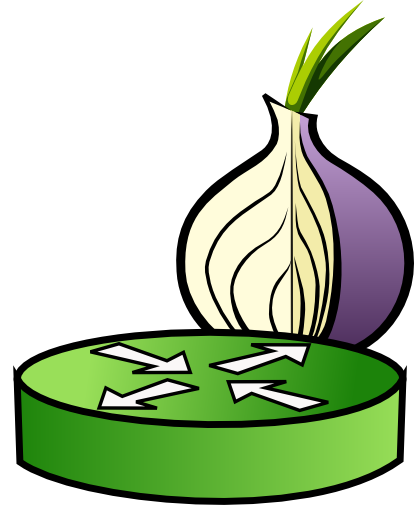 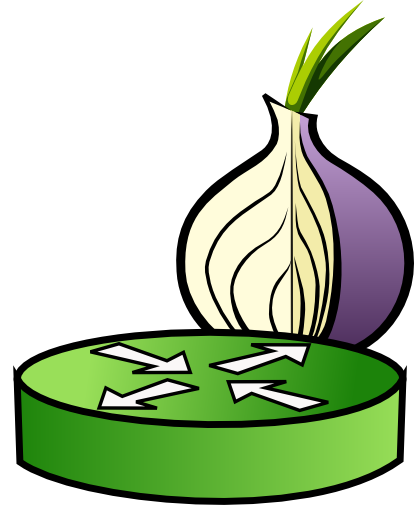 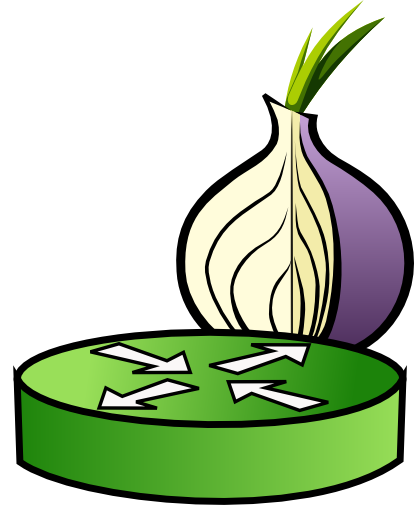 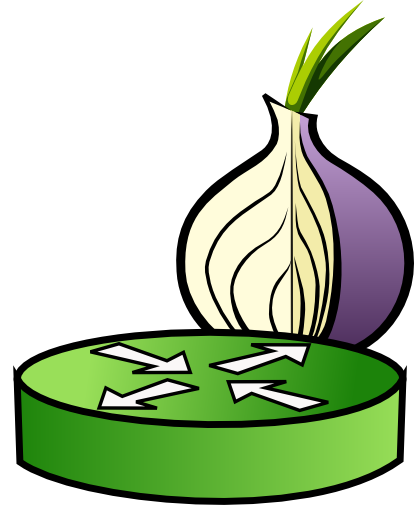 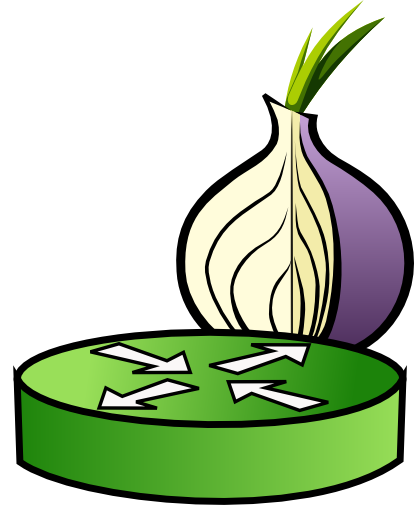 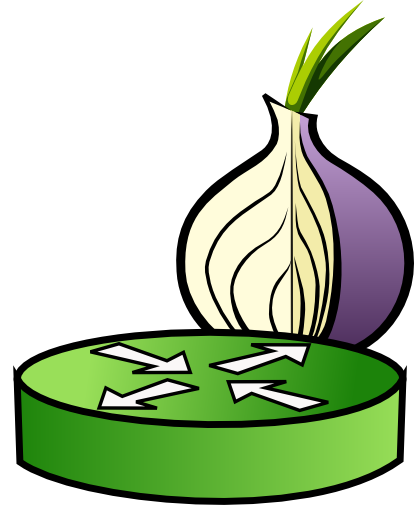 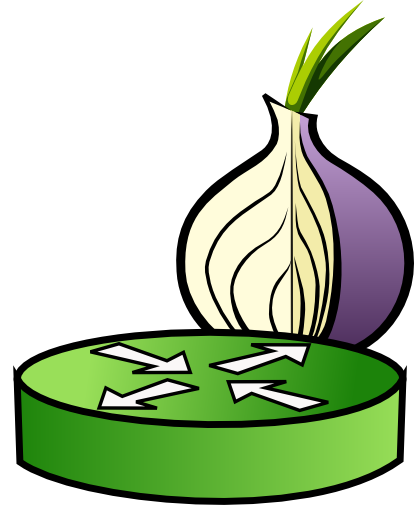 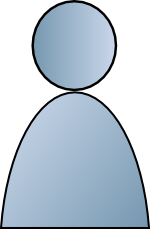 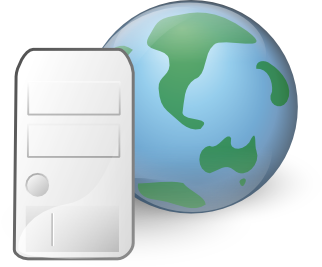 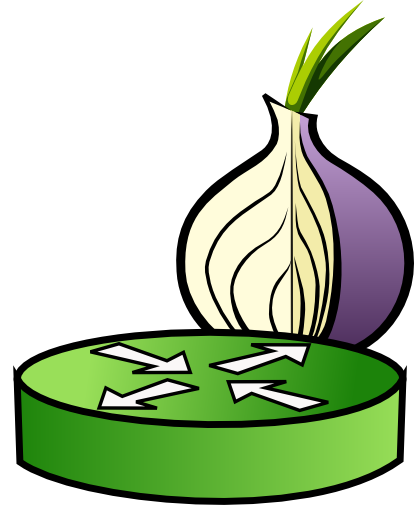 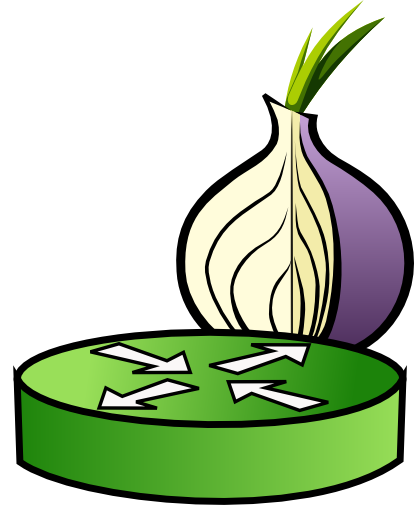 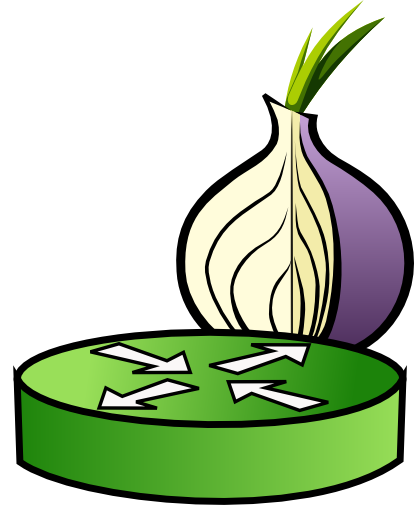 Client learns about relays from a directory server.
Exit Circuits
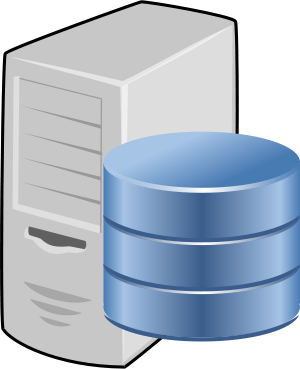 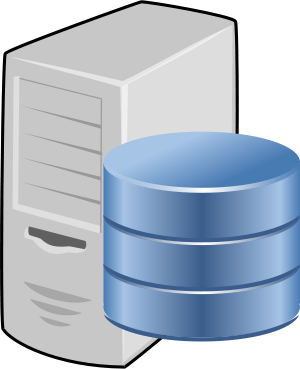 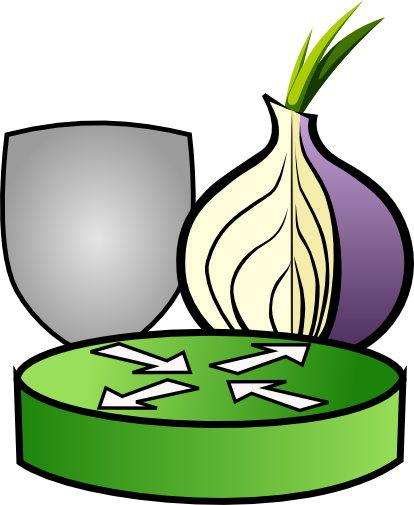 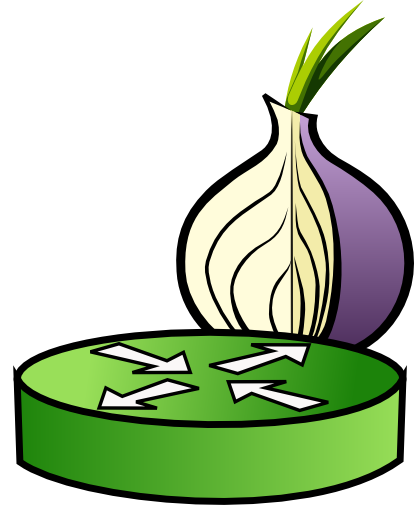 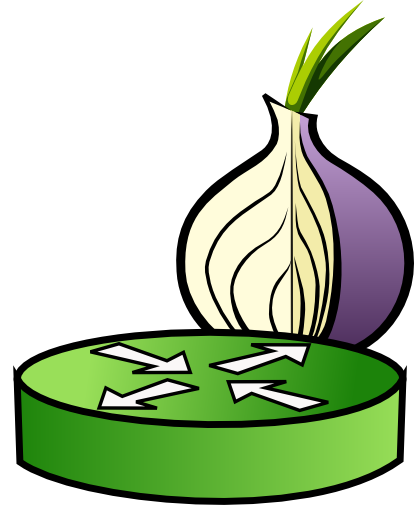 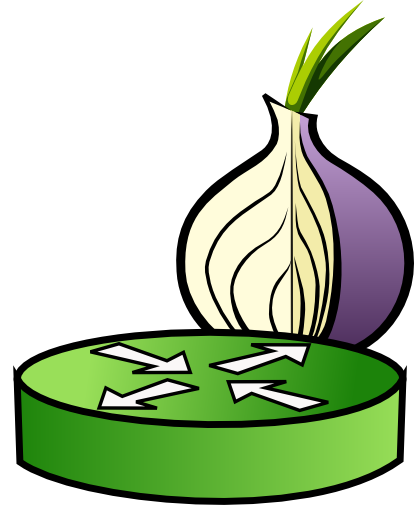 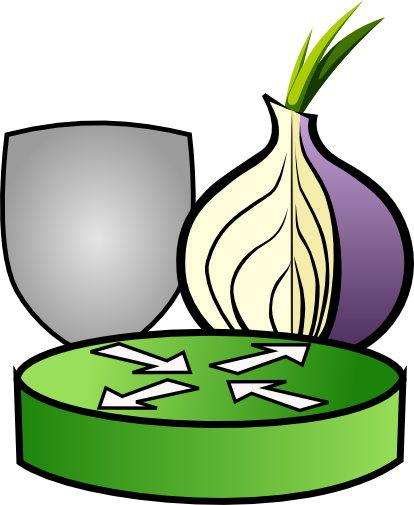 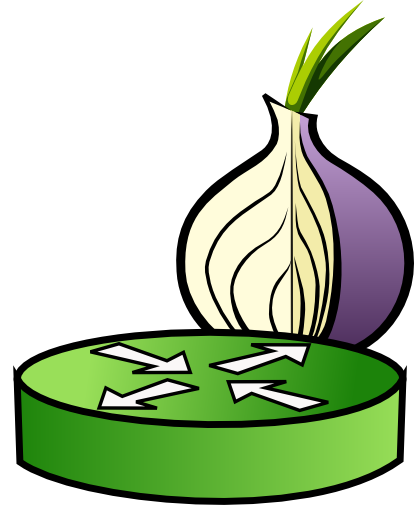 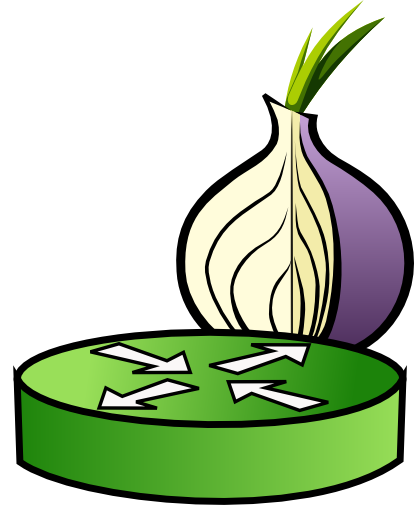 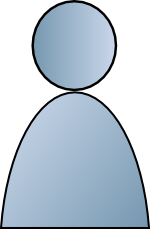 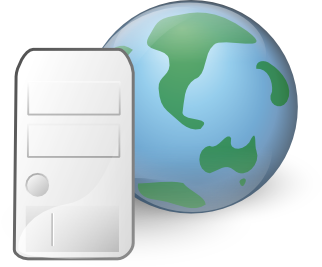 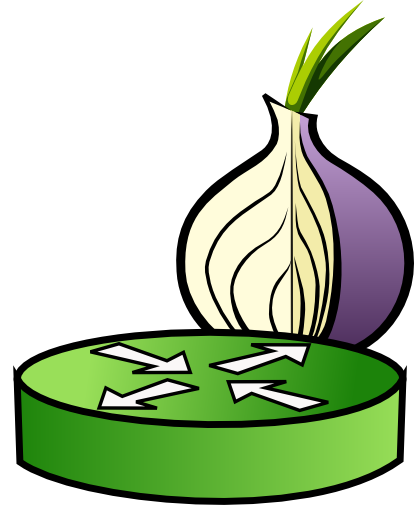 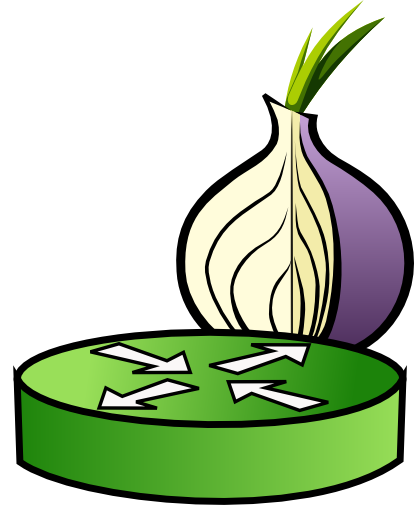 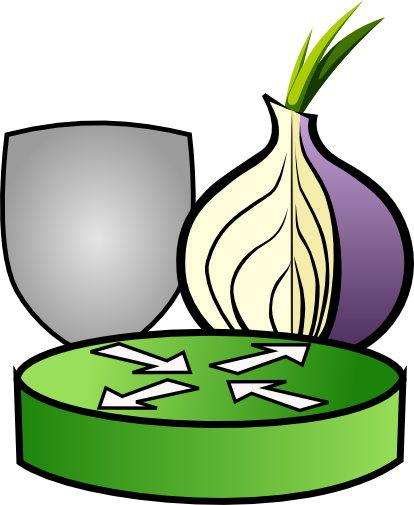 Client learns about relays from a directory server.
Clients begin all circuits with a selected guard.
Exit Circuits
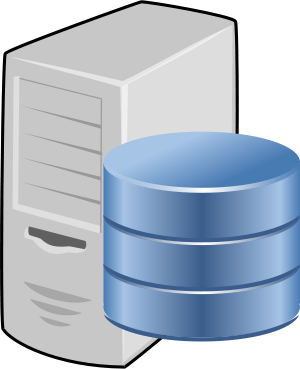 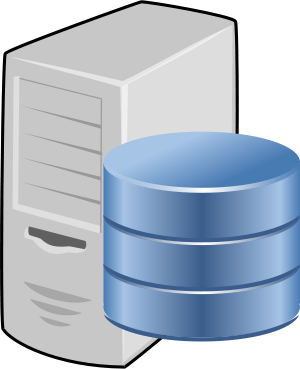 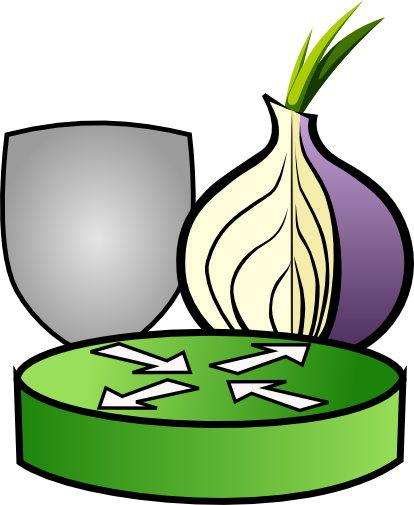 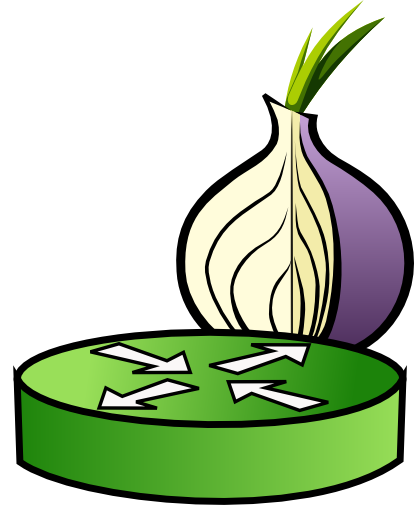 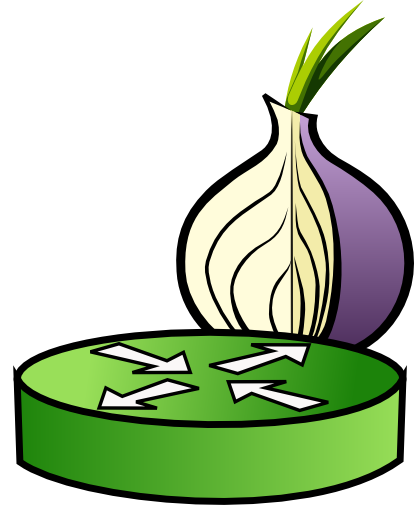 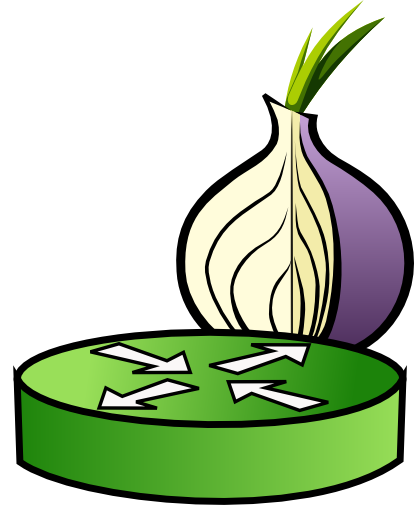 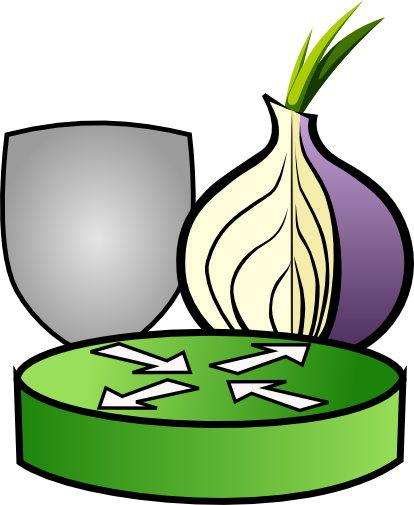 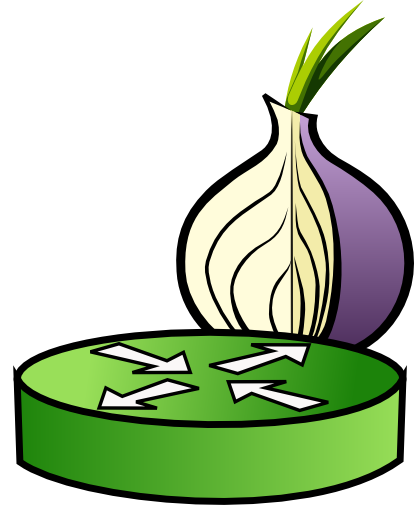 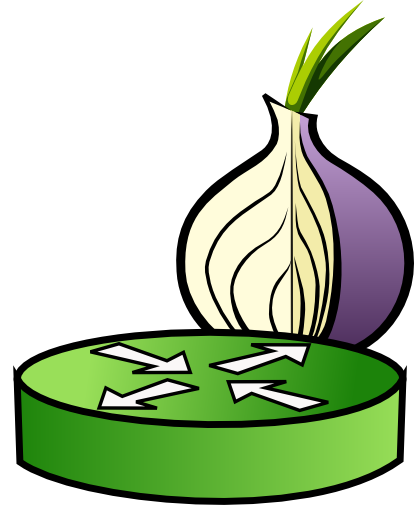 Only guards directly observe client
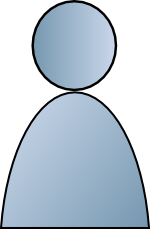 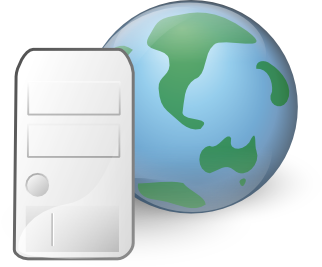 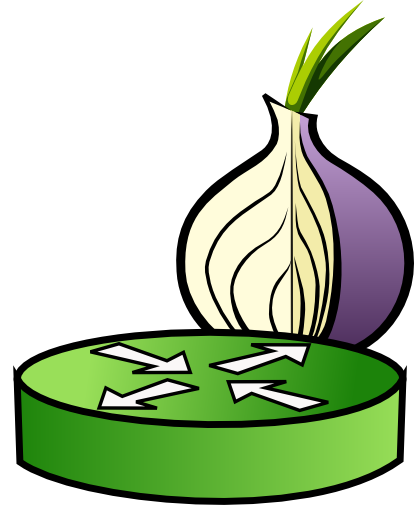 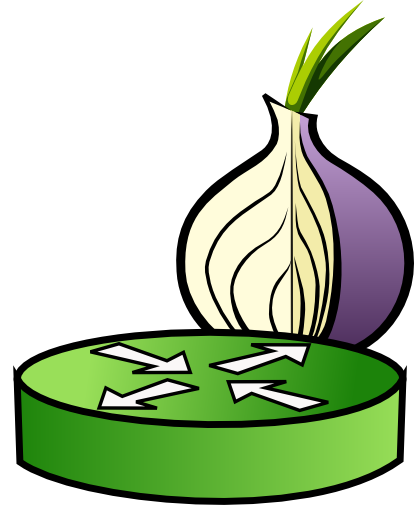 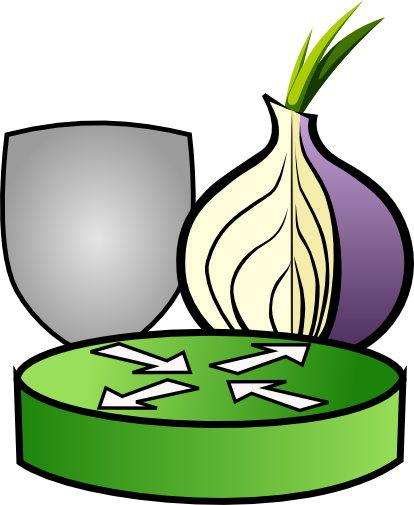 Client learns about relays from a directory server.
Clients begin all circuits with a selected guard.
Exit Circuits
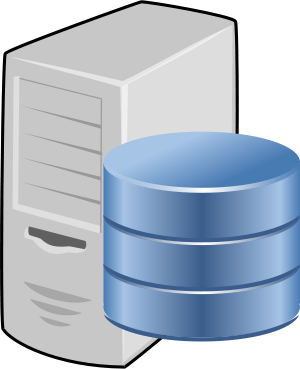 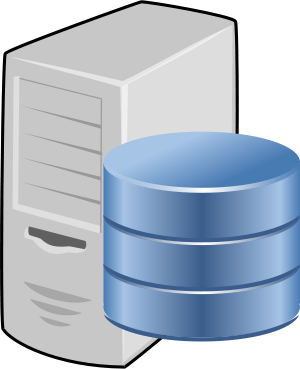 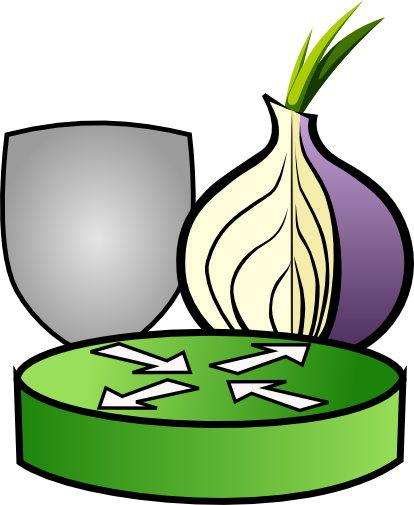 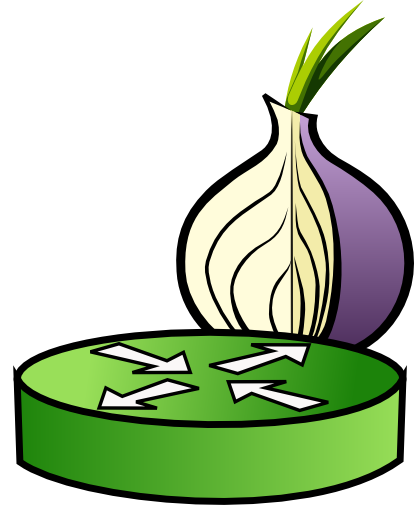 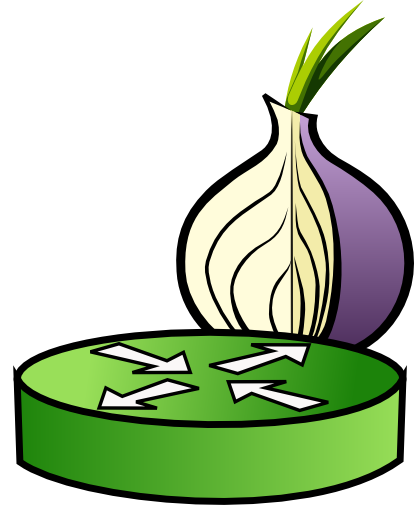 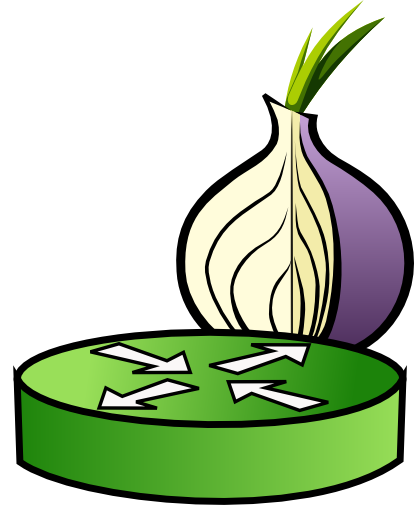 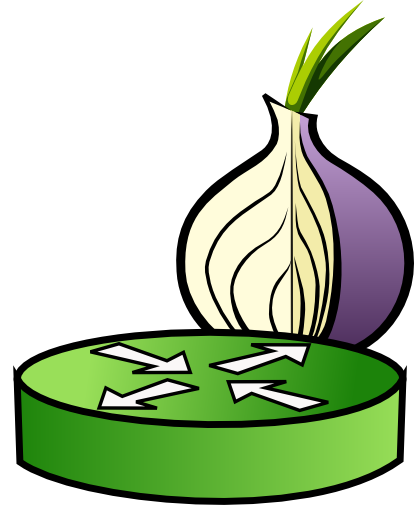 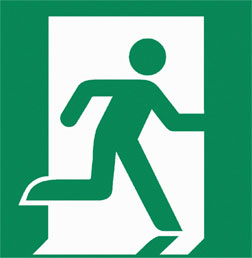 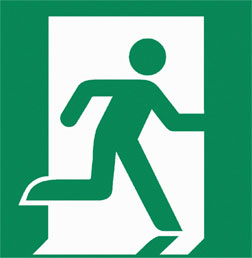 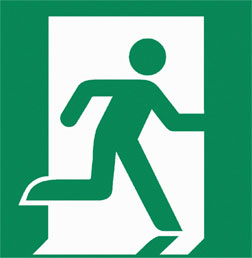 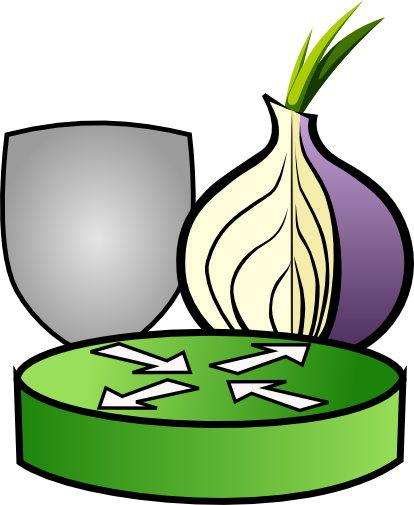 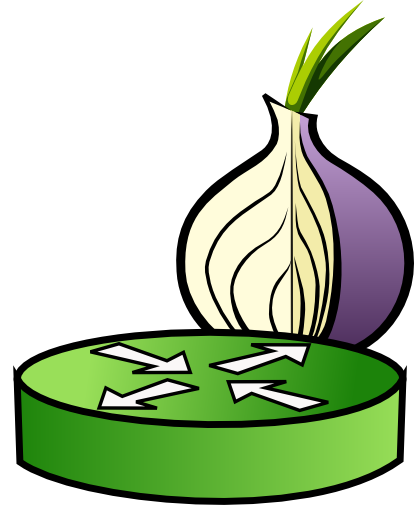 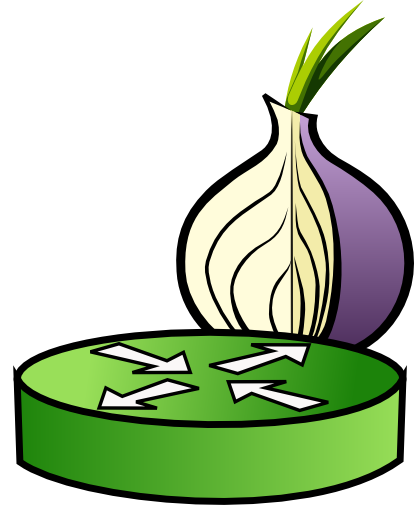 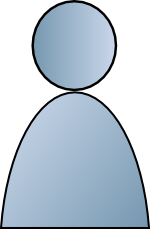 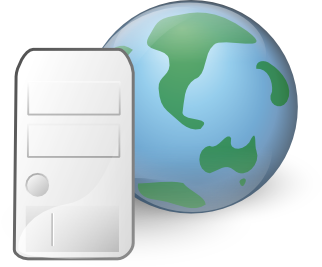 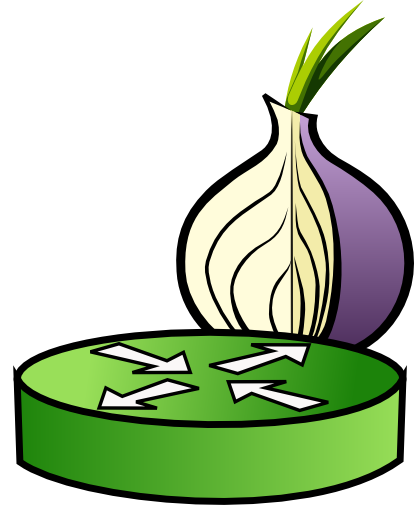 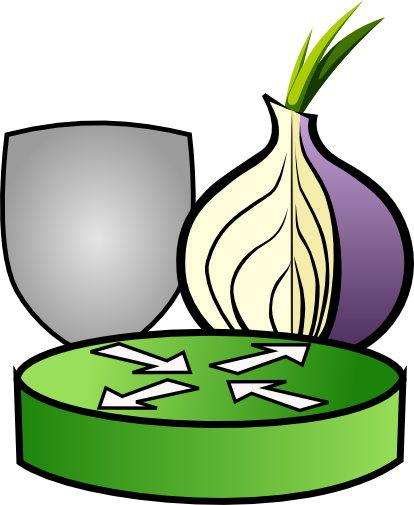 Client learns about relays from a directory server.
Clients begin all circuits with a selected guard.
Relays define individual exit policies.
Exit Circuits
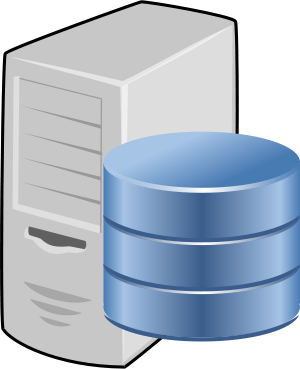 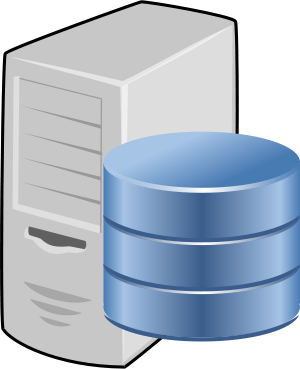 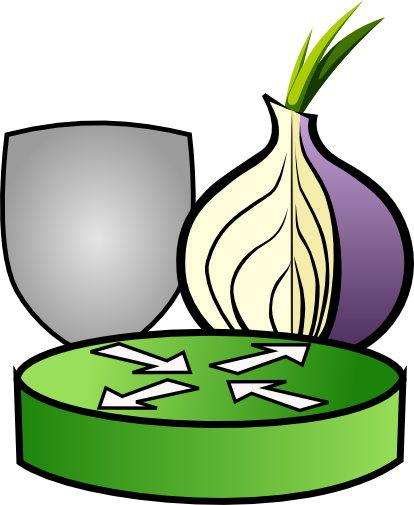 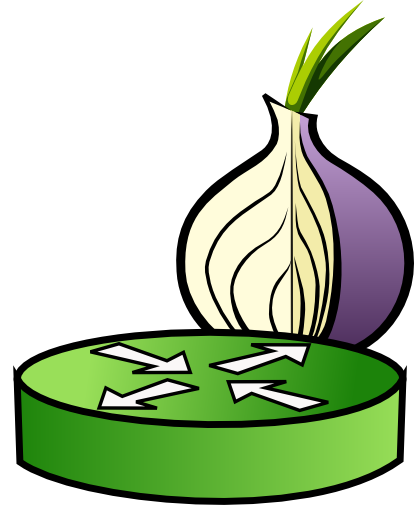 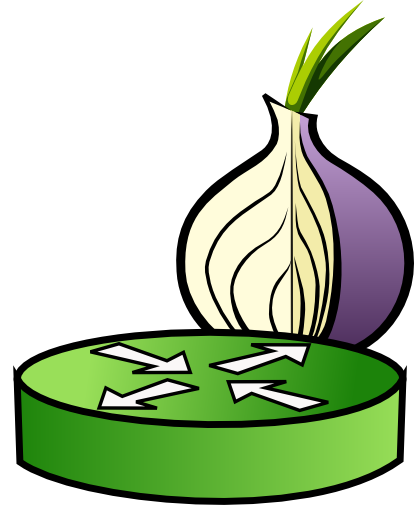 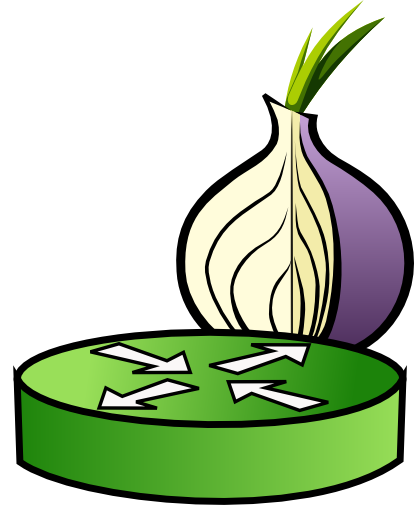 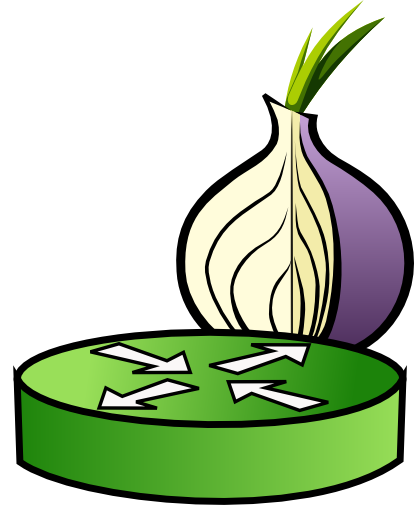 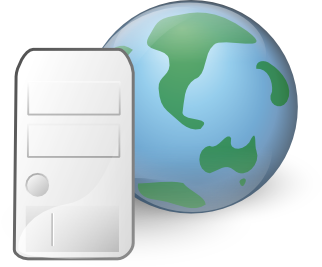 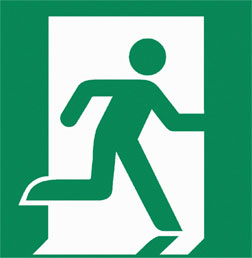 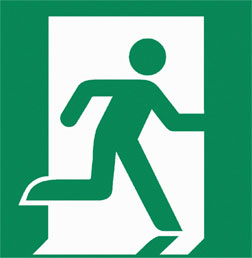 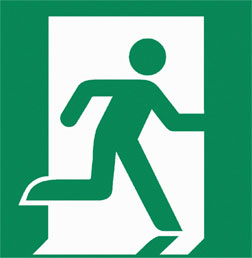 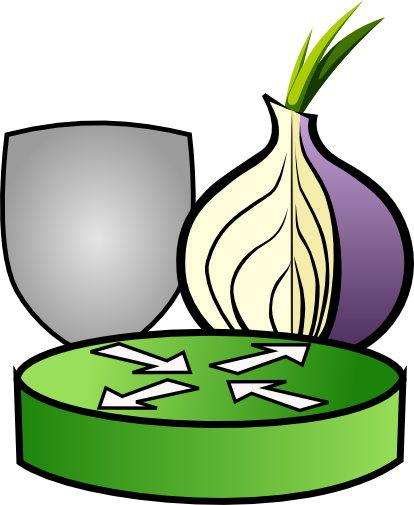 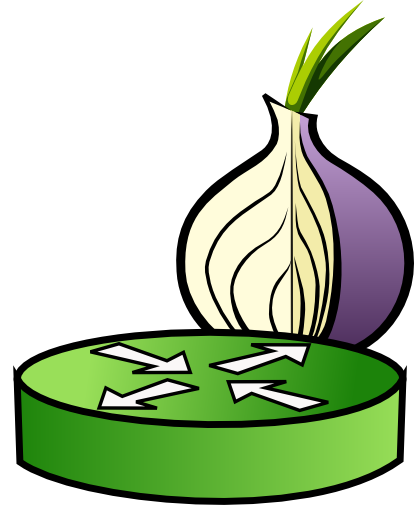 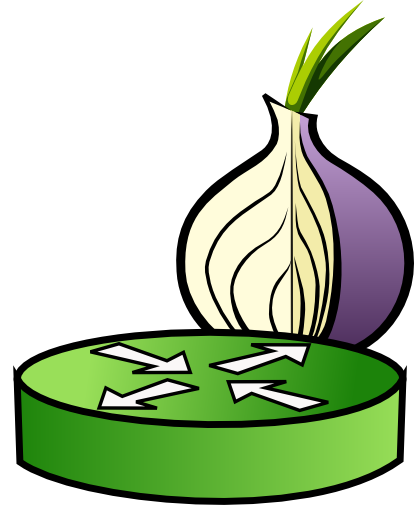 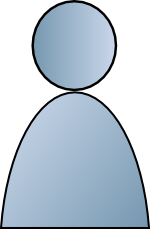 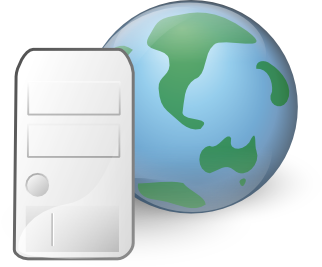 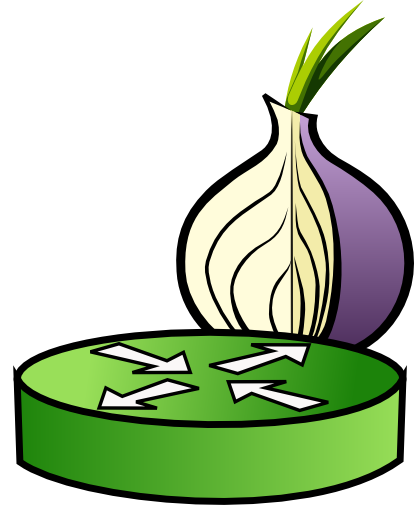 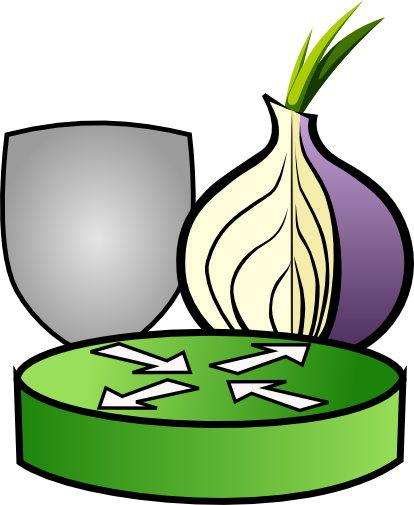 Client learns about relays from a directory server.
Clients begin all circuits with a selected guard.
Relays define individual exit policies.
Clients multiplex streams over a circuit.
Exit Circuits
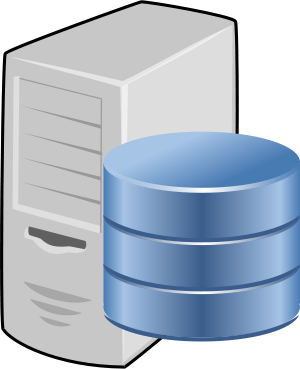 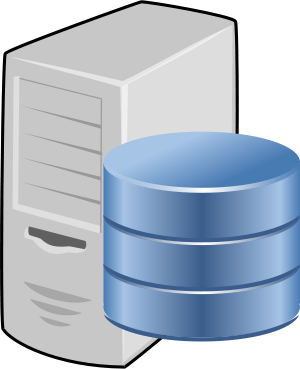 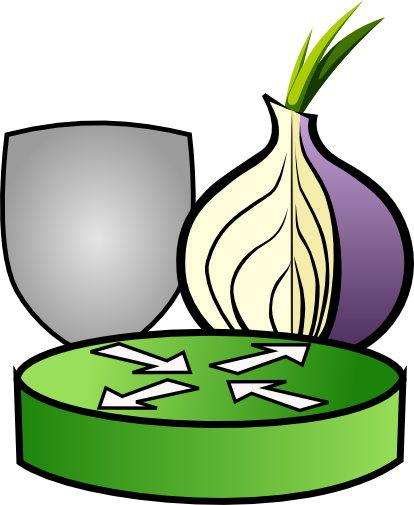 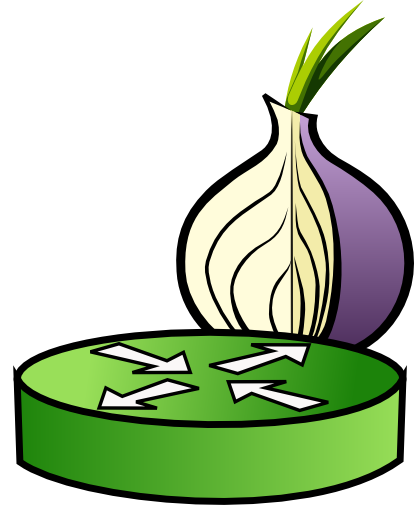 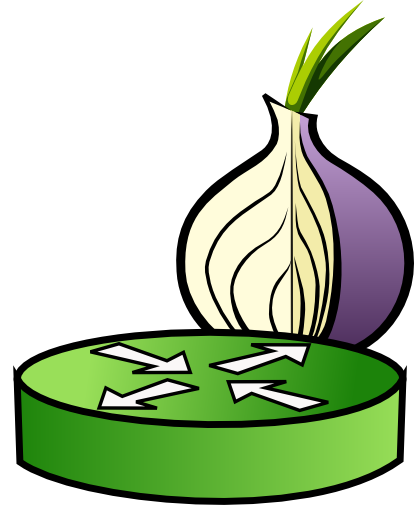 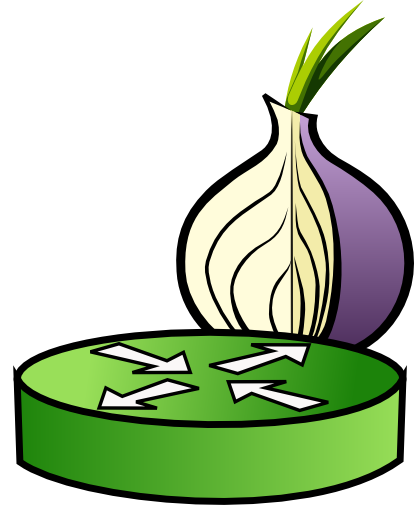 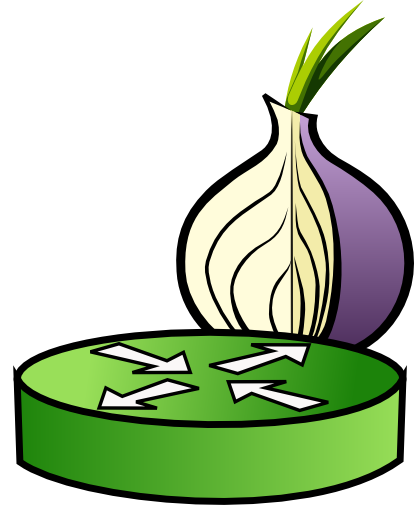 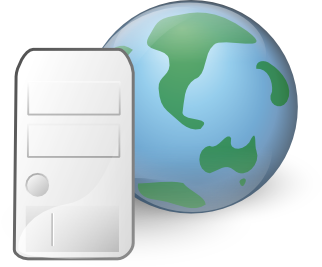 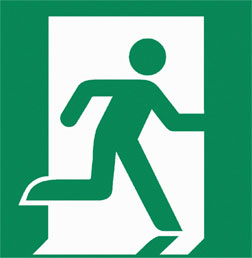 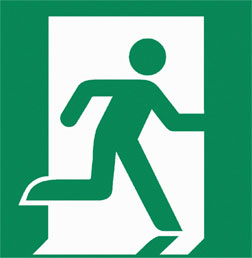 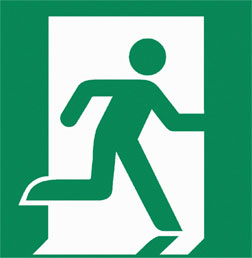 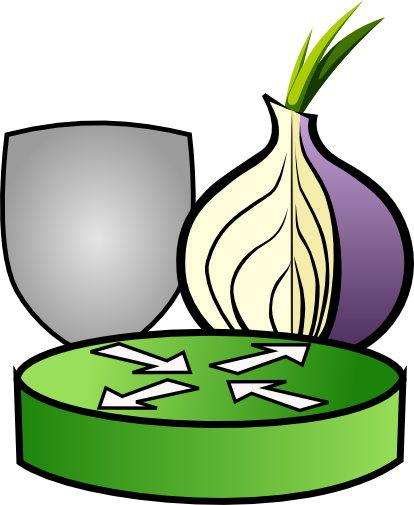 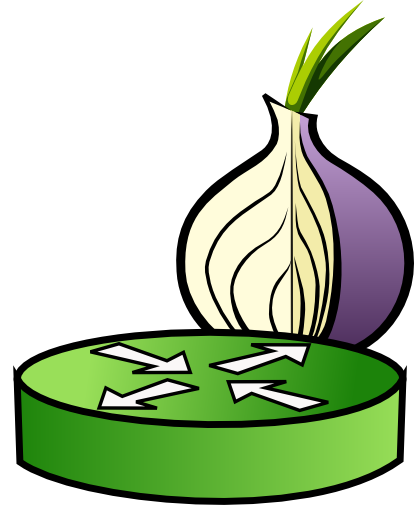 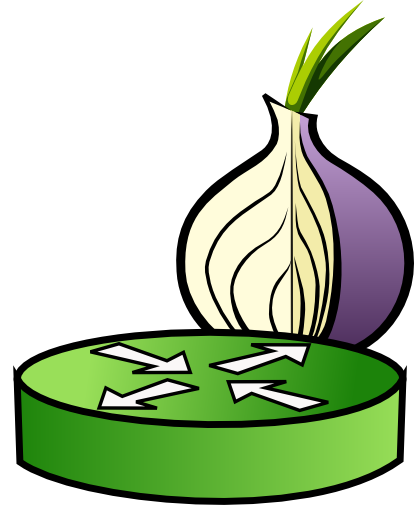 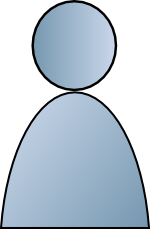 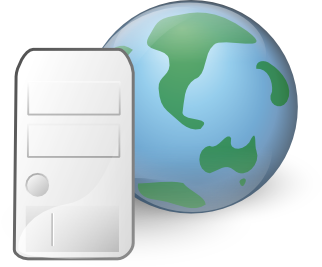 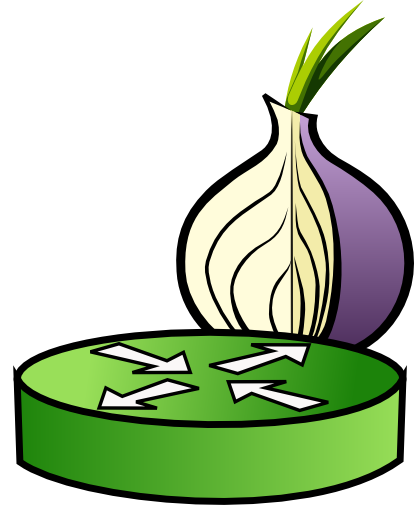 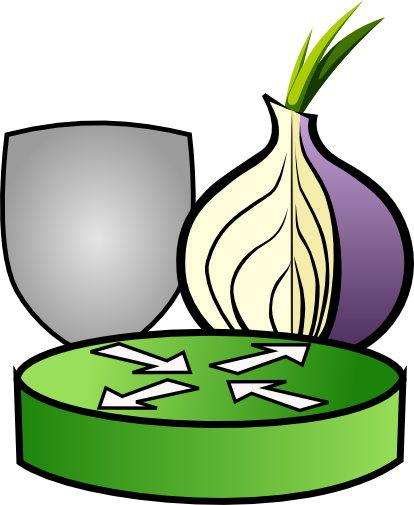 Different streams on circuit can be linked.
Client learns about relays from a directory server.
Clients begin all circuits with a selected guard.
Relays define individual exit policies.
Clients multiplex streams over a circuit.
Exit Circuits
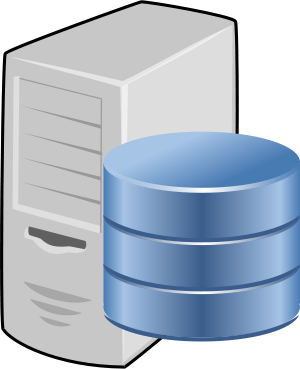 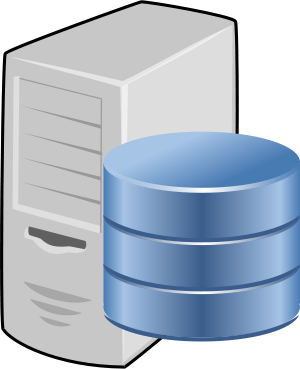 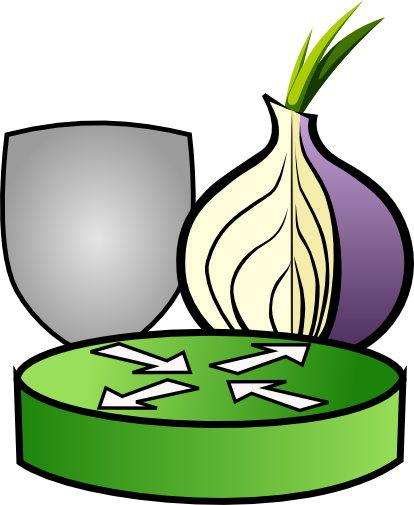 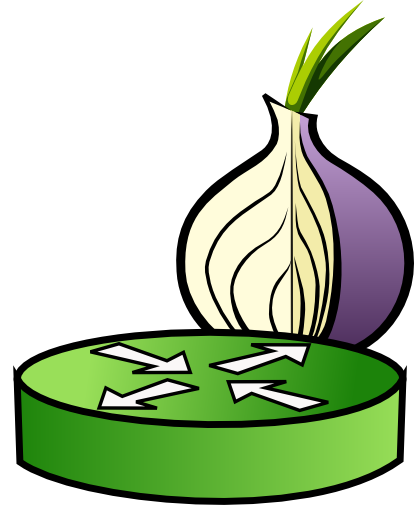 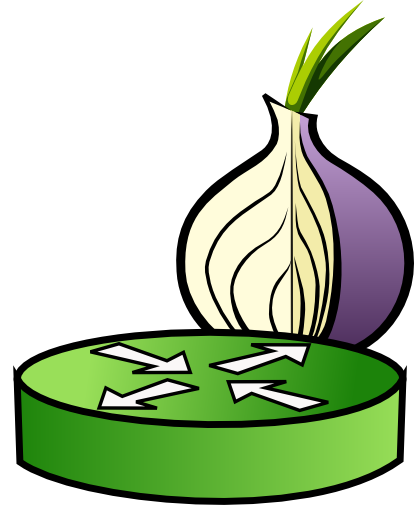 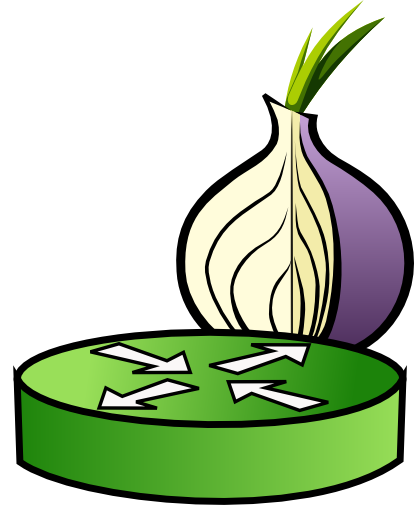 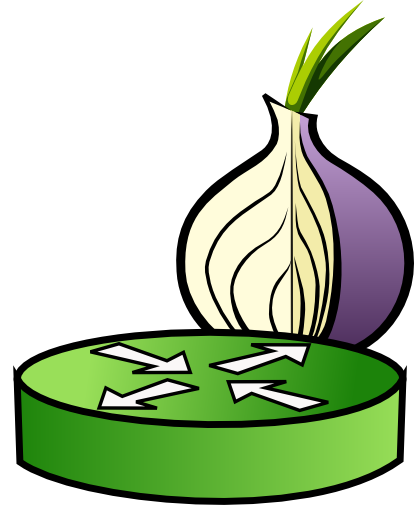 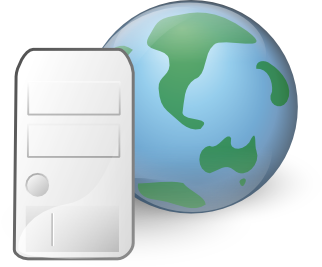 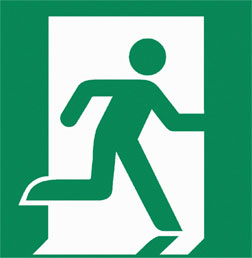 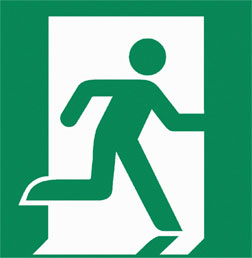 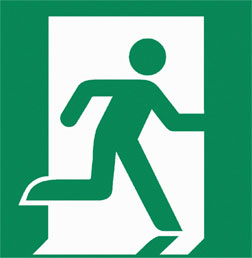 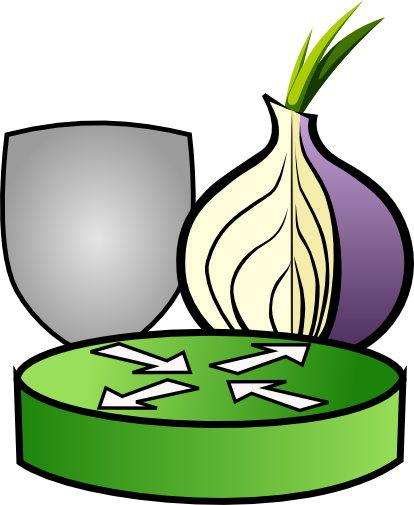 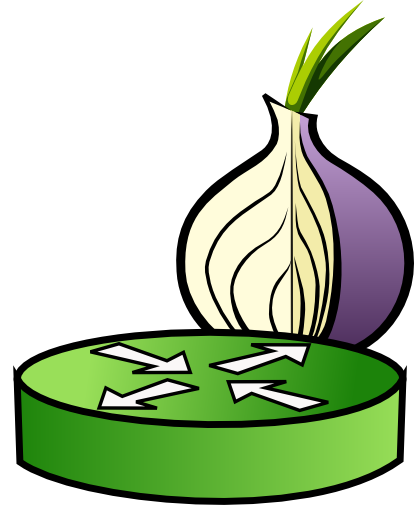 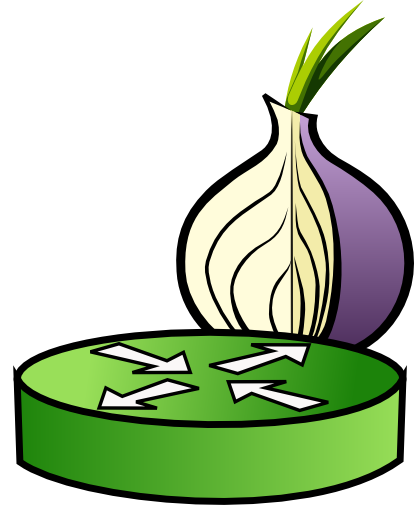 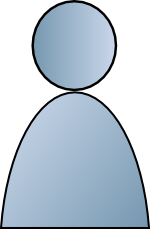 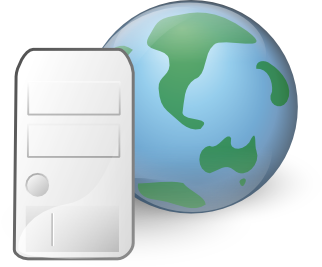 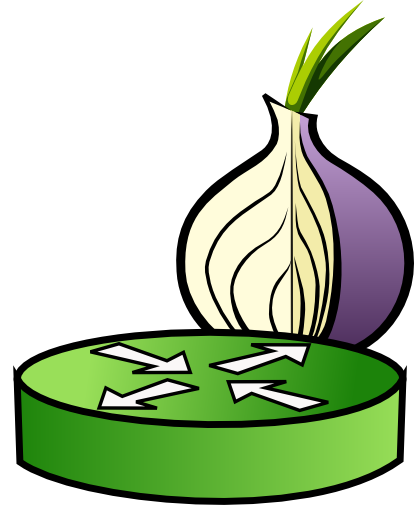 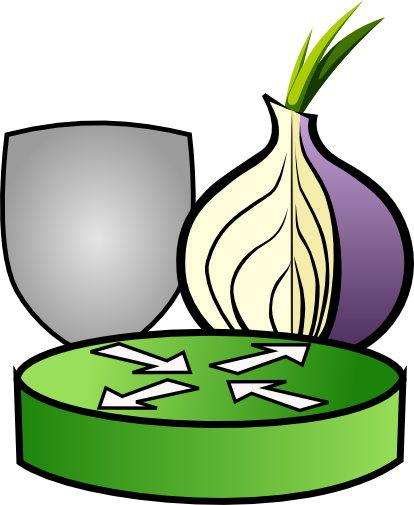 Client learns about relays from a directory server.
Clients begin all circuits with a selected guard.
Relays define individual exit policies.
Clients multiplex streams over a circuit.
New circuits replace existing ones periodically.
Exit Circuits
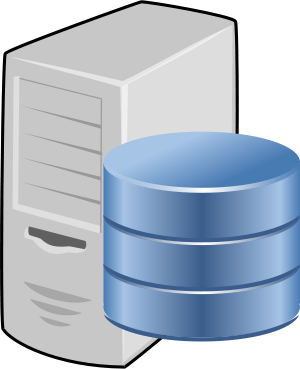 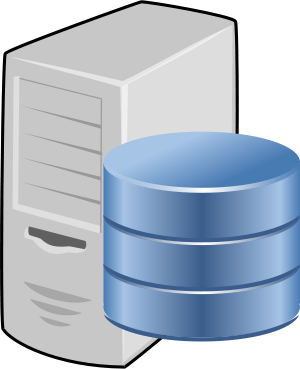 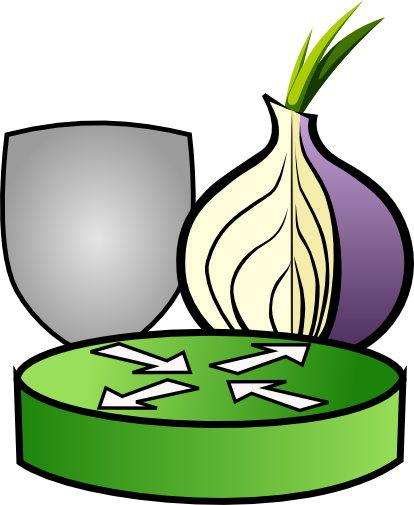 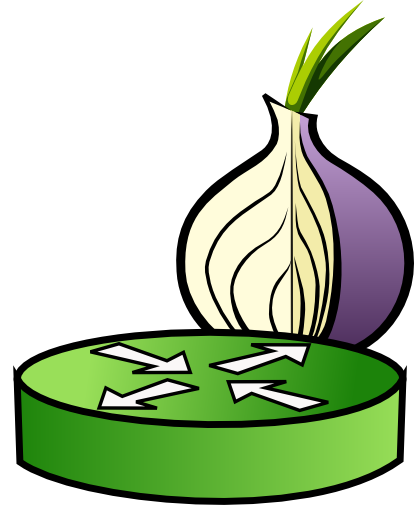 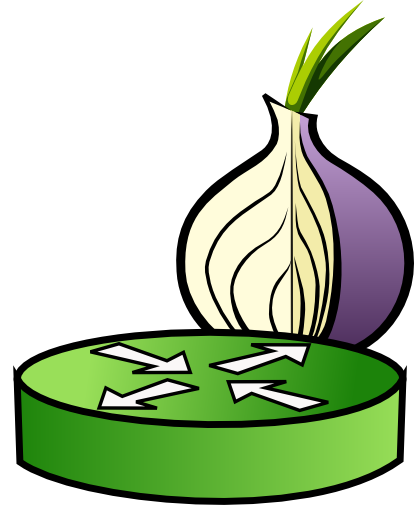 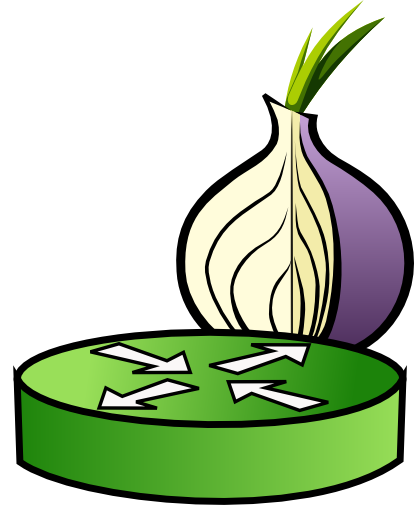 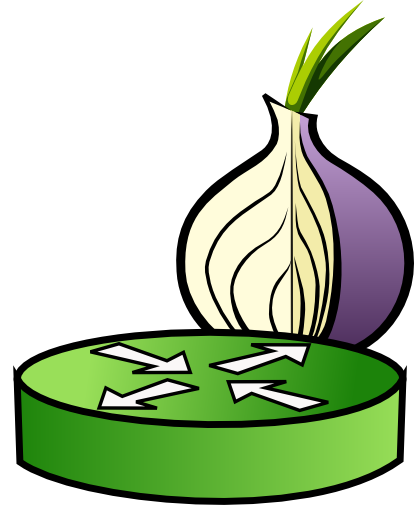 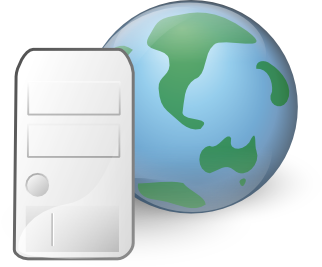 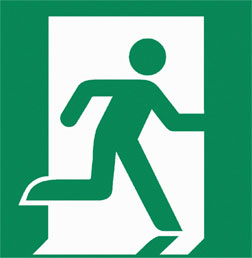 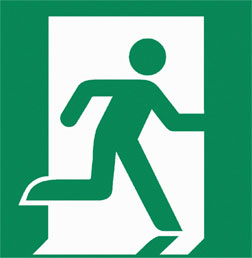 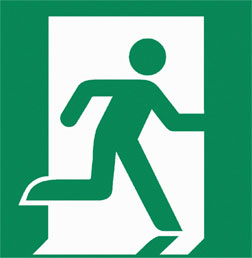 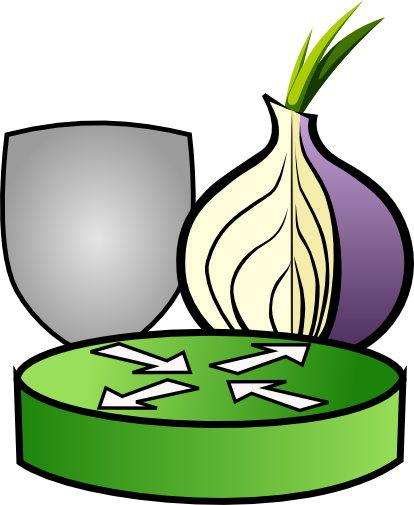 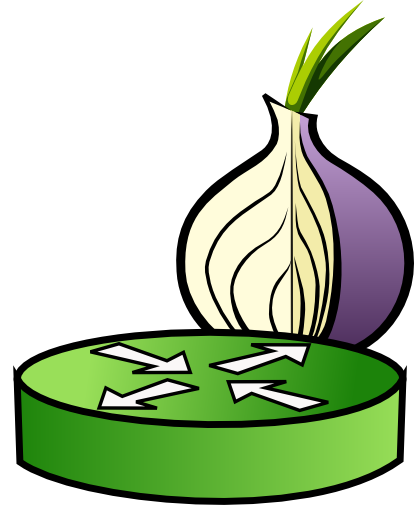 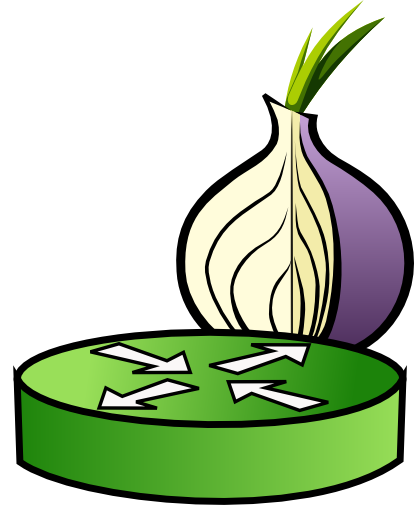 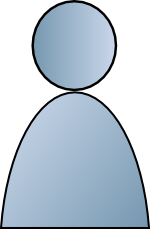 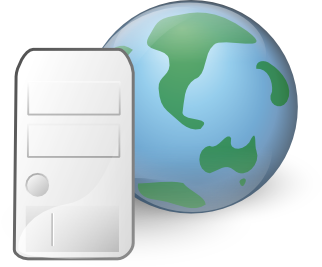 Circuits  creation protects anonymity with respect to all but sender
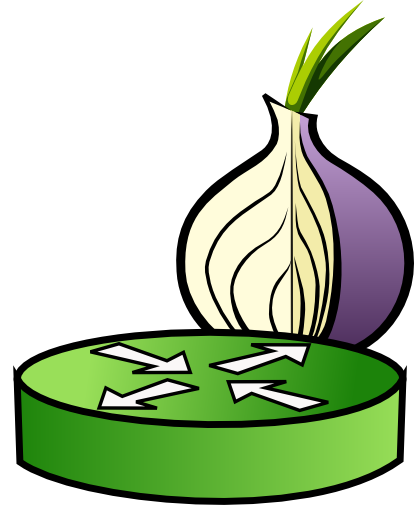 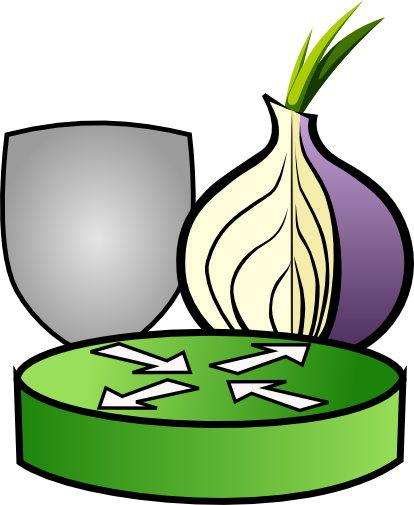 Client learns about relays from a directory server.
Clients begin all circuits with a selected guard.
Relays define individual exit policies.
Clients multiplex streams over a circuit.
New circuits replace existing ones periodically.
Tor Protocols
Exit circuits (anonymity wrt all but sender)
Onion services (anonymity wrt all)
Censorship circumvention (unobservability)
Onion Services
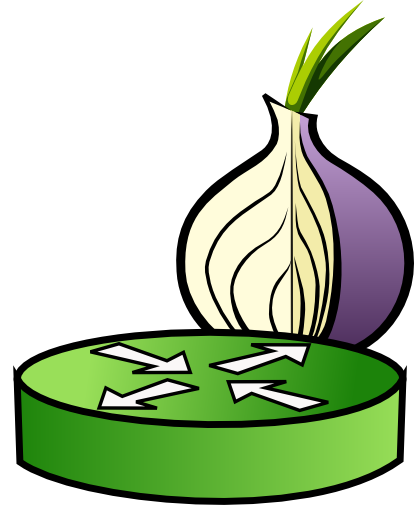 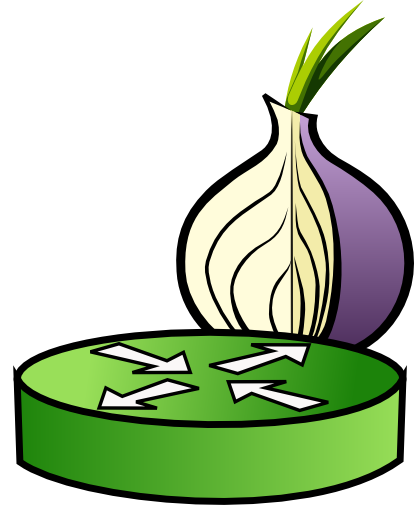 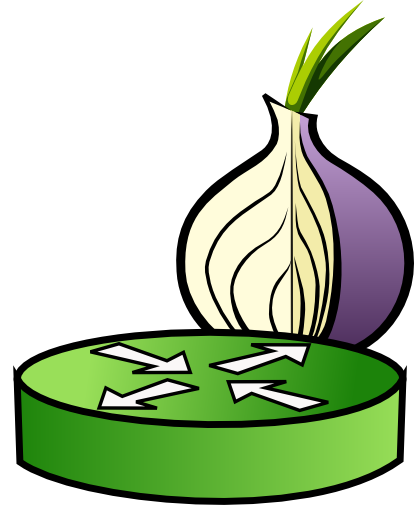 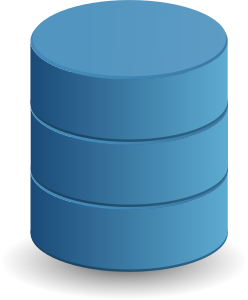 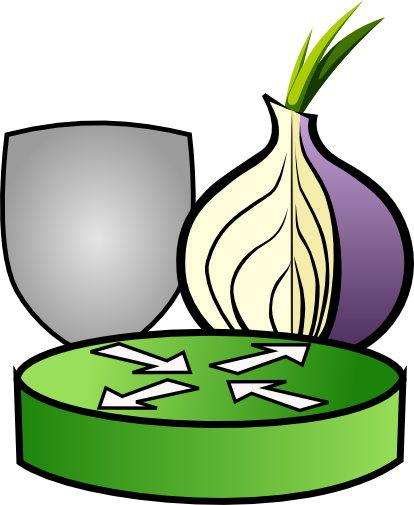 Onion Service Directory
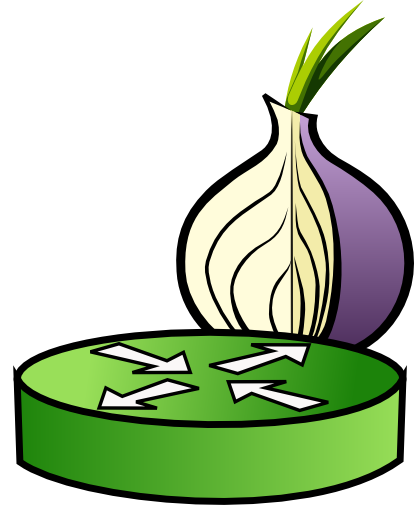 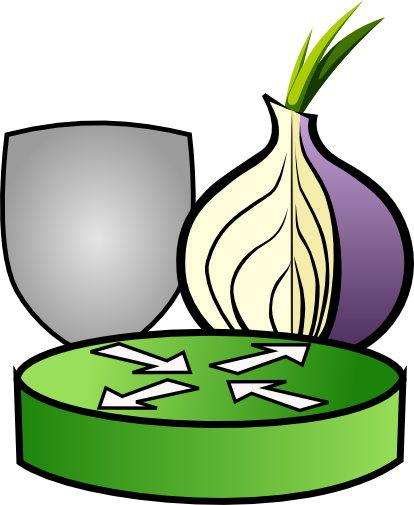 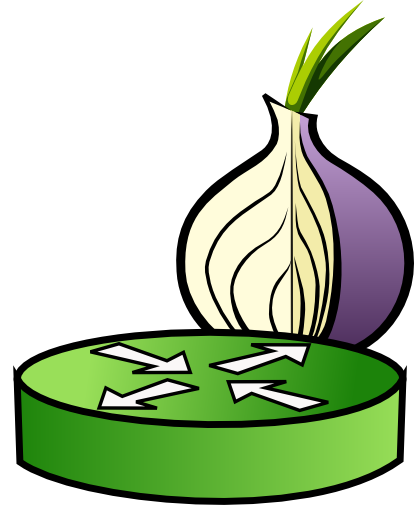 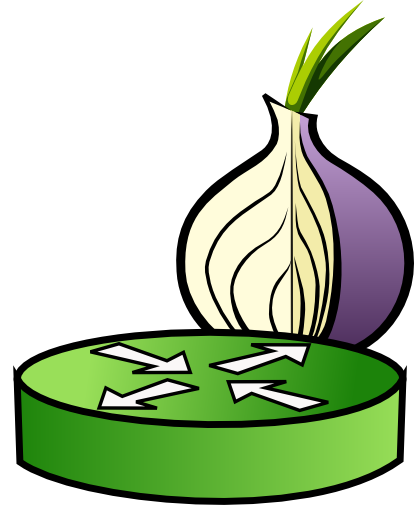 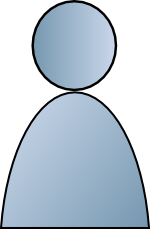 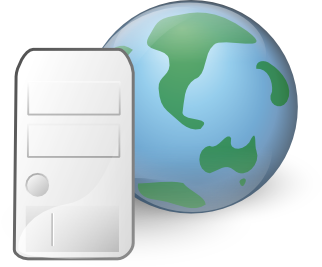 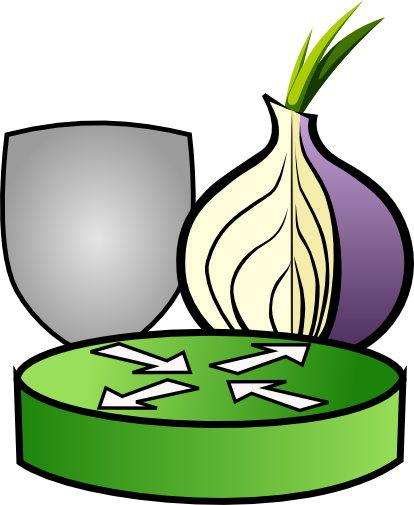 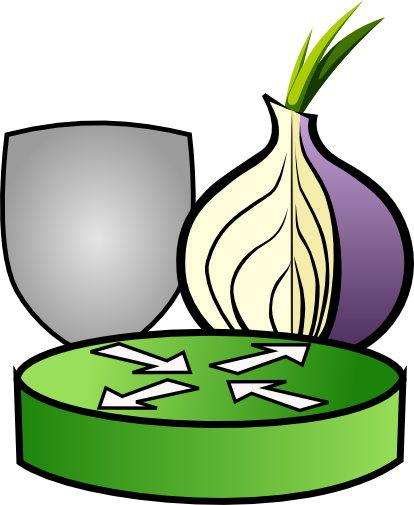 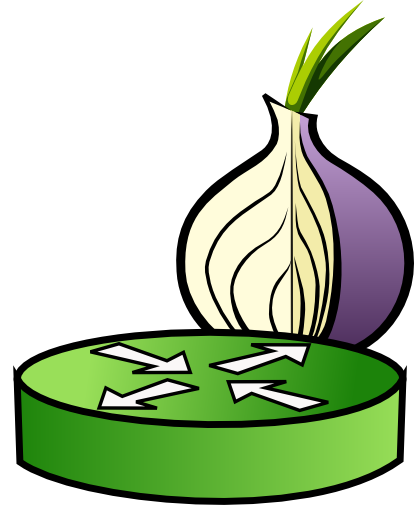 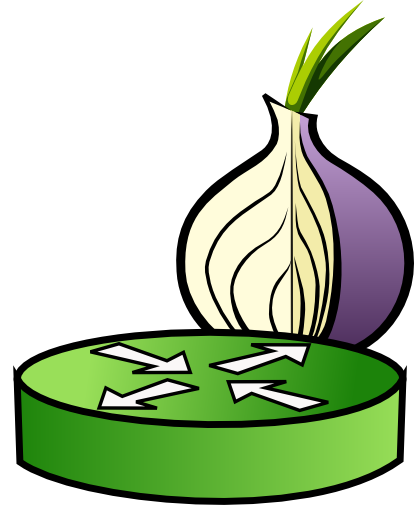 Onion Service
(xyz.onion)
Client
Onion Services
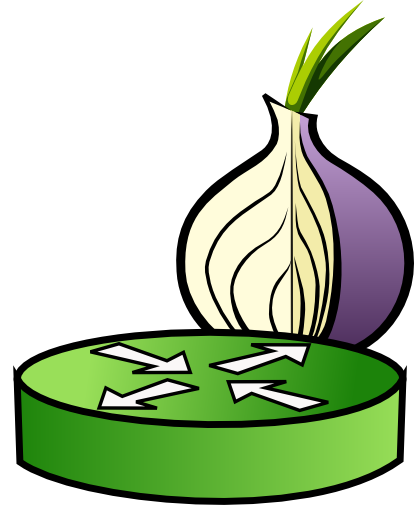 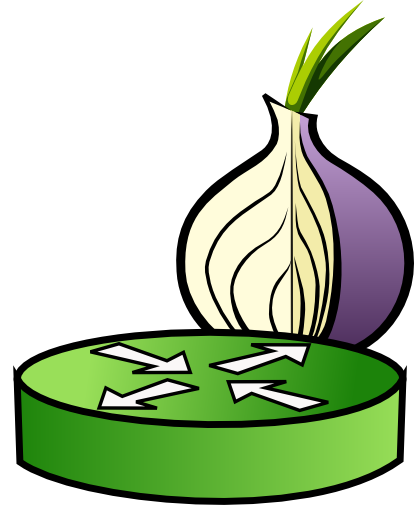 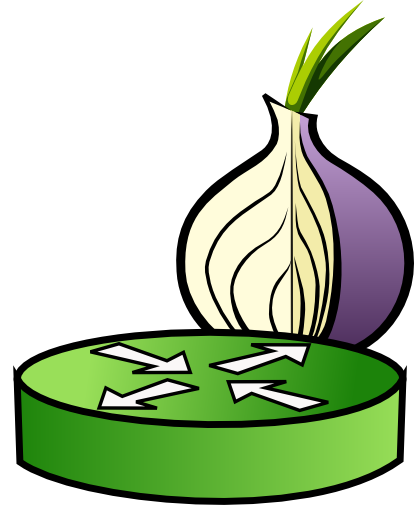 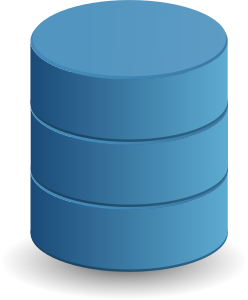 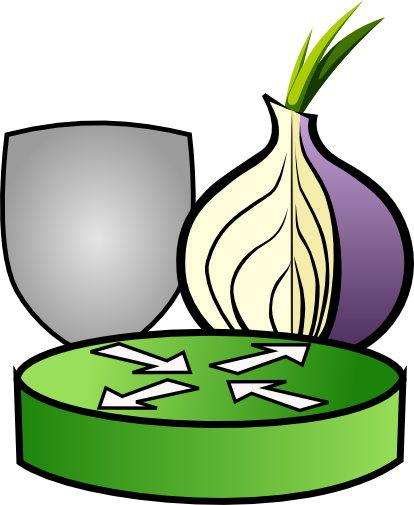 Onion Service Directory
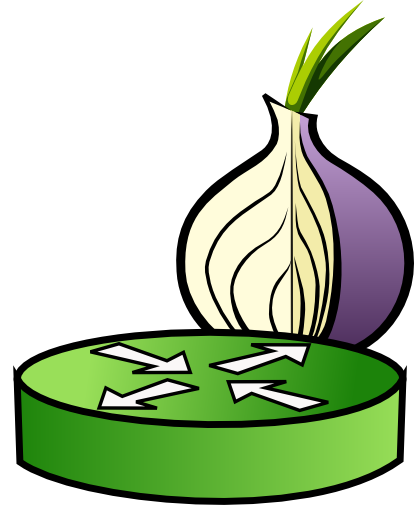 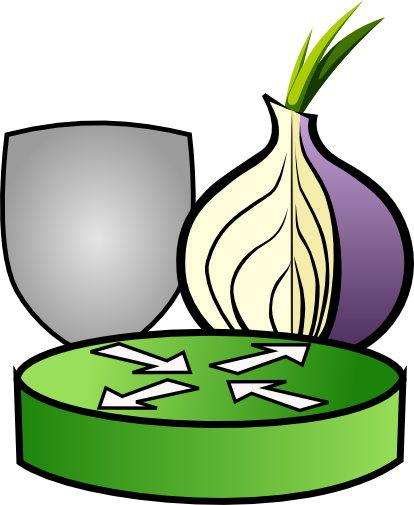 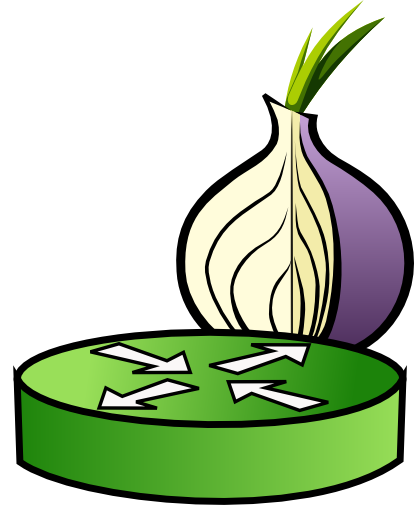 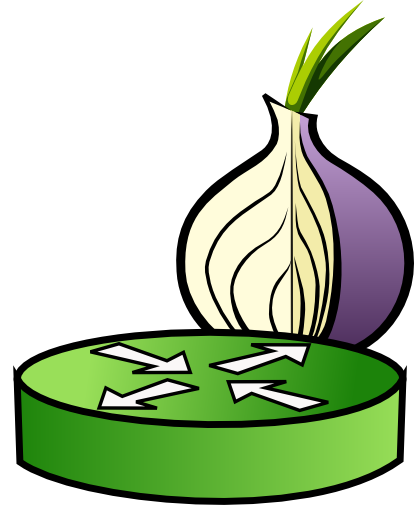 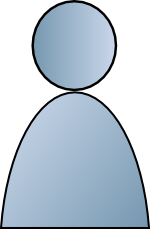 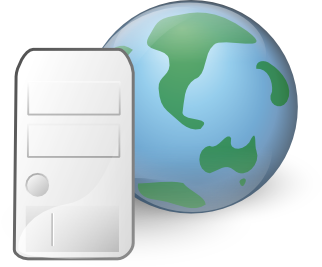 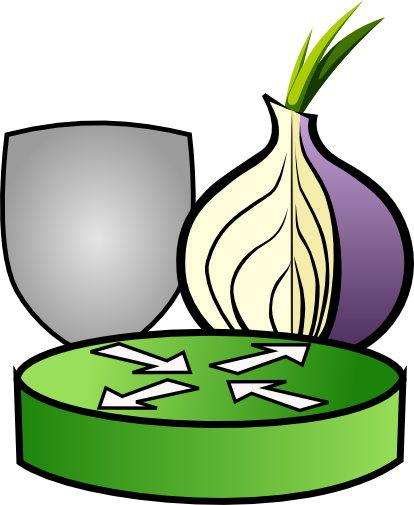 Introduction Point (IP)
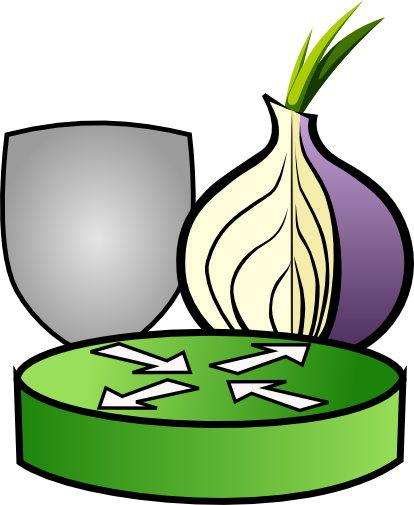 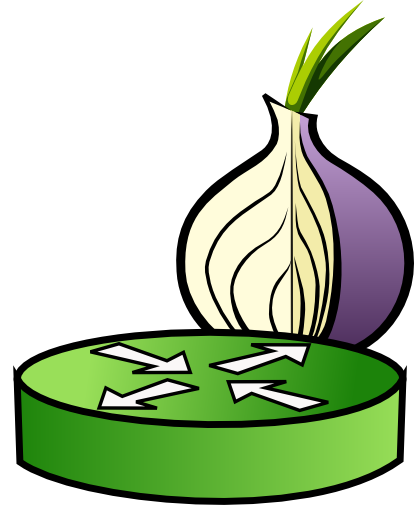 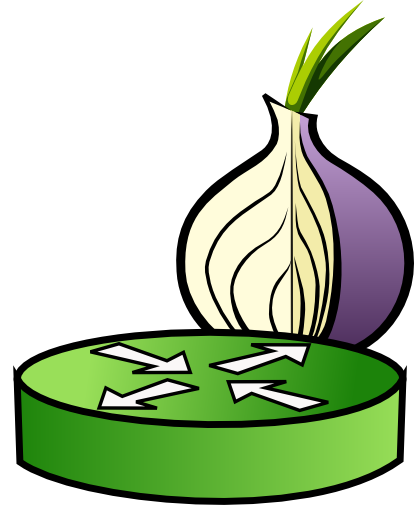 Onion Service
(xyz.onion)
Client
Onion service chooses and publishes Introduction Point (IP).
Onion Services
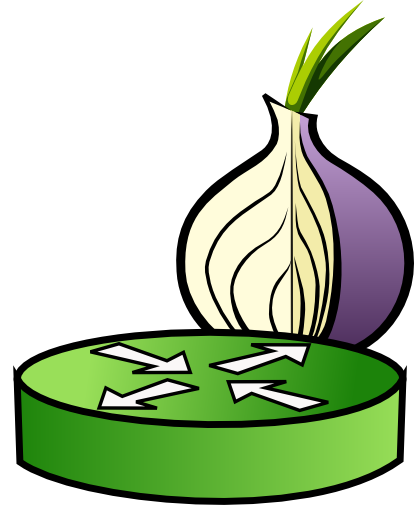 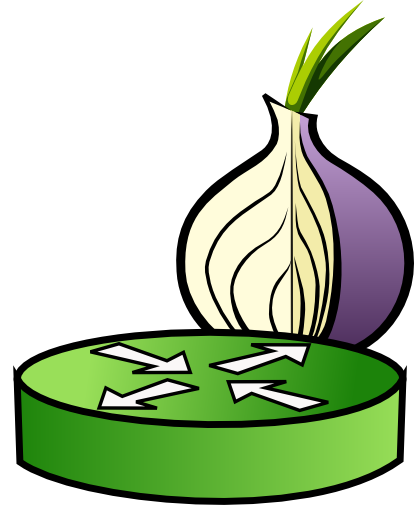 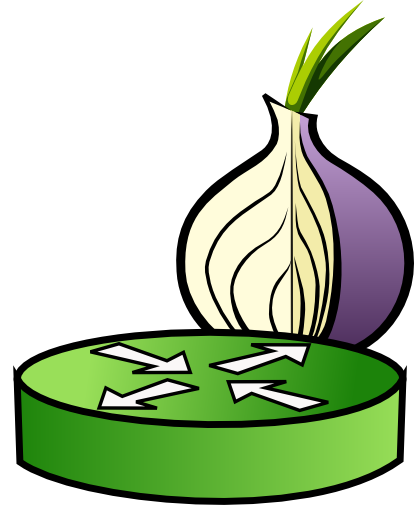 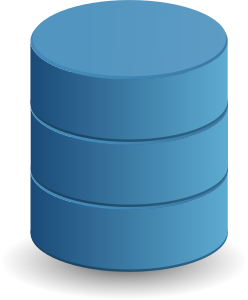 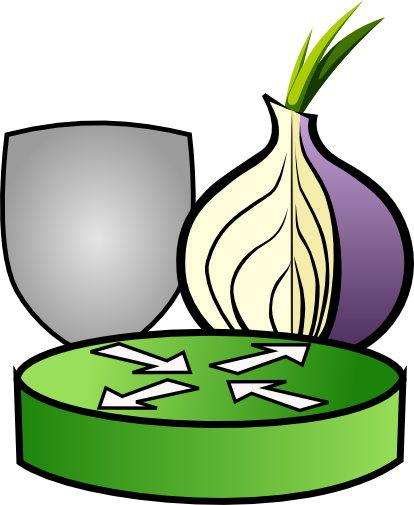 Onion Service Directory
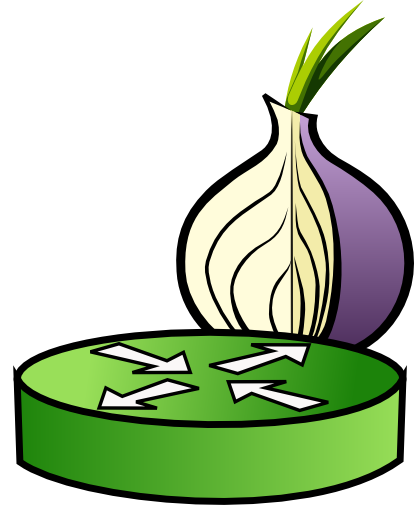 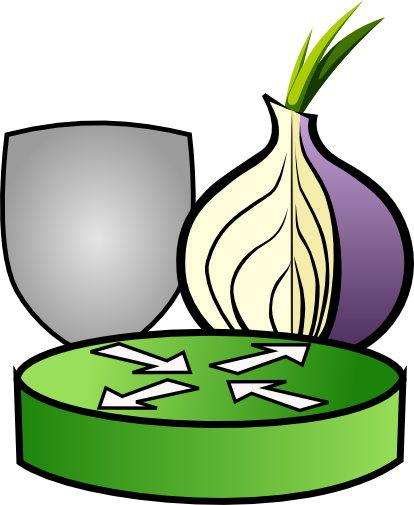 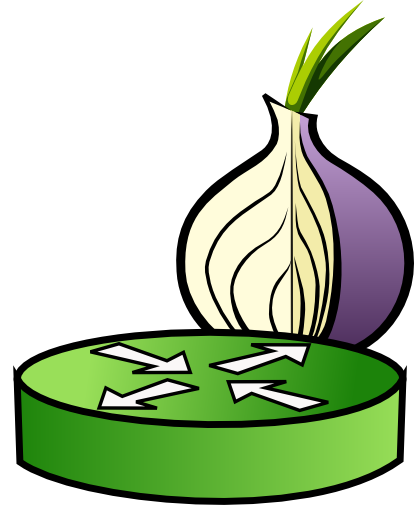 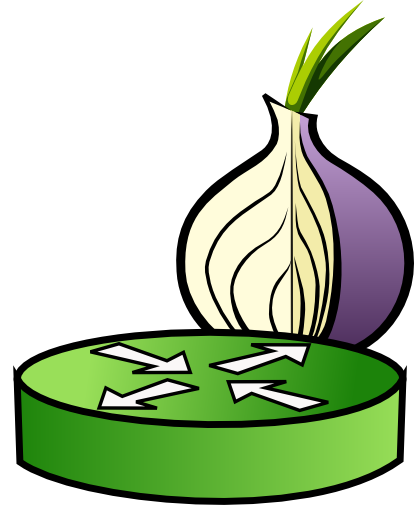 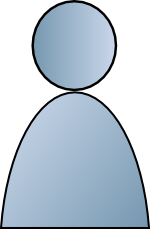 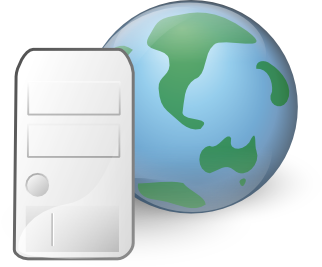 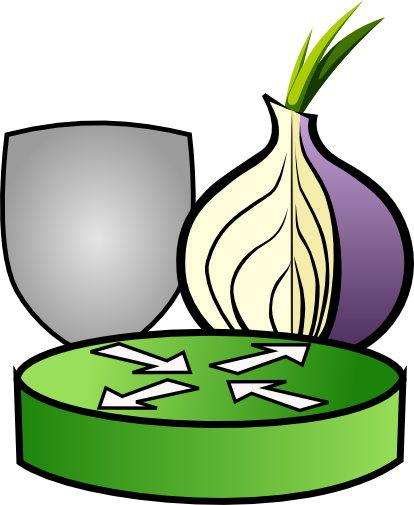 Introduction Point (IP)
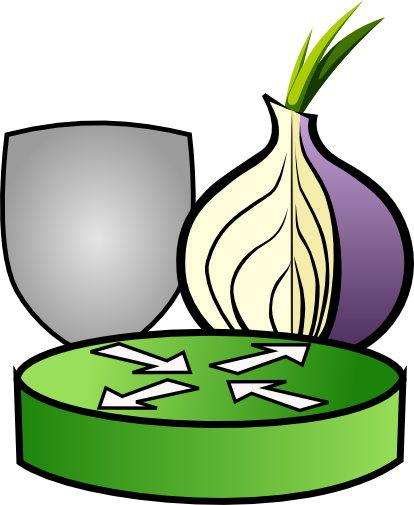 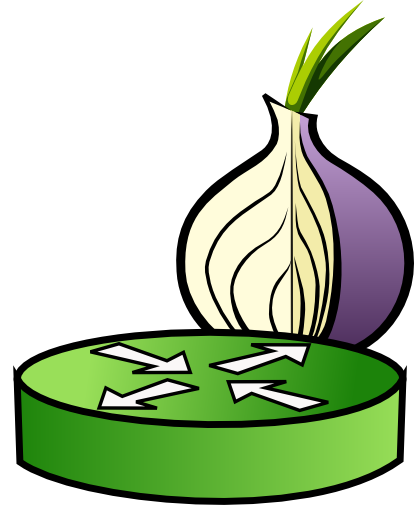 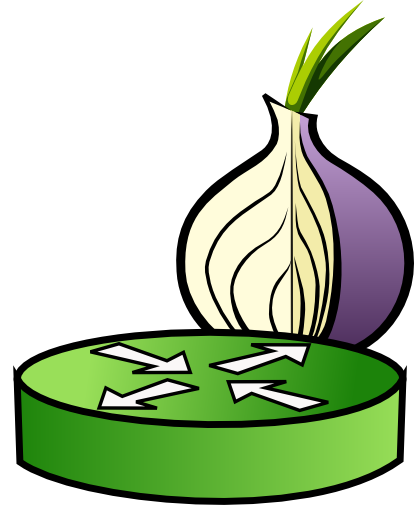 Onion Service
(xyz.onion)
Client
Client learns onion address (xyz.onion) out of band.
Onion Services
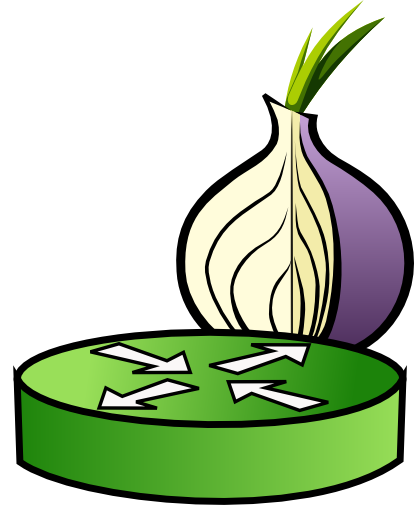 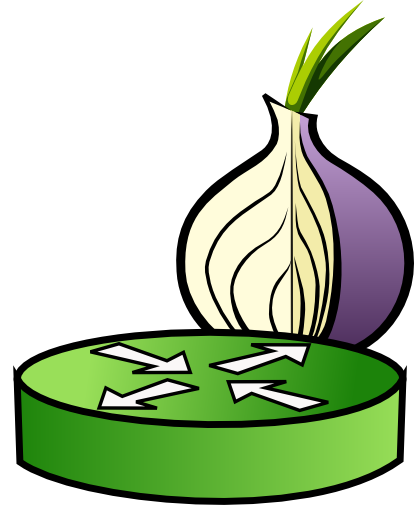 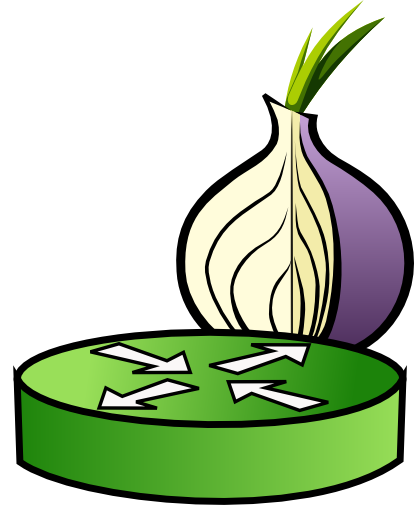 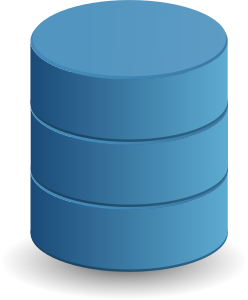 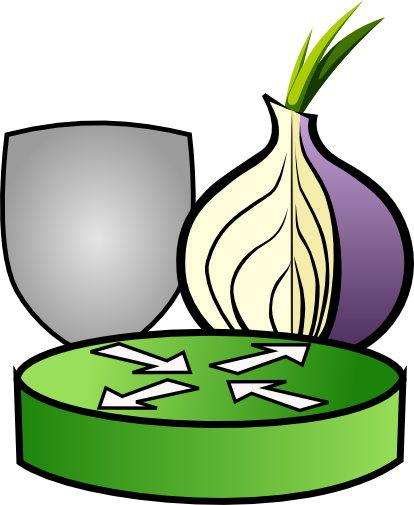 Onion Service Directory
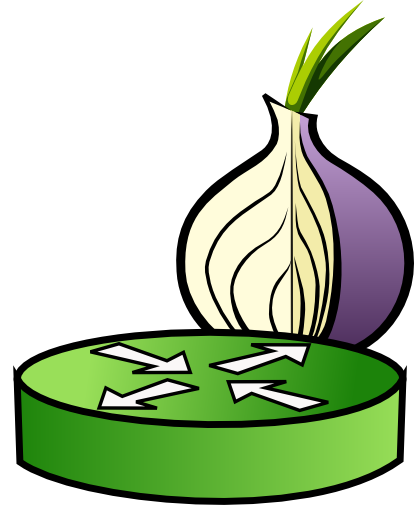 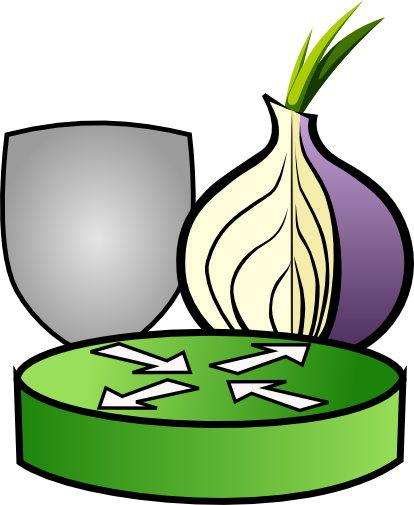 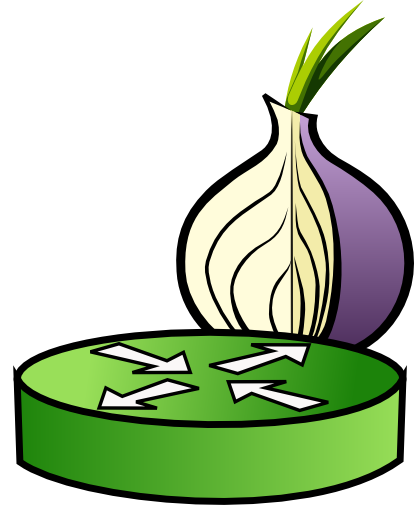 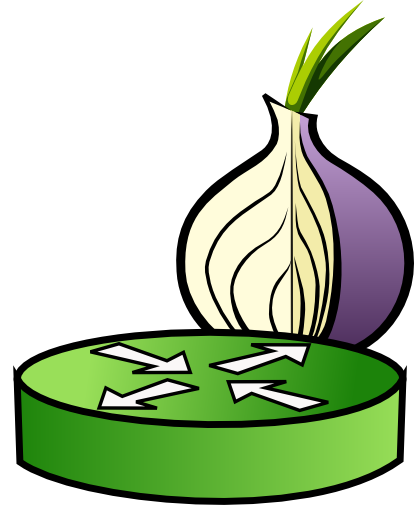 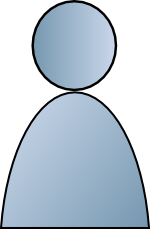 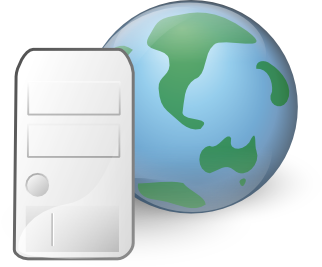 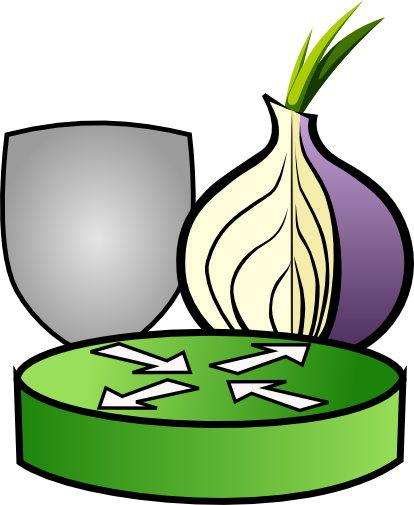 Introduction Point (IP)
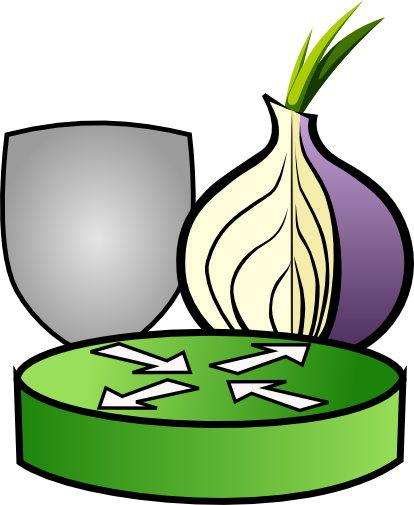 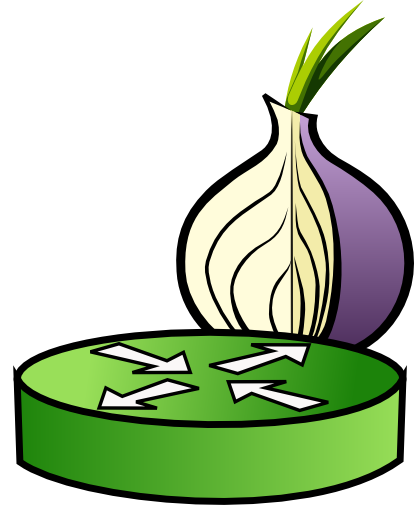 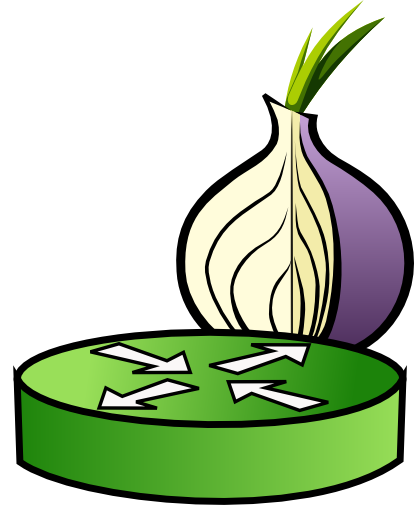 Onion Service
(xyz.onion)
Client
Client looks up IP at an Onion Service Directory using .onion address.
Onion Services
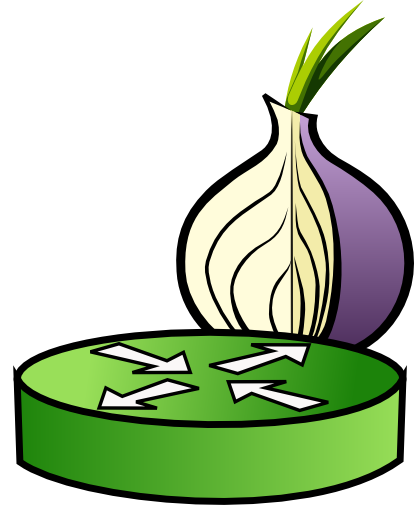 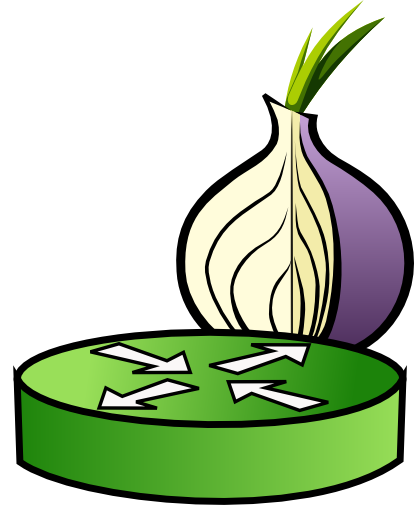 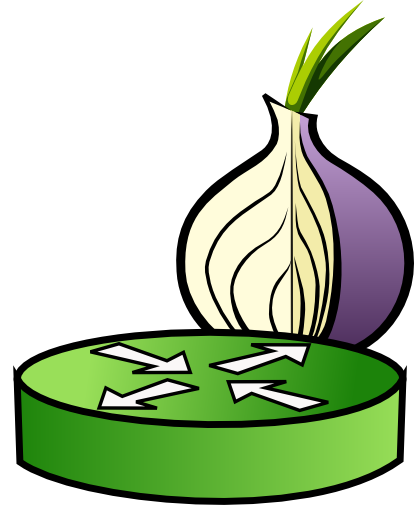 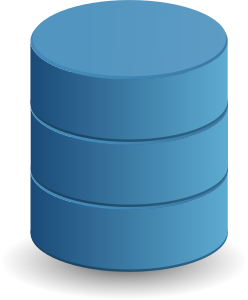 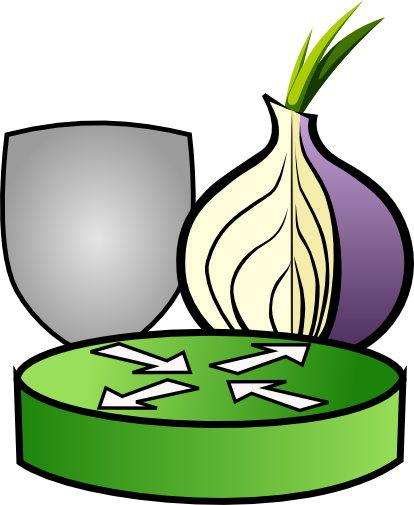 Onion Service Directory
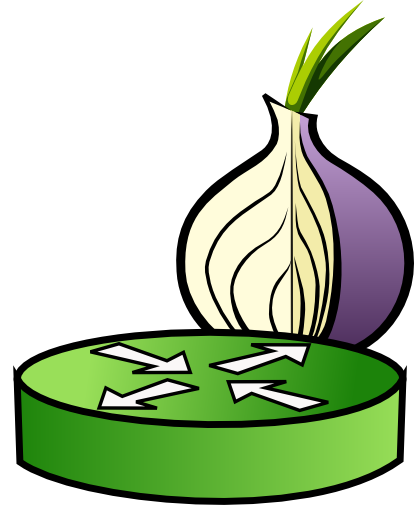 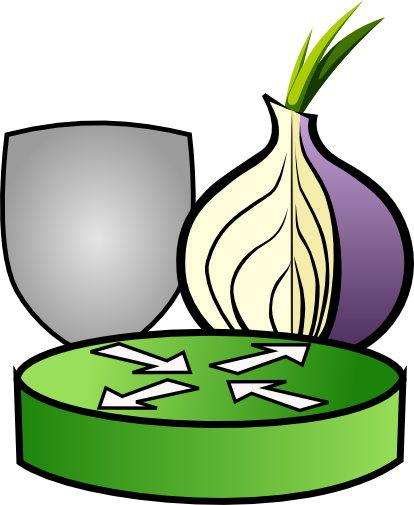 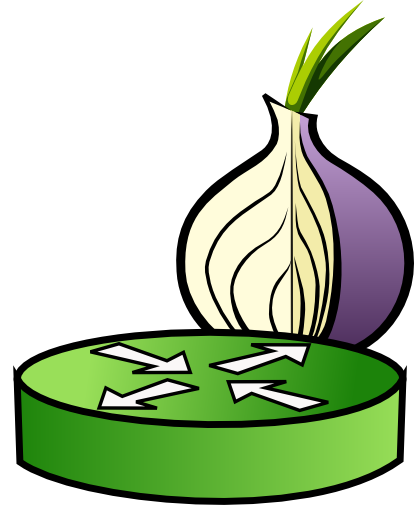 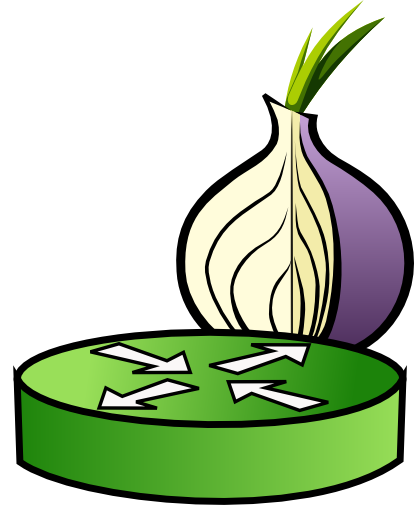 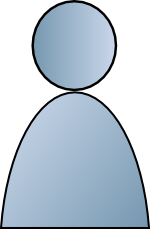 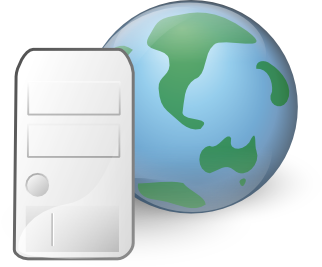 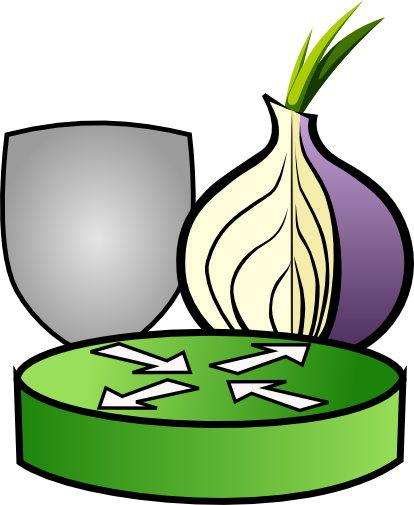 Introduction Point (IP)
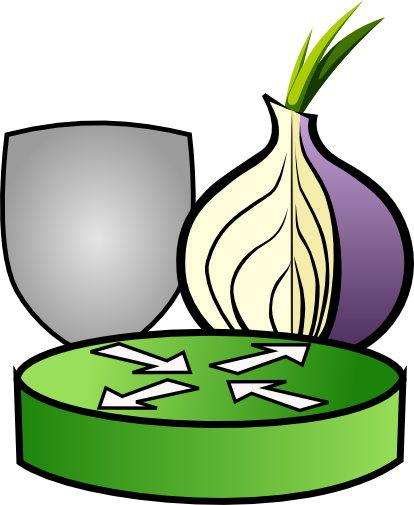 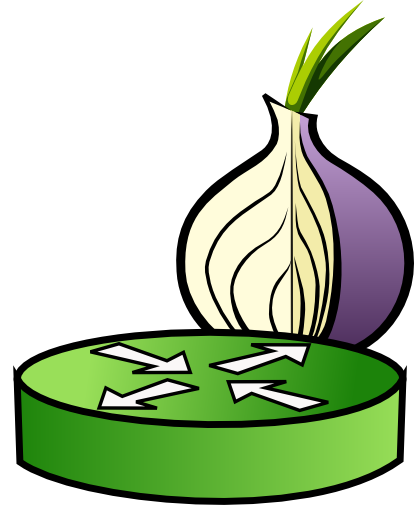 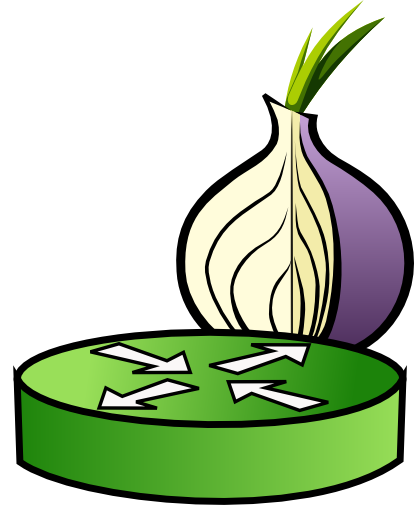 Onion Service
(xyz.onion)
Client
Rendezvous Point (RP)
Client builds circuits to IP and to chosen Rendezvous Point (RP).
Onion Services
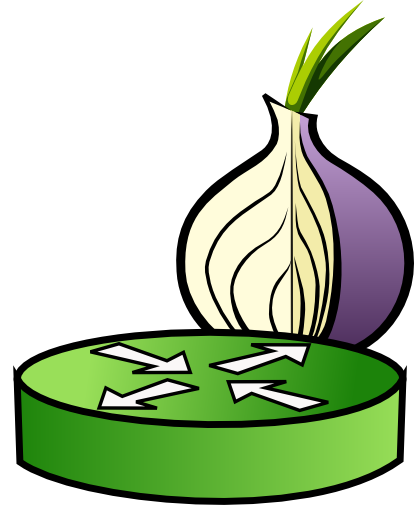 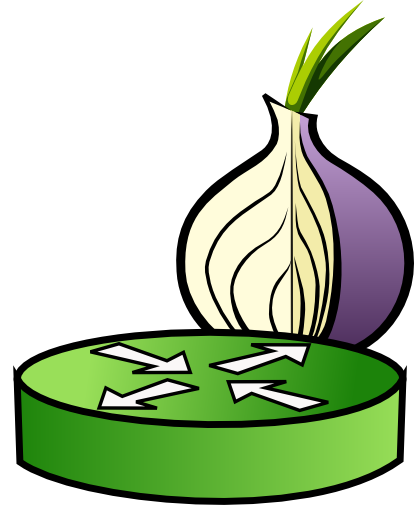 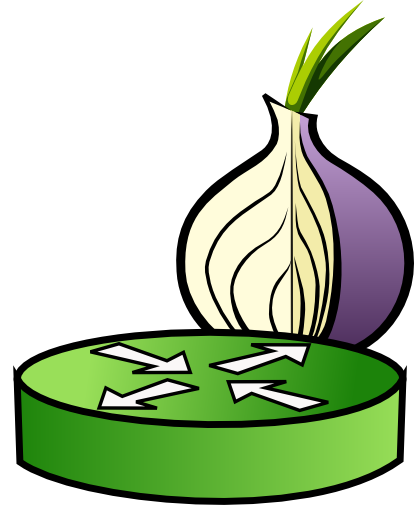 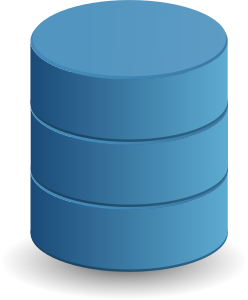 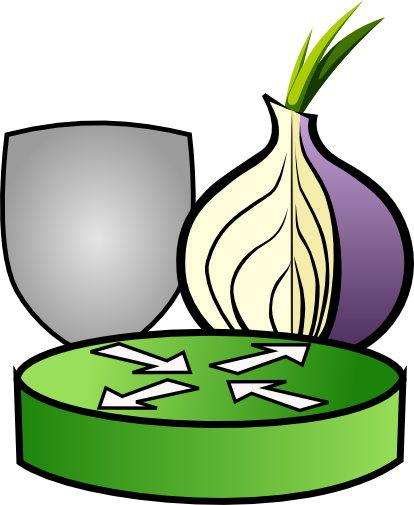 Onion Service Directory
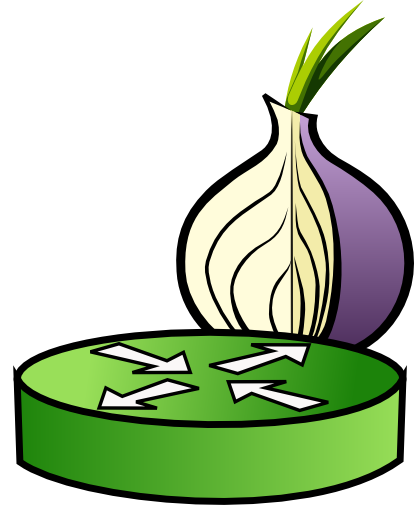 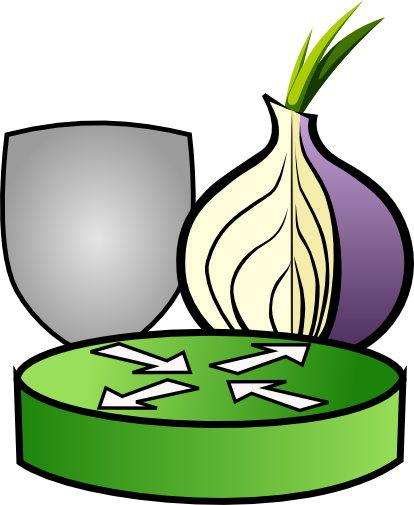 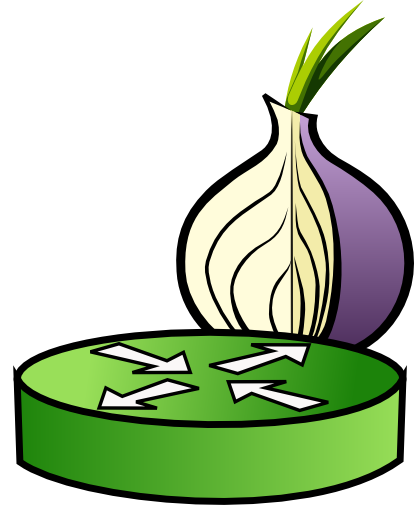 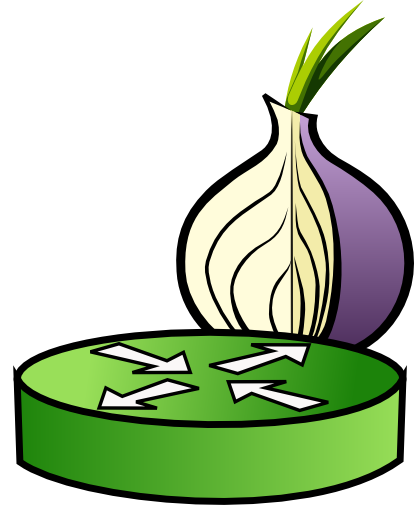 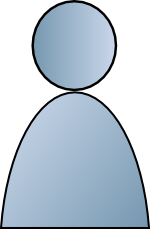 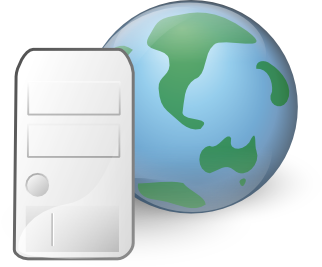 RP
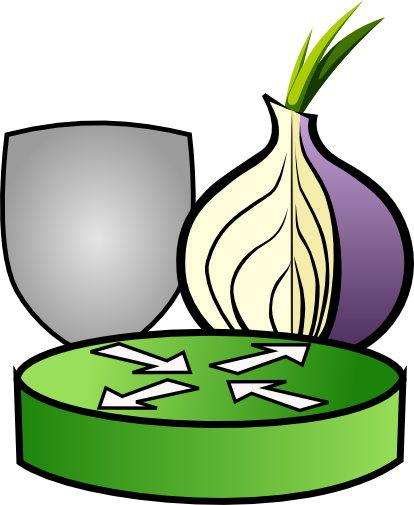 Introduction Point (IP)
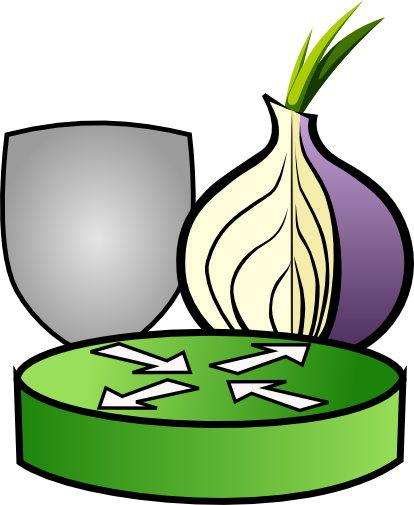 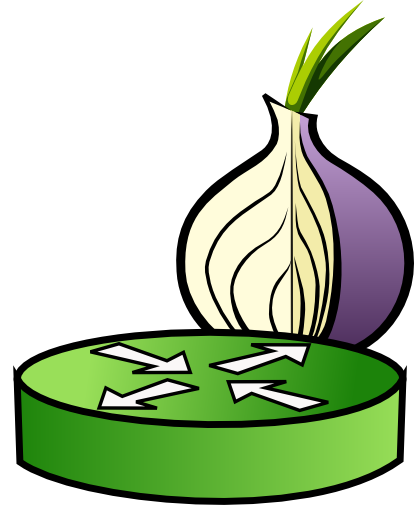 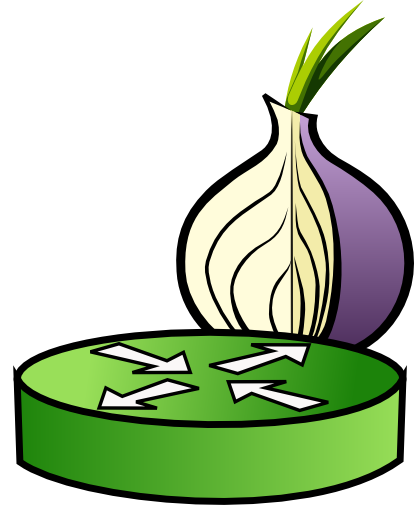 Onion Service
(xyz.onion)
Client
Rendezvous Point (RP)
Client notifies onion service of RP through IP.
Onion Services
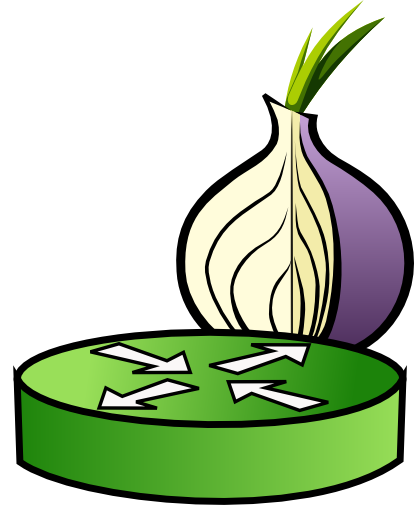 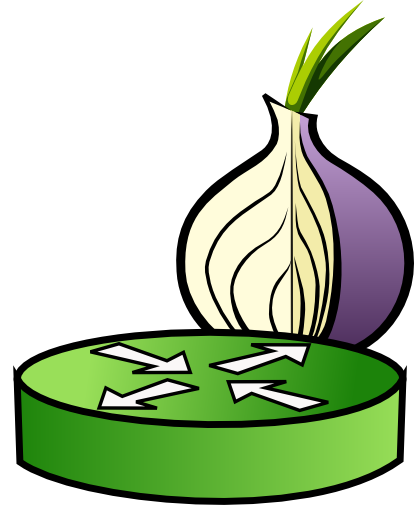 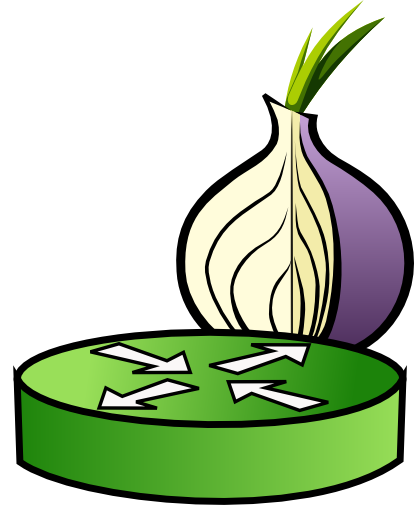 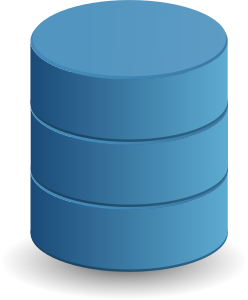 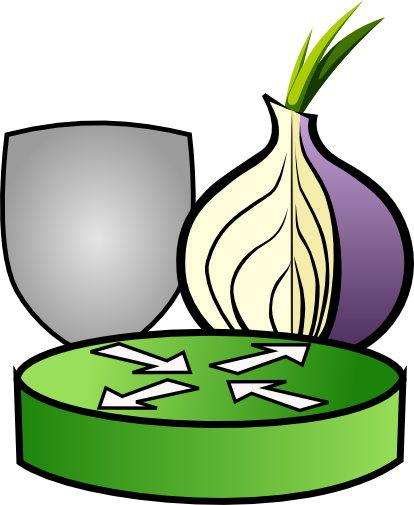 Onion Service Directory
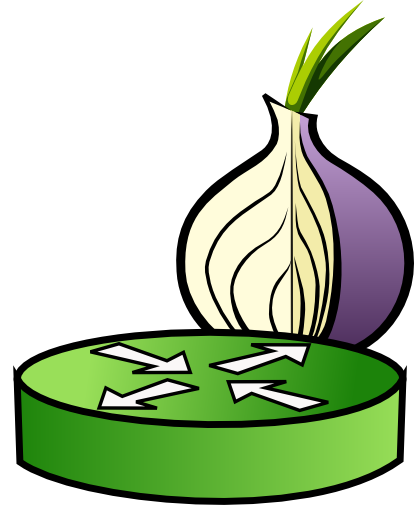 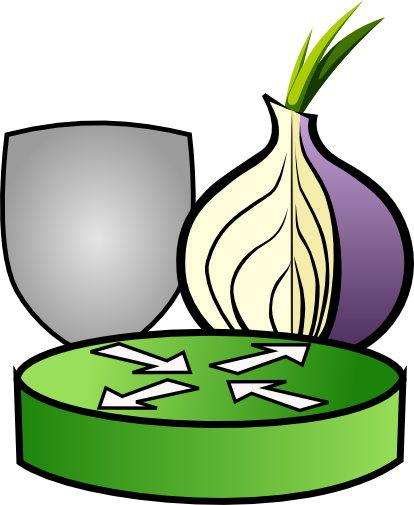 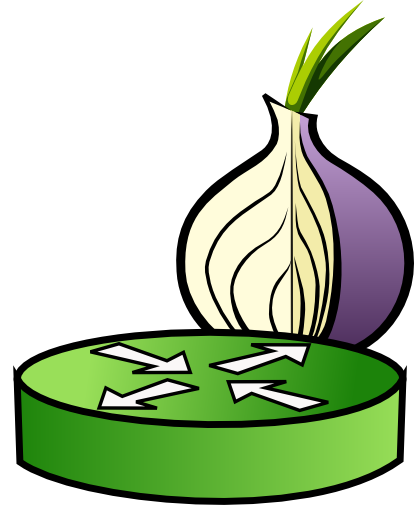 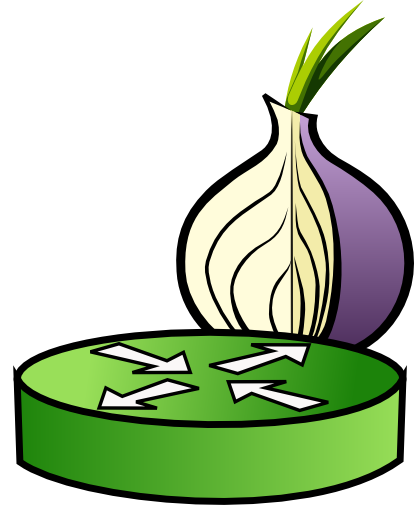 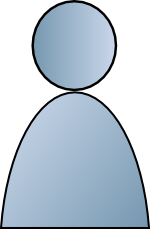 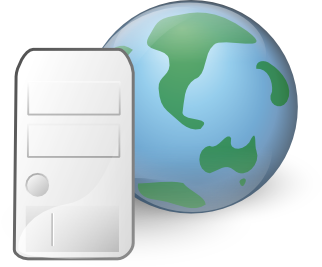 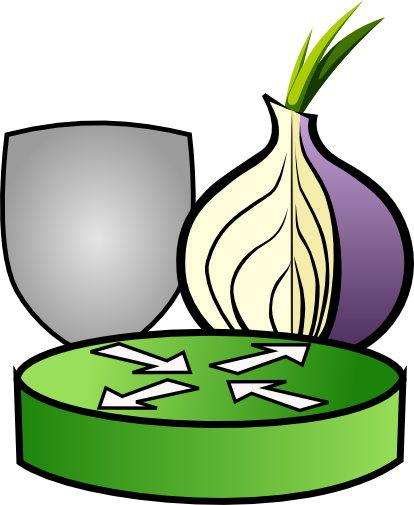 Introduction Point (IP)
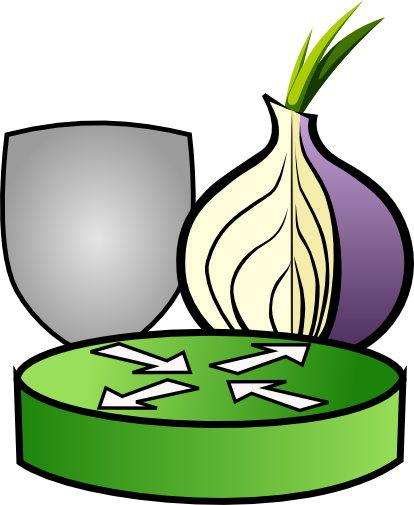 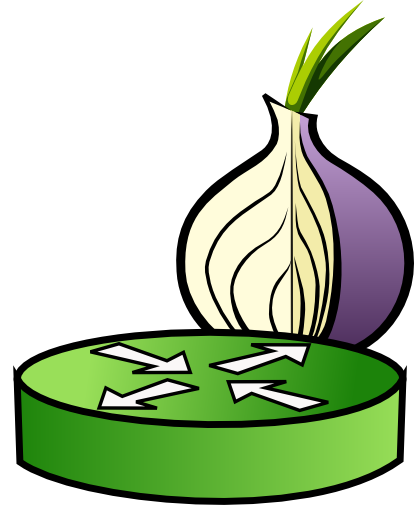 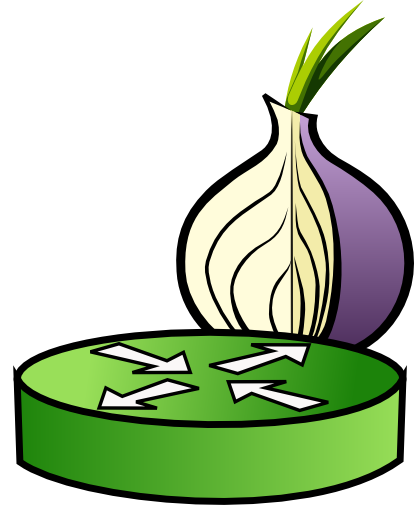 Onion Service
(xyz.onion)
Client
Rendezvous Point (RP)
Onion service builds new circuit to RP.
Onion Services
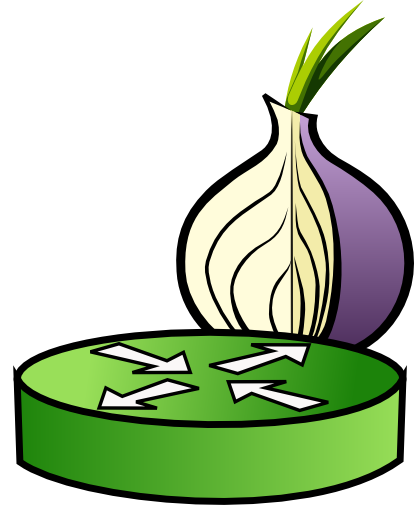 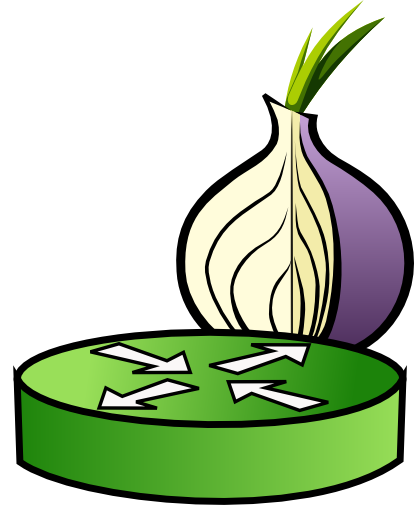 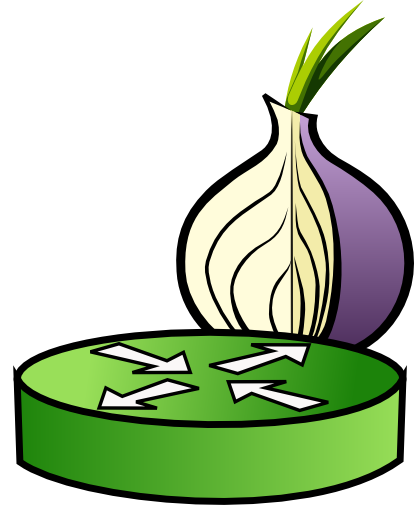 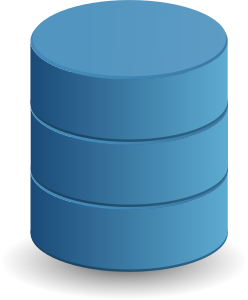 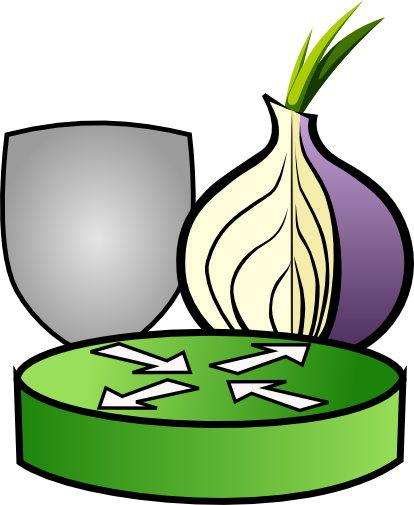 Onion Service Directory
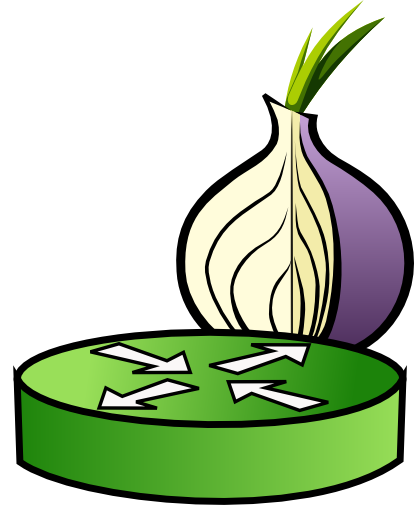 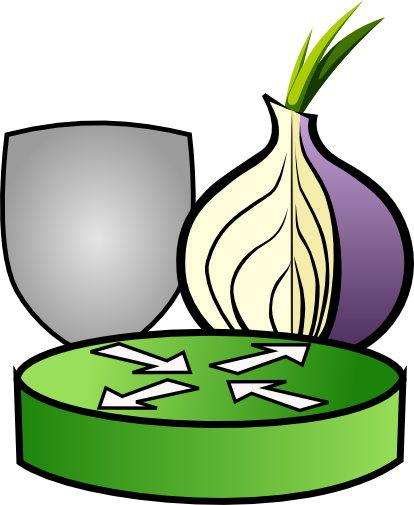 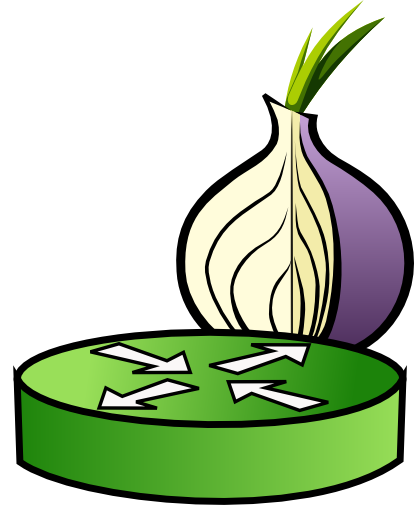 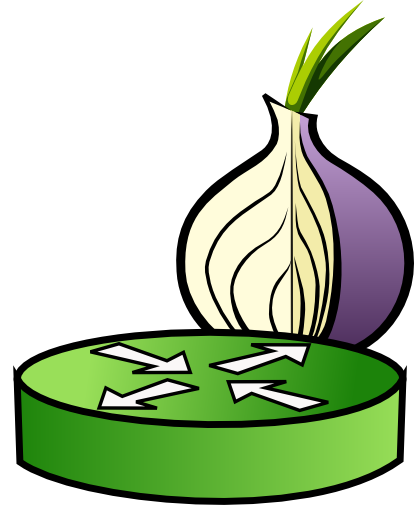 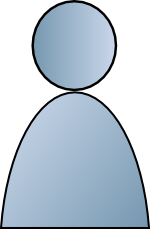 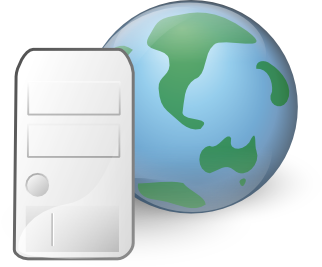 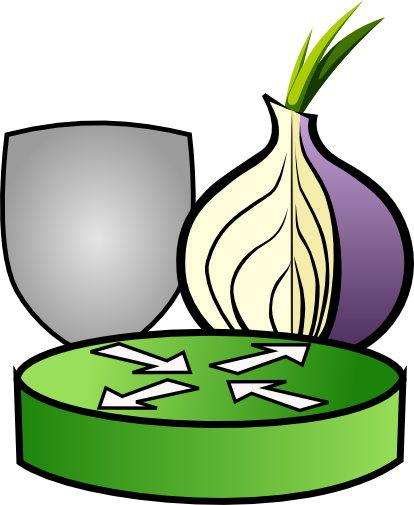 Introduction Point (IP)
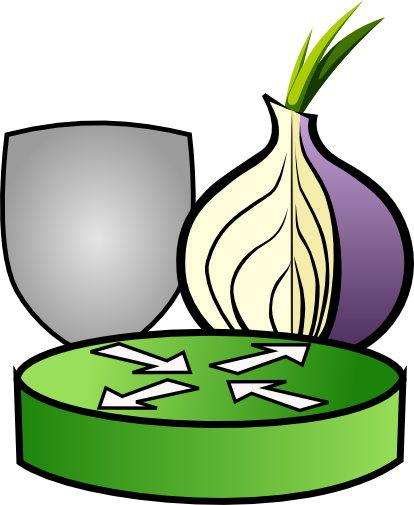 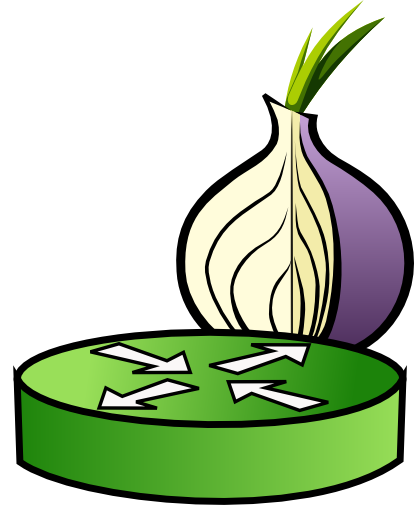 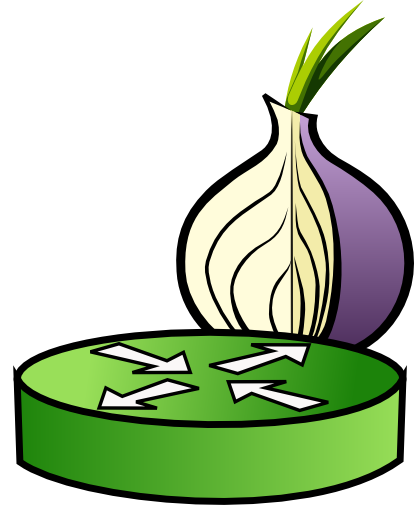 Onion Service
(xyz.onion)
Client
Rendezvous Point (RP)
Client and onion service communicate through RP circuits.
Tor Protocols
Exit circuits (anonymity wrt all but sender)
Hidden services (anonymity wrt all)
Censorship circumvention (unobservability)
Blocking Tor
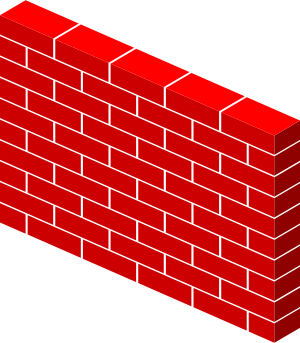 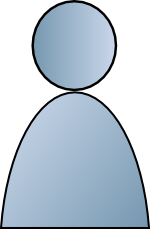 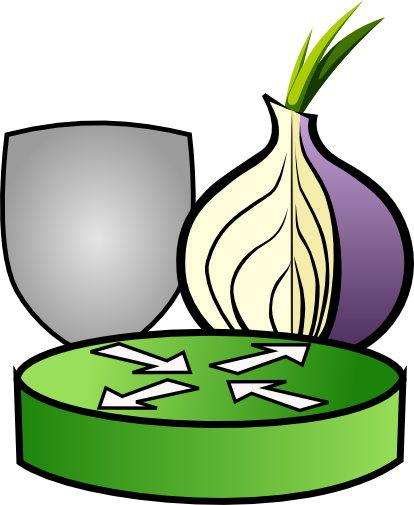 Tor directory and relay IPs are public
Tor connections are made over TLS
Tor cells have a fixed length
Blocking Tor
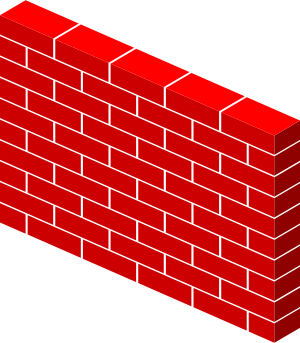 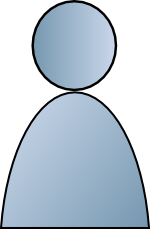 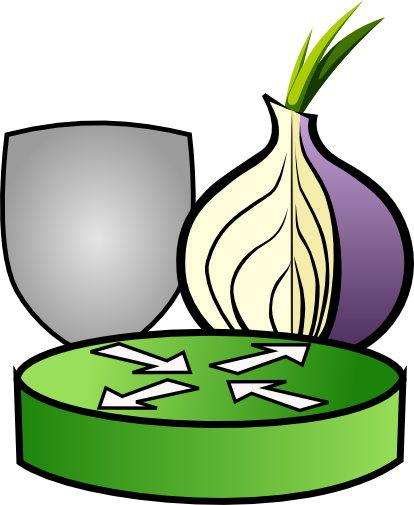 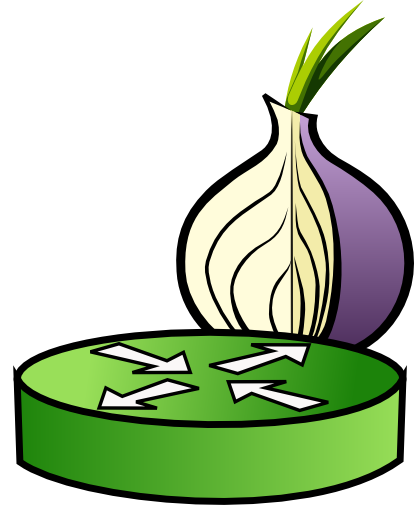 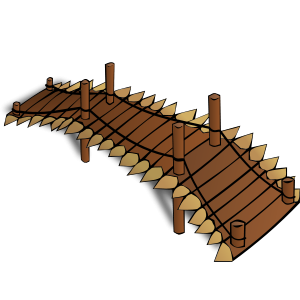 Tor directory and relay IPs are public
Tor connections are made over TLS
Tor cells have a fixed length
Private Tor bridges released via
CAPTCHA
Email request
Personal communication
Meek uses cloud services (e.g. Azure) and domain fronting
Blocking Tor
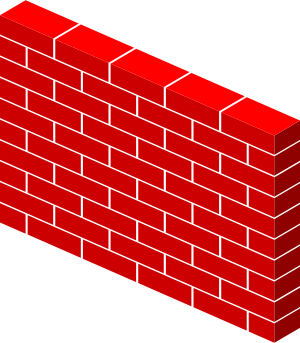 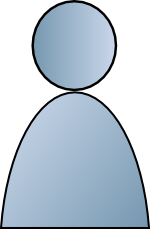 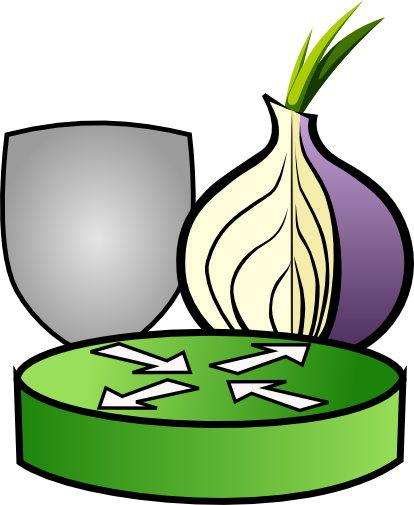 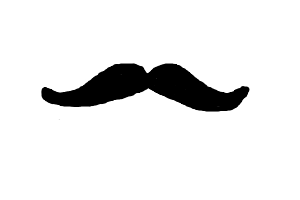 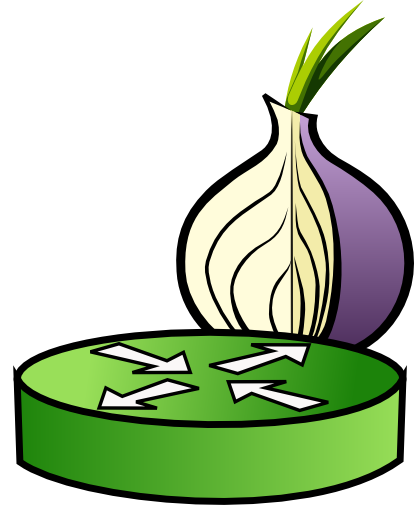 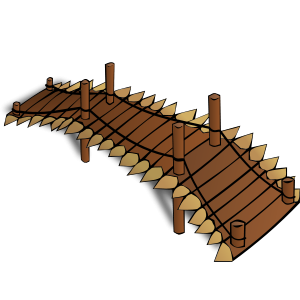 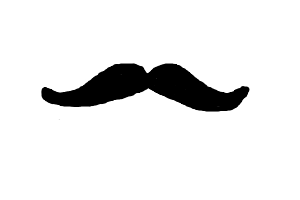 Tor directory and relay IPs are public
Tor connections are made over TLS
Tor cells have a fixed length
Pluggable transports 
obfsproxy4 makes protocol look like strings of random bits
SkypeMorph/FreeWave; Steganographic VOIP
Blocking Tor
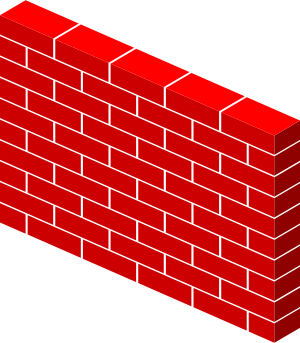 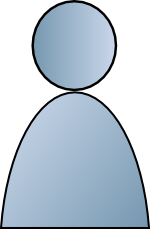 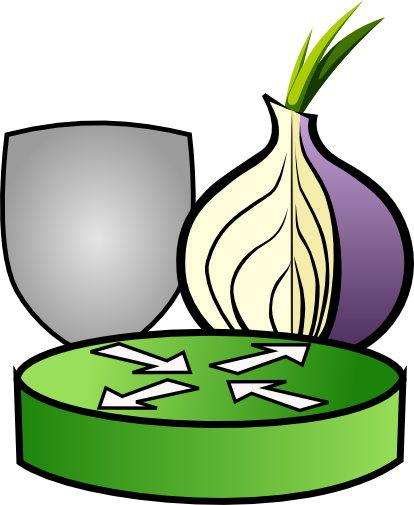 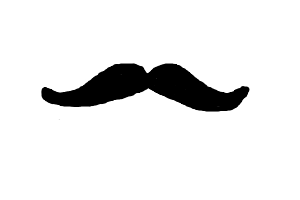 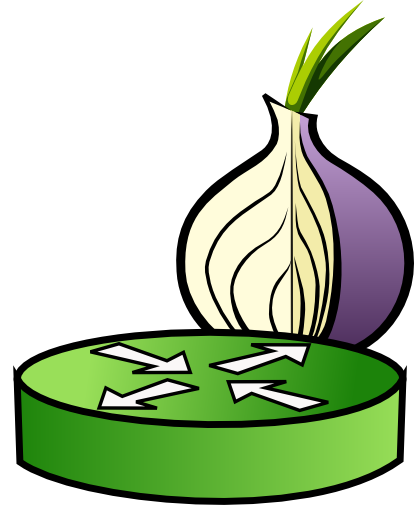 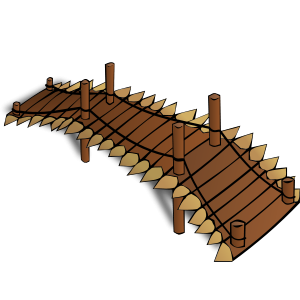 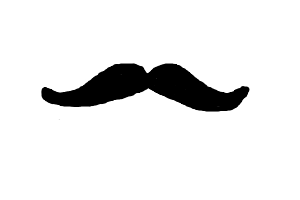 Tor directory and relay IPs are public
Tor connections are made over TLS
Tor cells have a fixed length
Defenses
ScrambleSuit: randomized lengths
StegoTorus: Steganographic HTTP
Blocking Tor
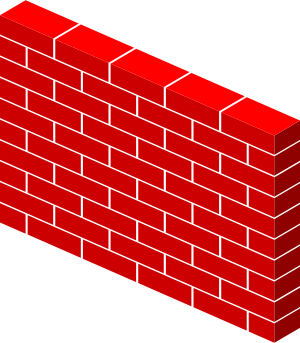 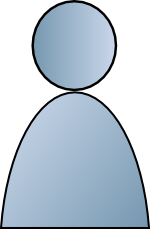 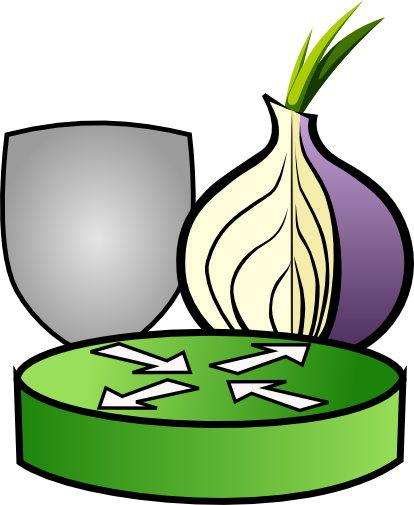 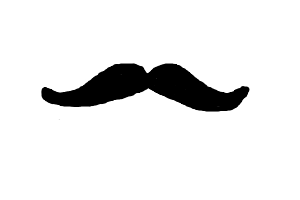 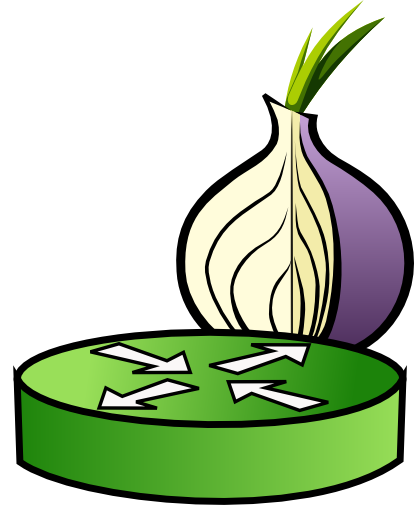 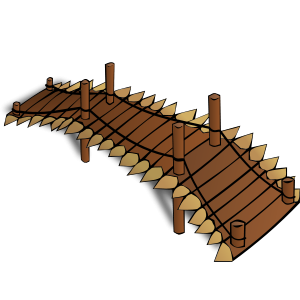 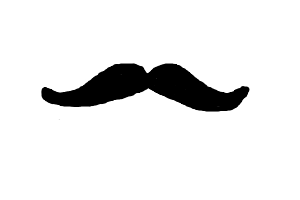 Tor directory and relay IPs are public
Tor connections are made over TLS
Tor cells have a fixed length
Weaknesses
Countries have manpower to enumerate bridges
Network surveillance used to detect possible Tor connections, followup scans confirm
Attacks
Attacks on Tor
Application-layer attacks
Bandwidth manipulation
Congestion/throughput attack
Correlation attack
Denial-of-service attacks
Guard discovery & compromise
Latency attack
Route hijacking/interception
Sniper attack
Website fingerprinting
Attacks on Tor
Application-layer attacks
Bandwidth manipulation
Congestion/throughput attack
Correlation attack
Denial-of-service attacks
Guard discovery & compromise
Latency attack
Route hijacking/interception
Sniper attack
Website fingerprinting
Correlation Attack
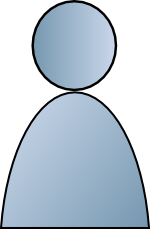 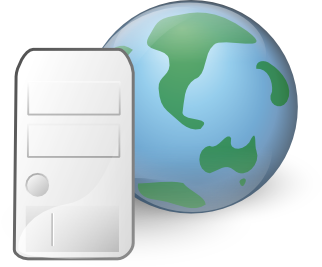 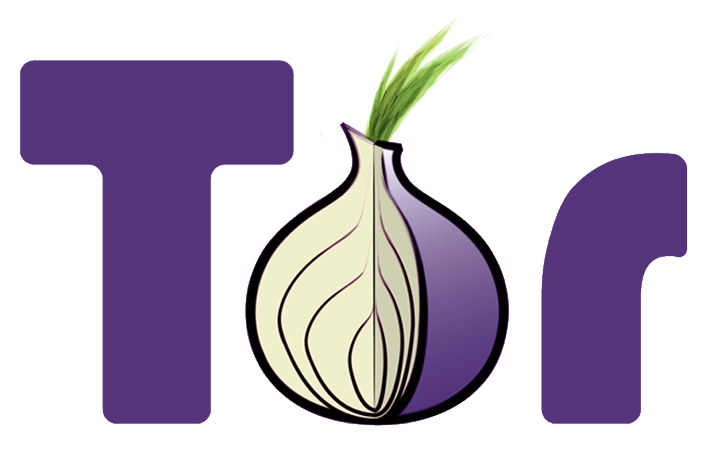 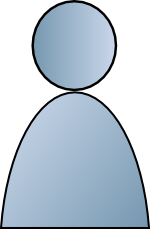 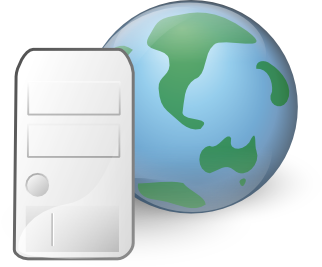 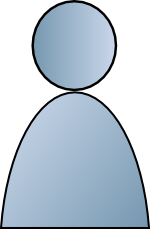 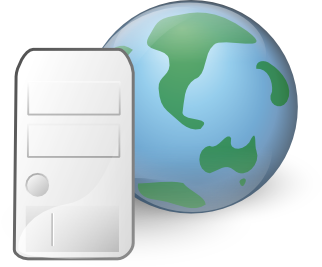 55
Correlation Attack
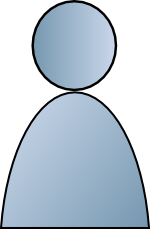 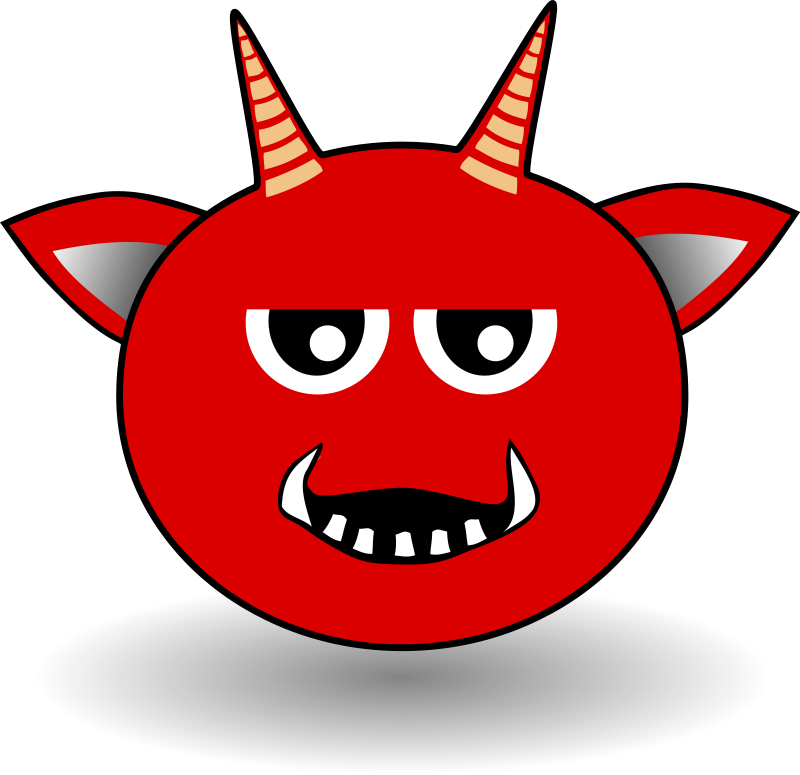 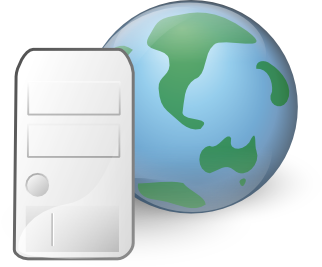 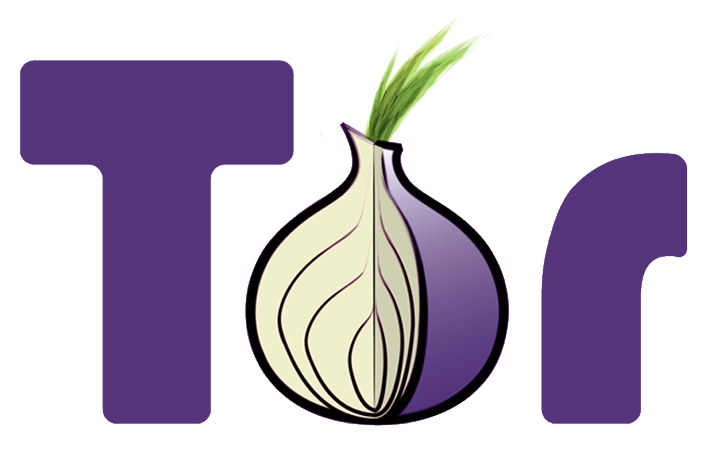 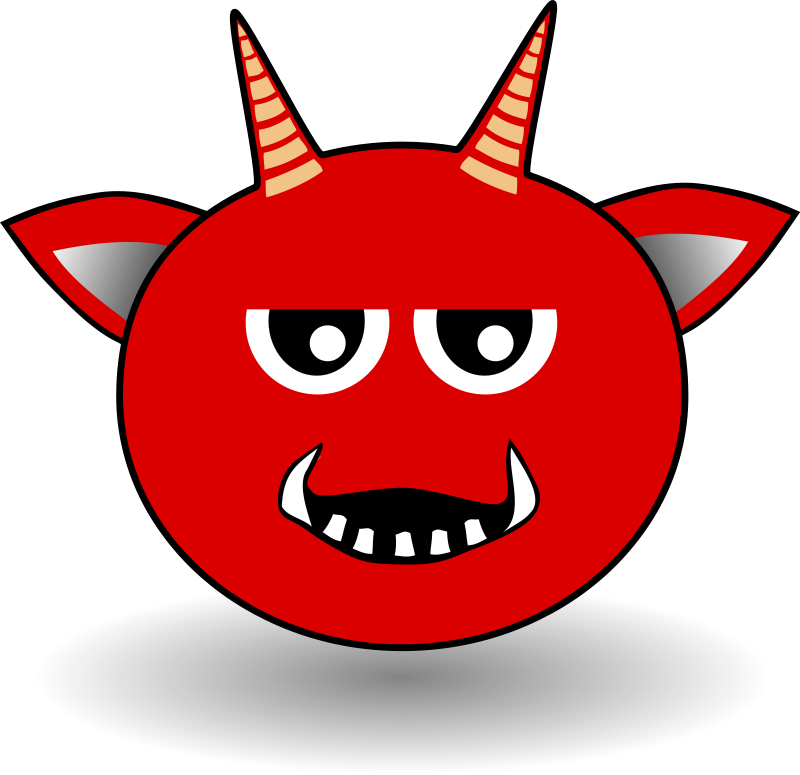 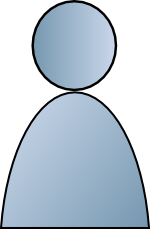 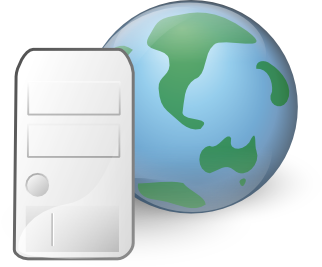 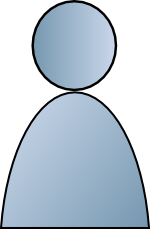 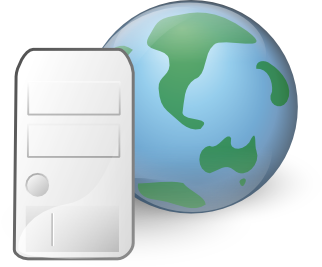 56
Correlation Attack
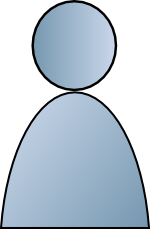 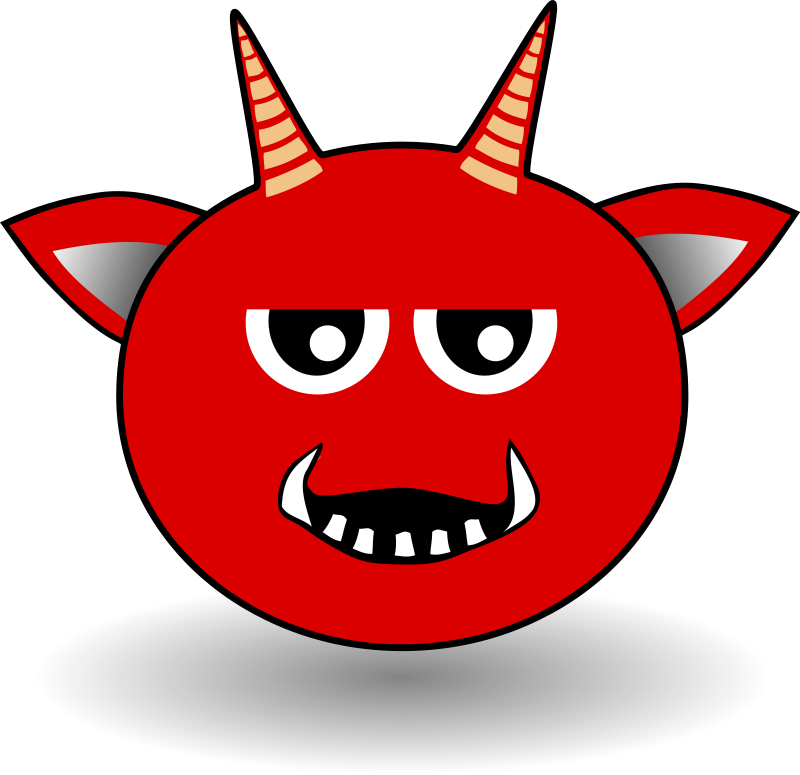 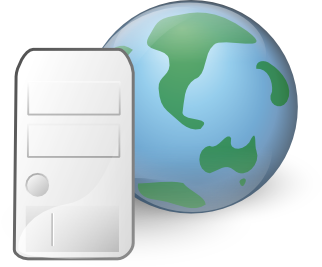 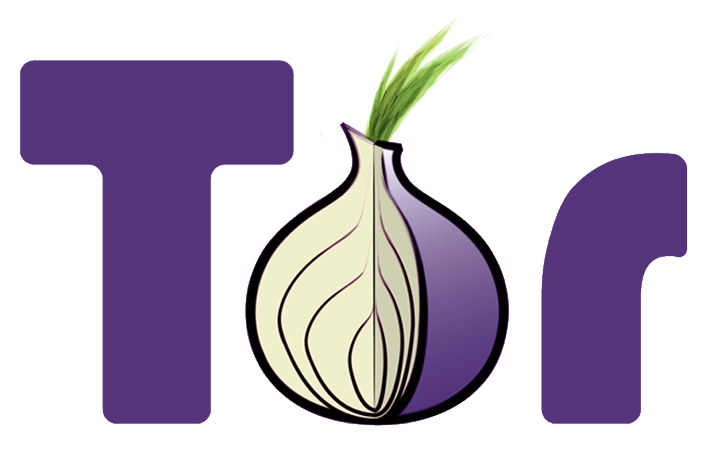 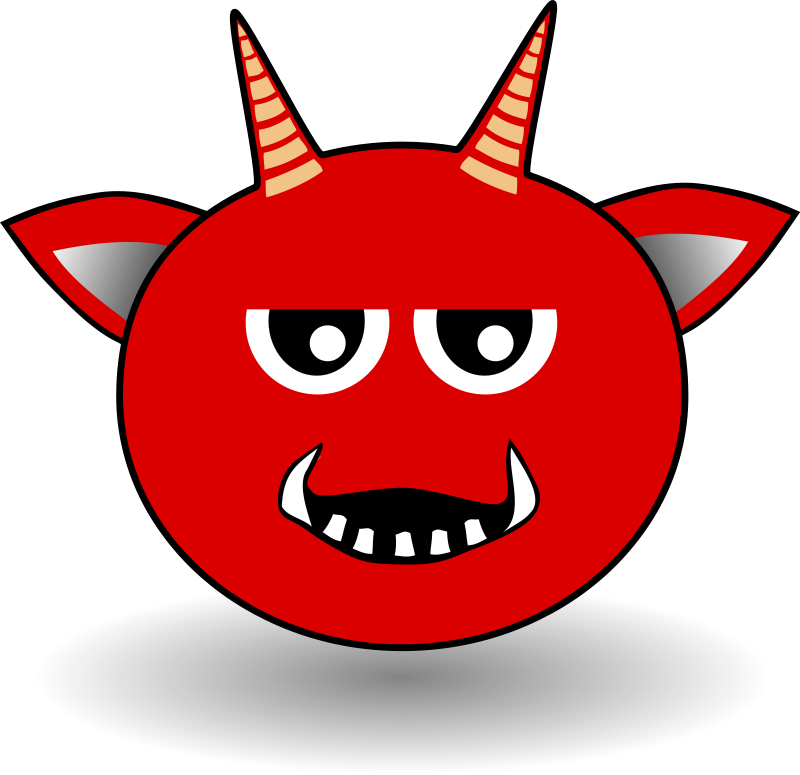 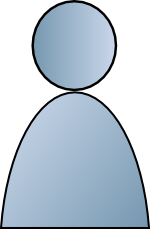 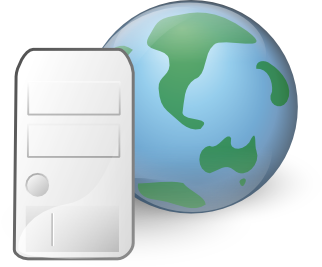 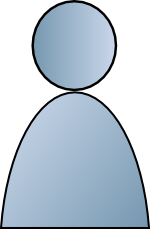 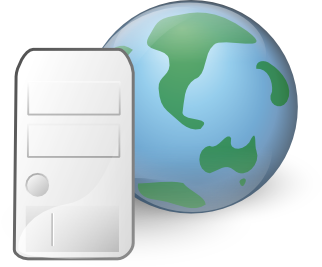 57
Correlation Attack
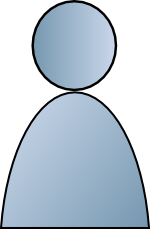 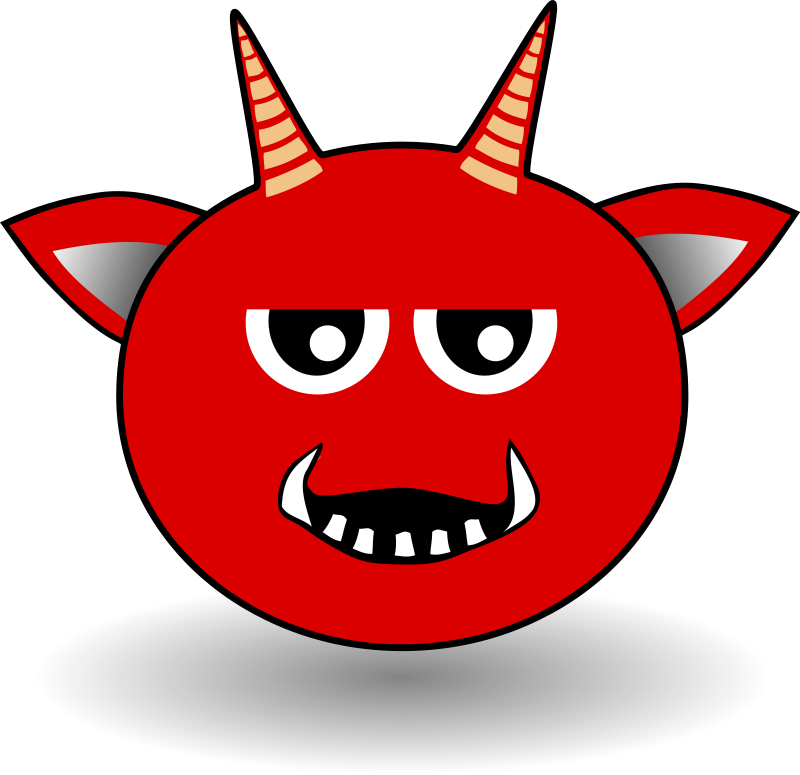 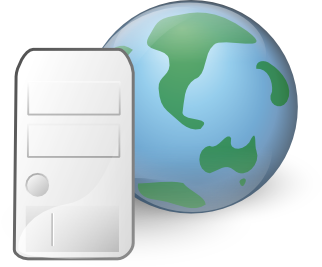 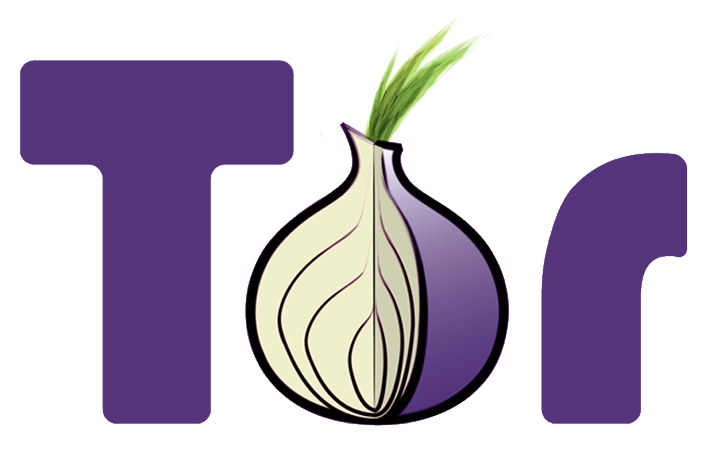 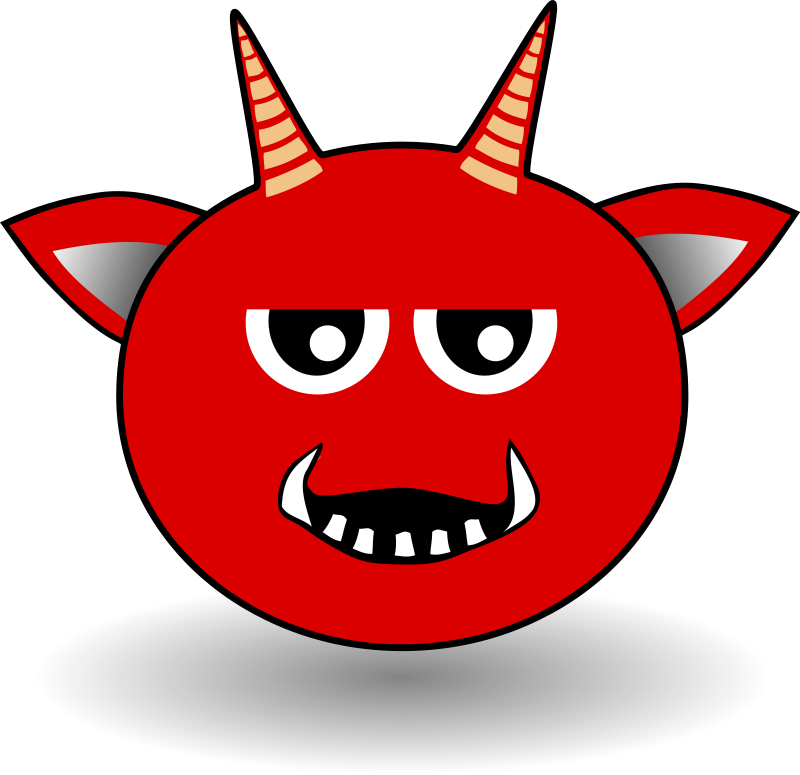 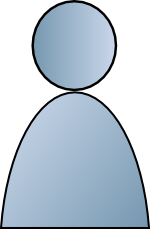 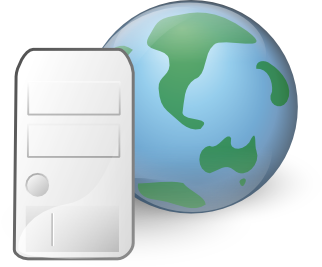 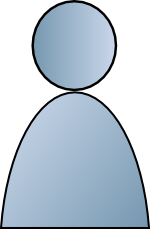 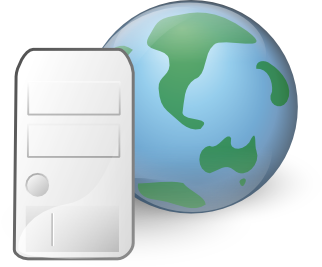 58
Correlation Attack
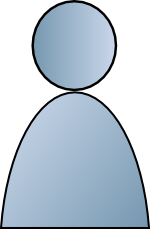 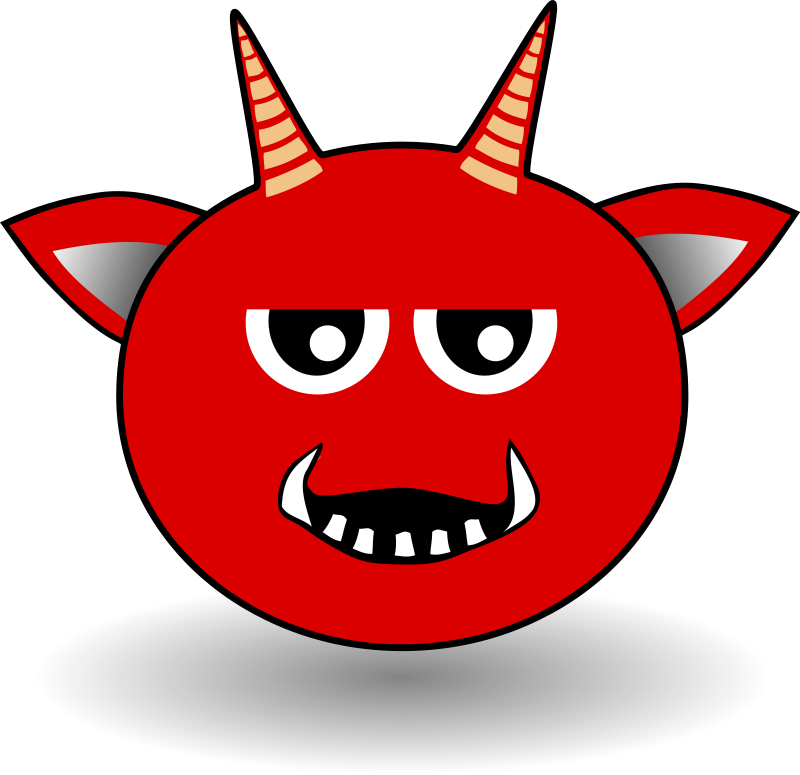 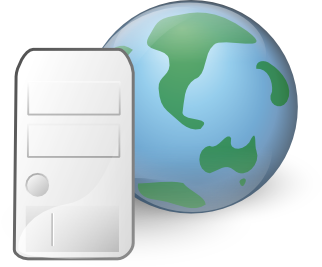 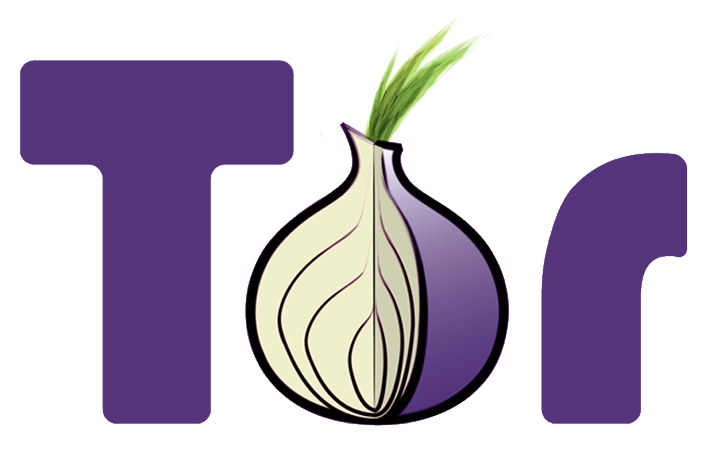 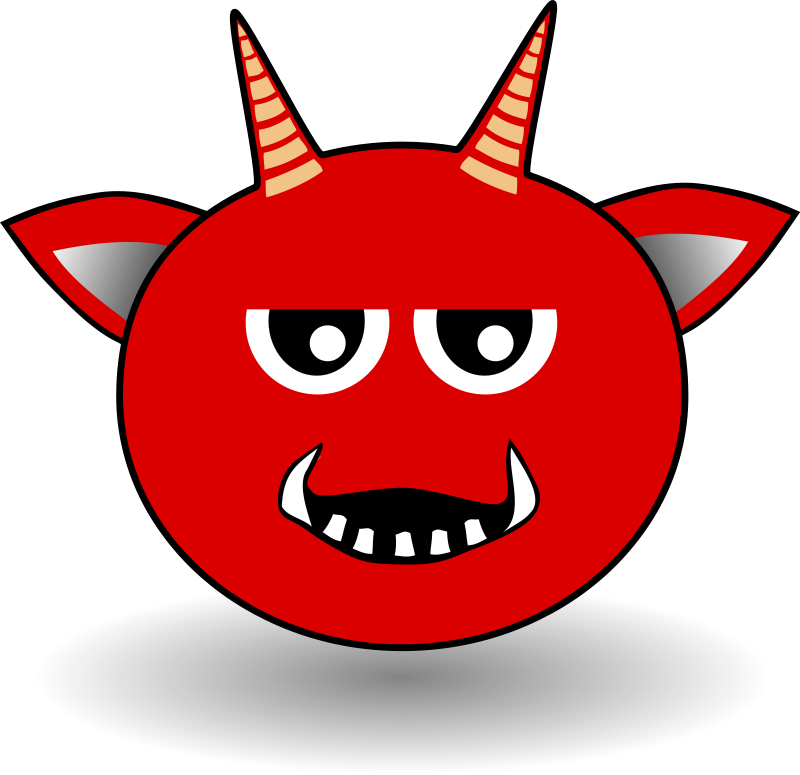 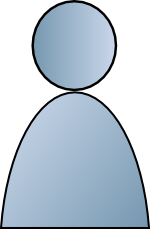 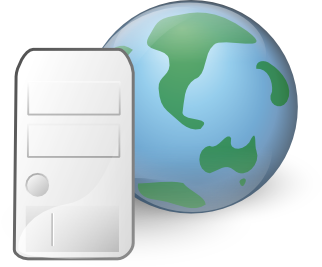 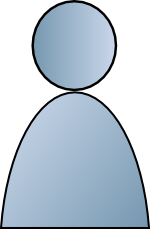 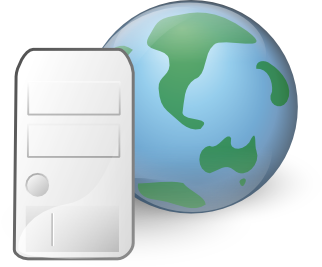 59
Correlation Attack
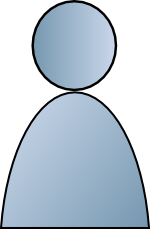 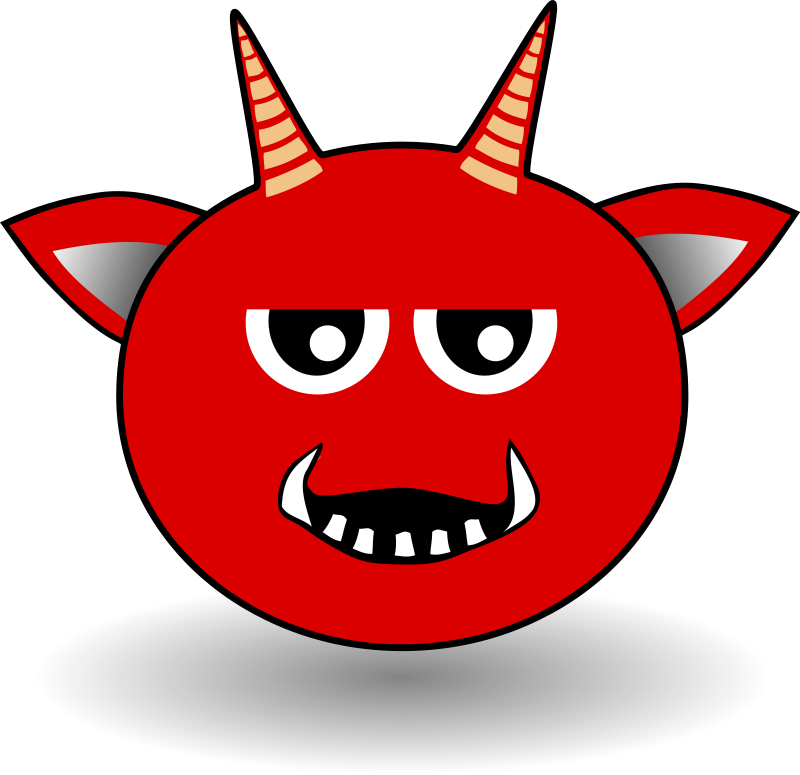 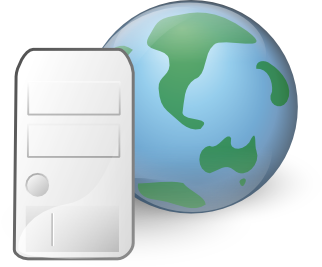 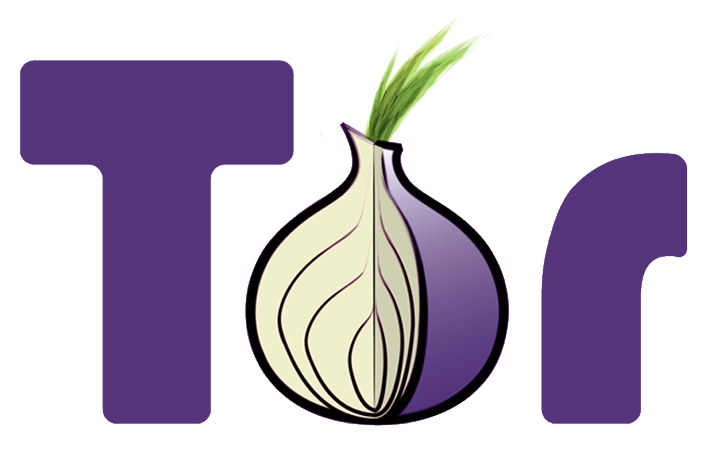 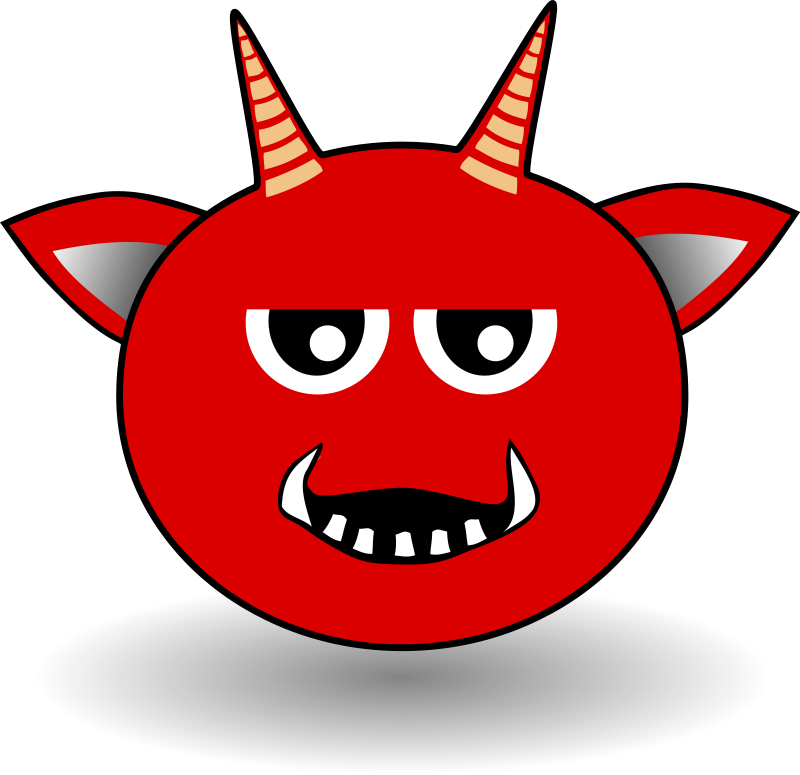 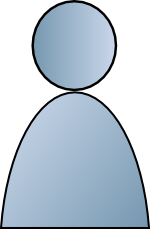 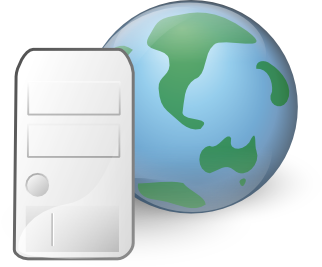 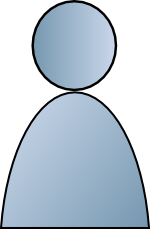 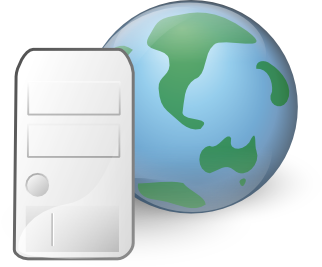 Possible when:
60
Correlation Attack
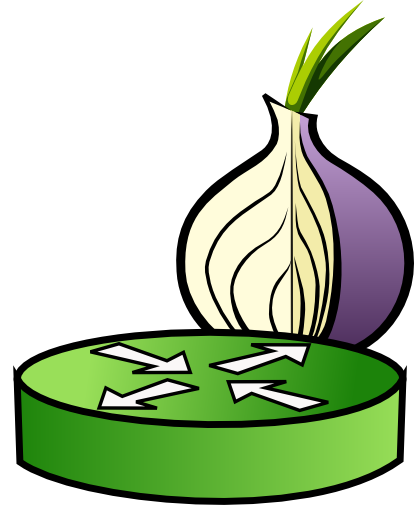 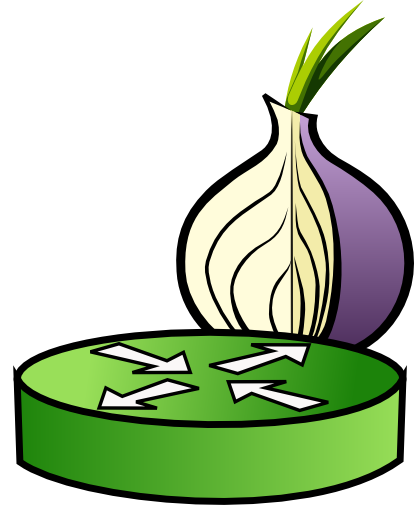 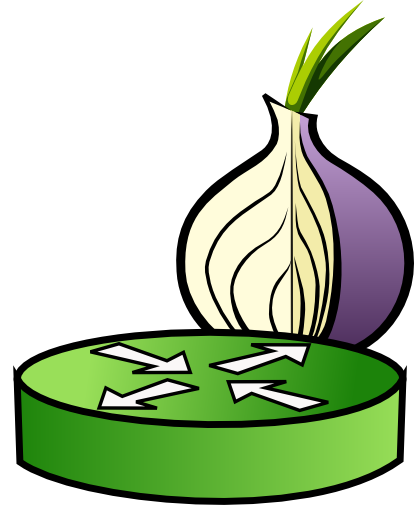 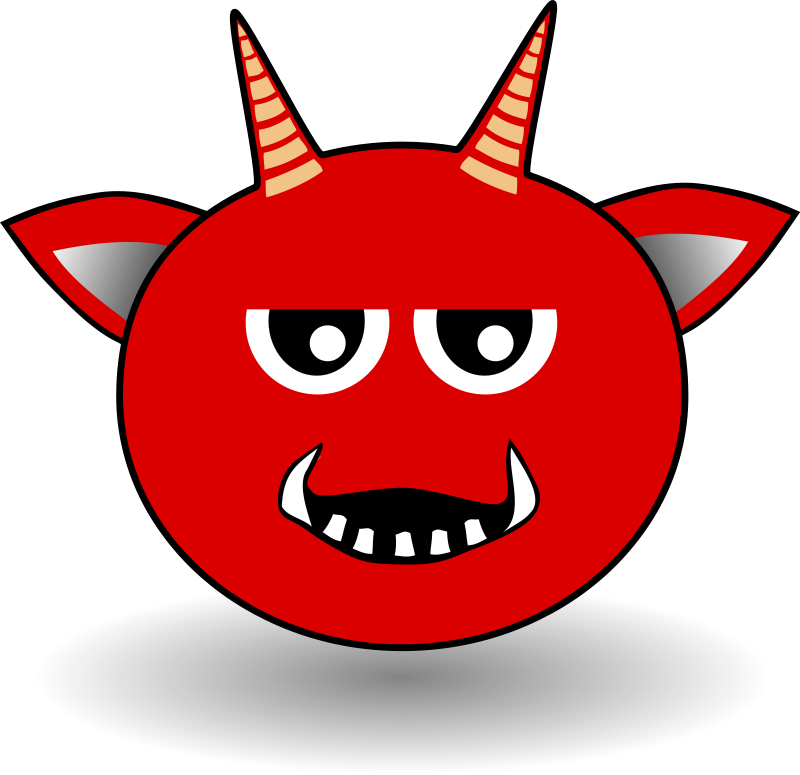 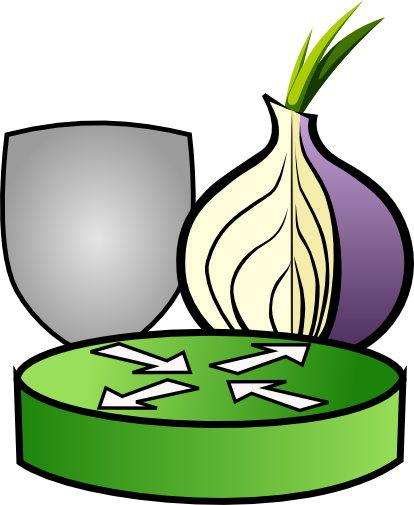 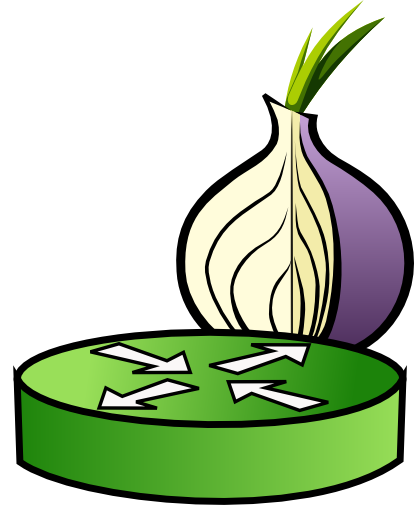 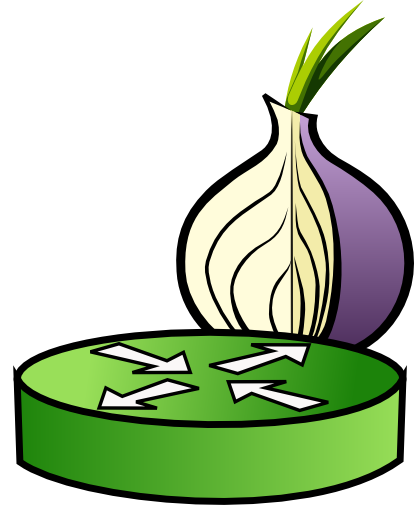 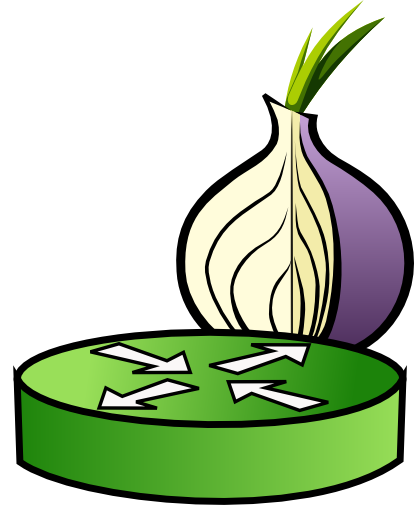 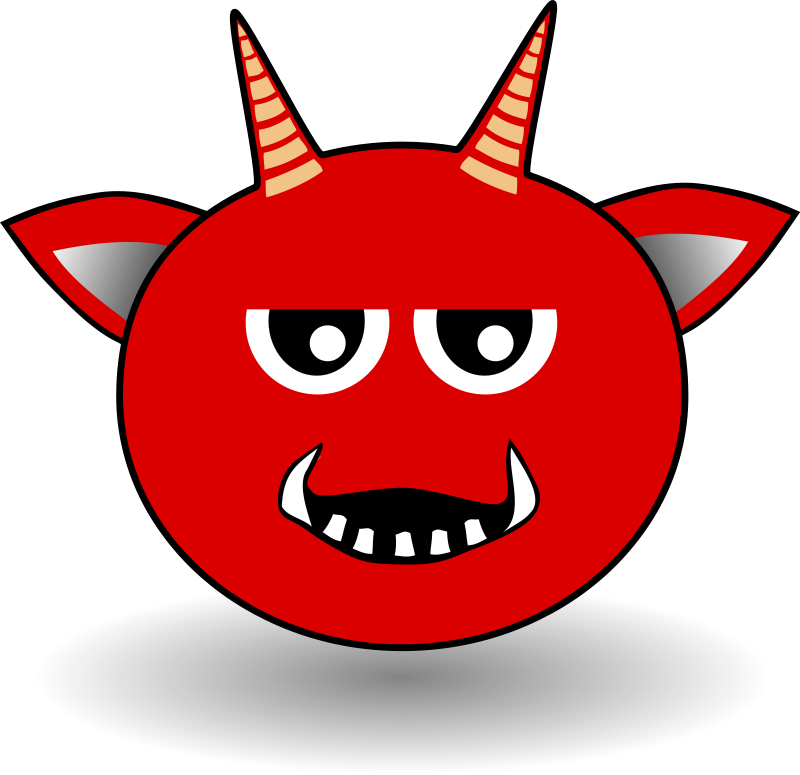 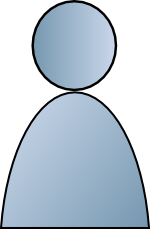 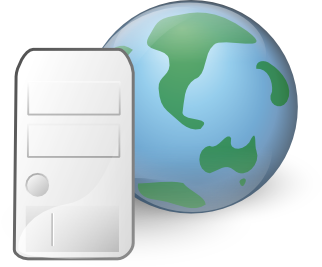 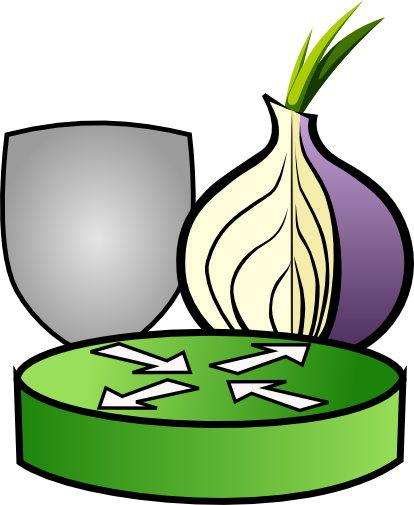 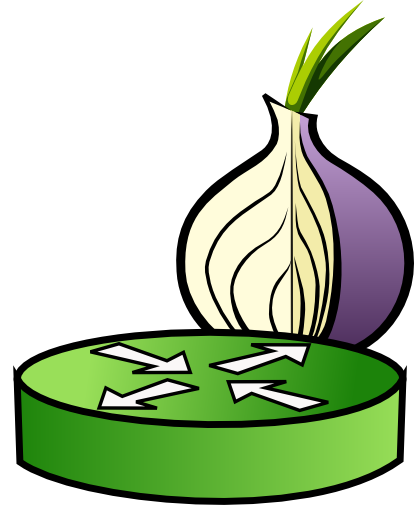 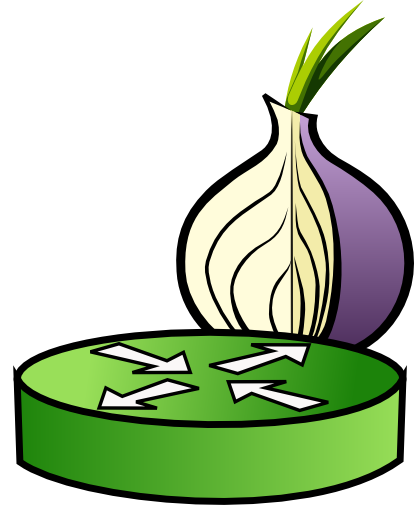 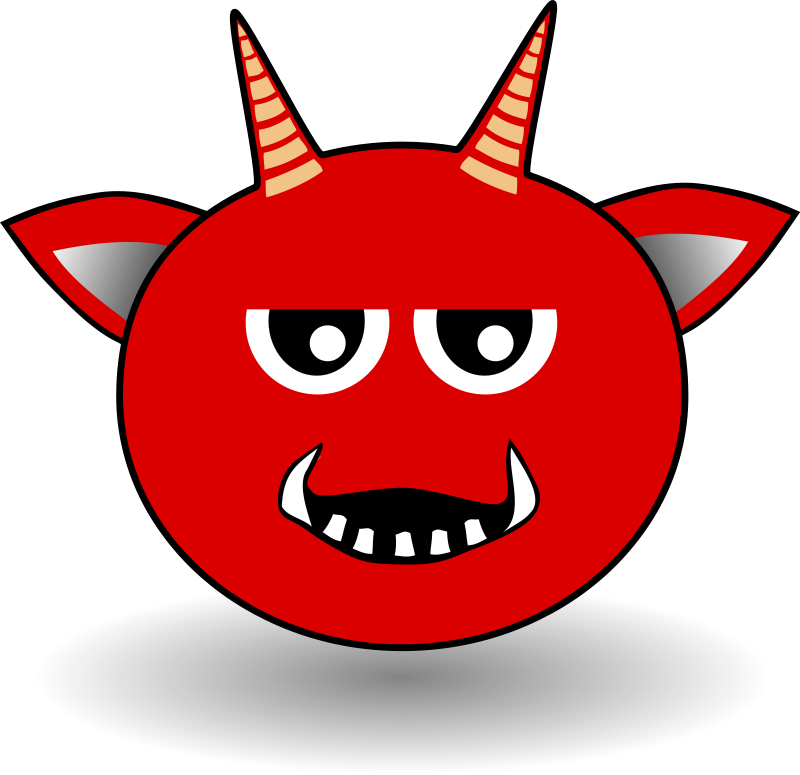 Possible when:
Adversary controls relays.
Correlation Attack
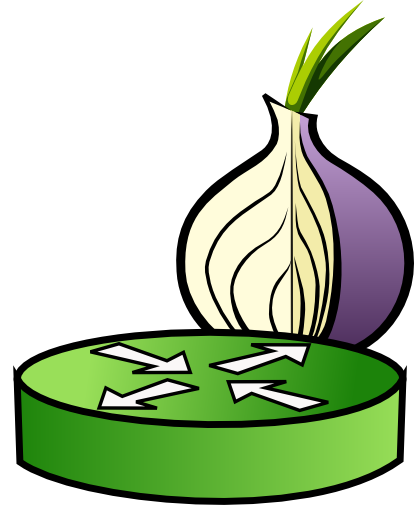 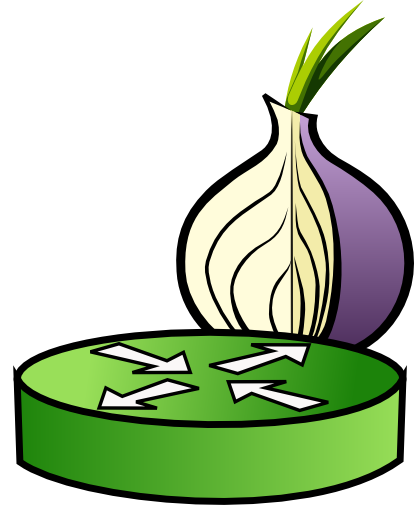 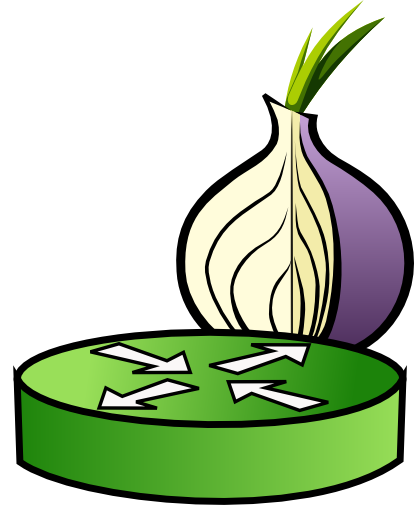 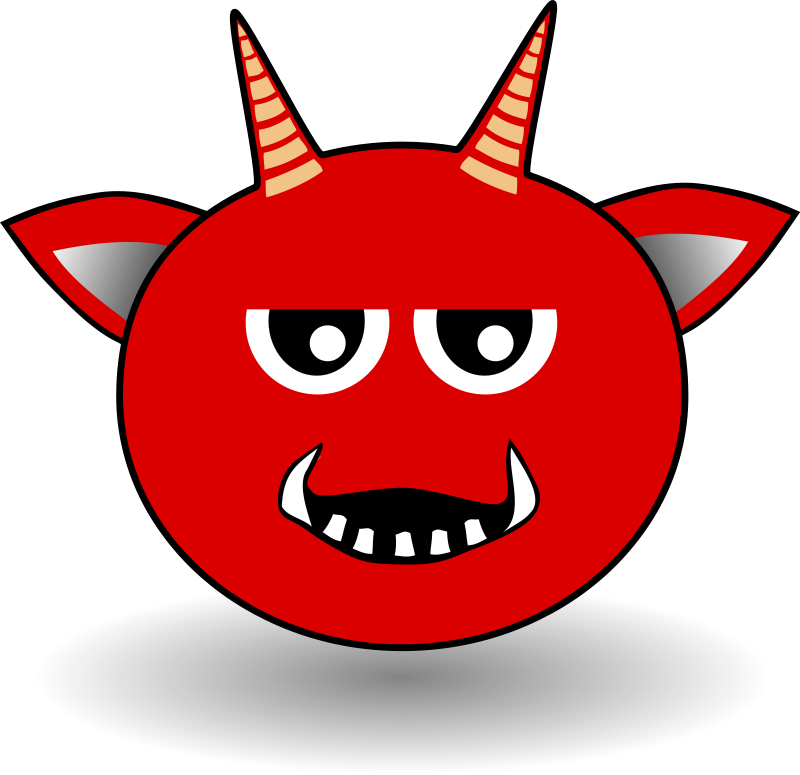 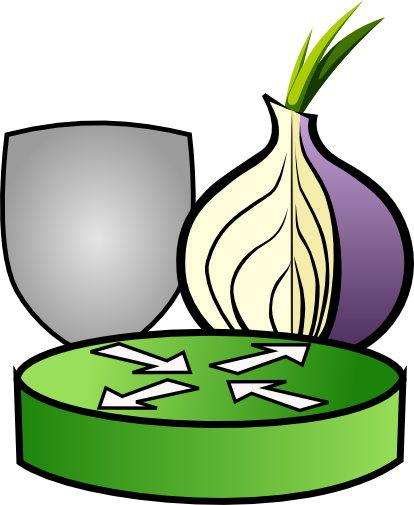 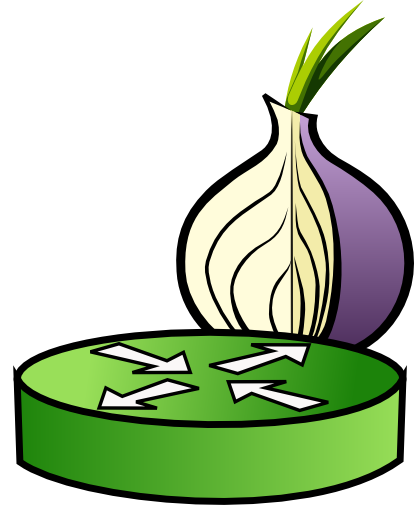 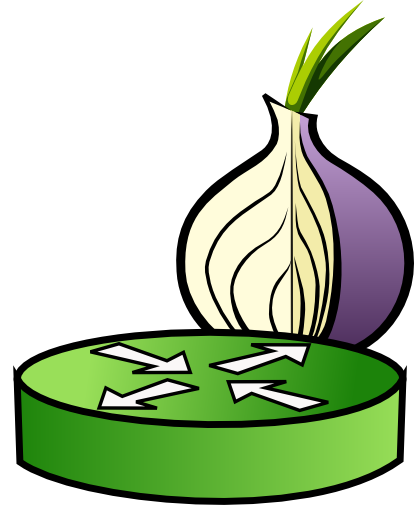 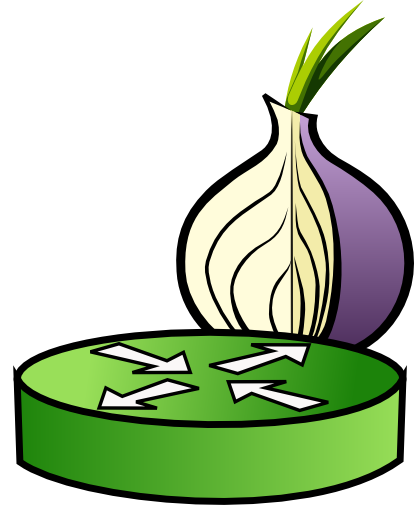 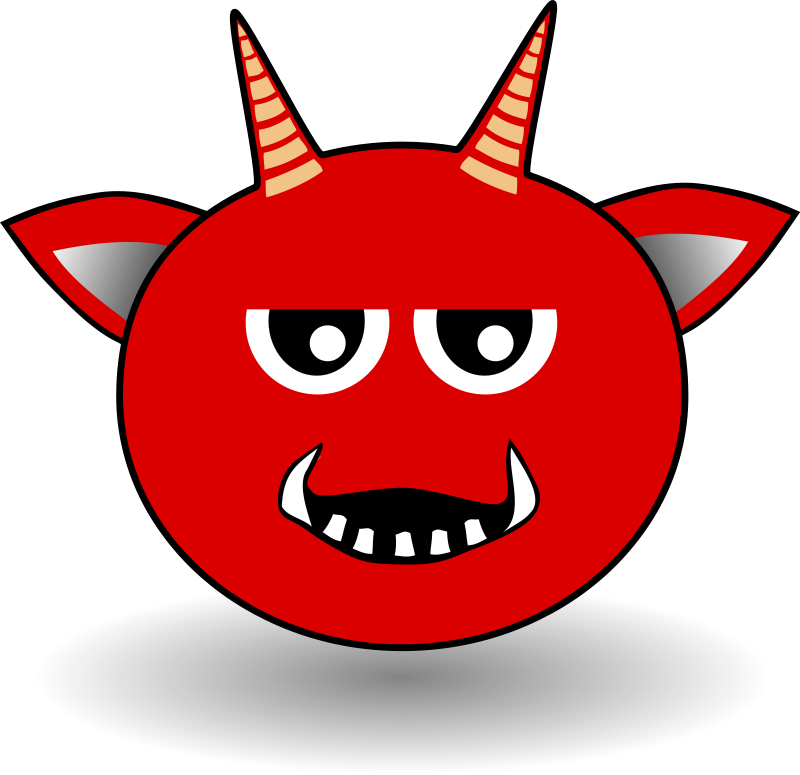 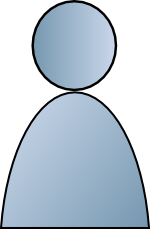 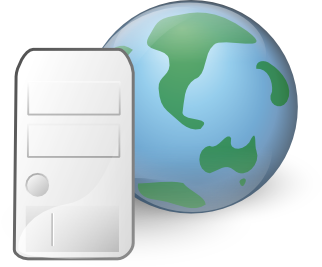 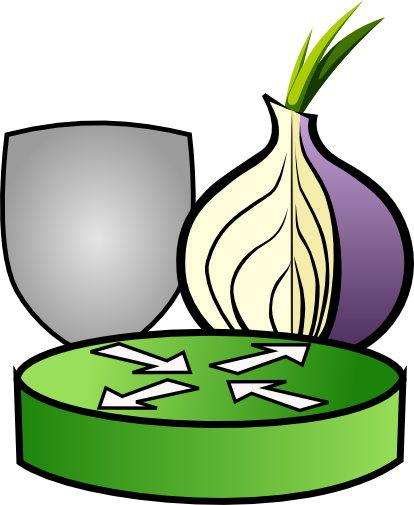 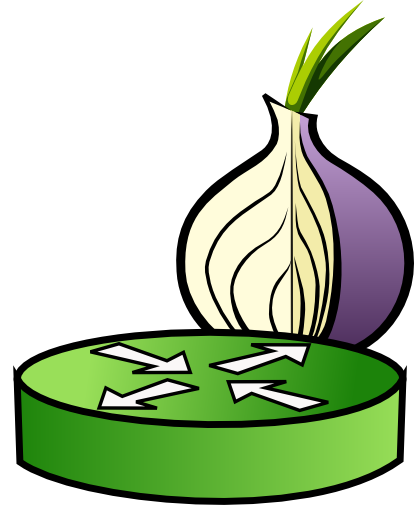 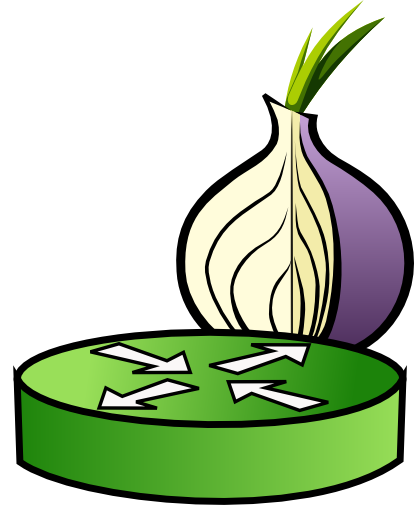 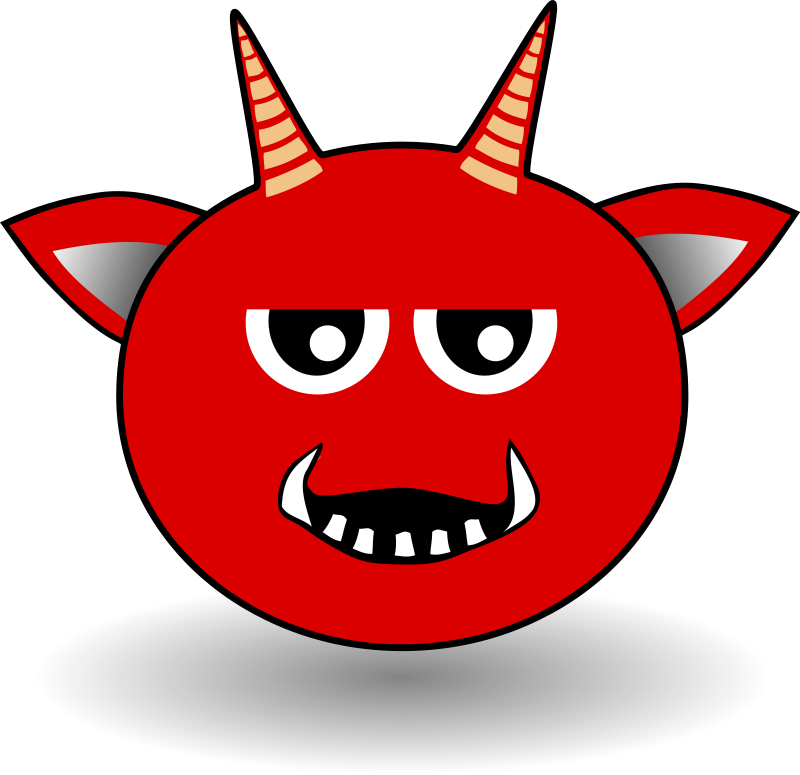 Possible when:
Adversary controls relays.
Correlation Attack
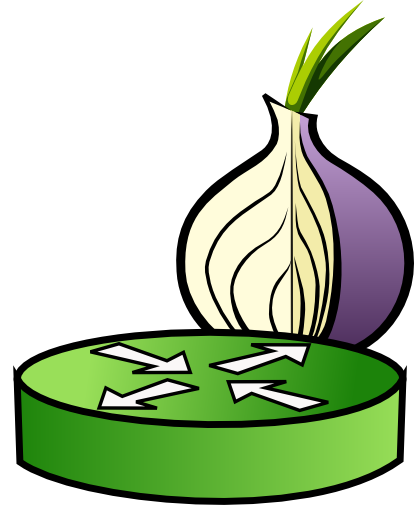 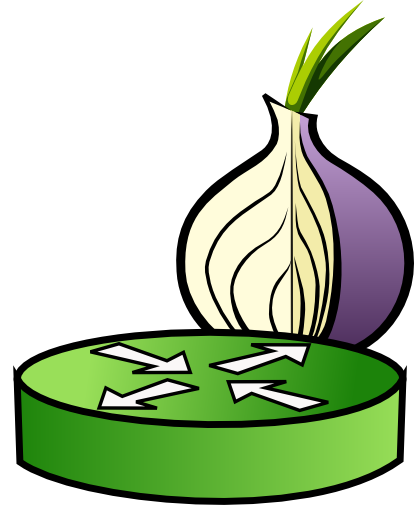 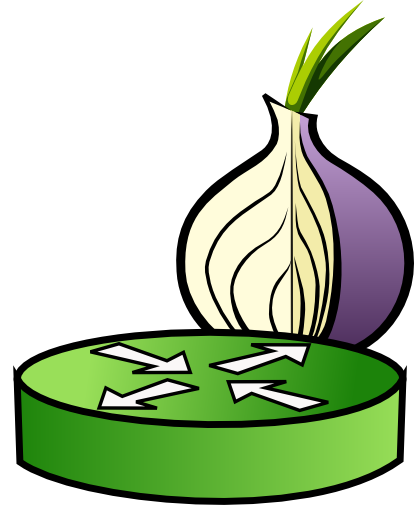 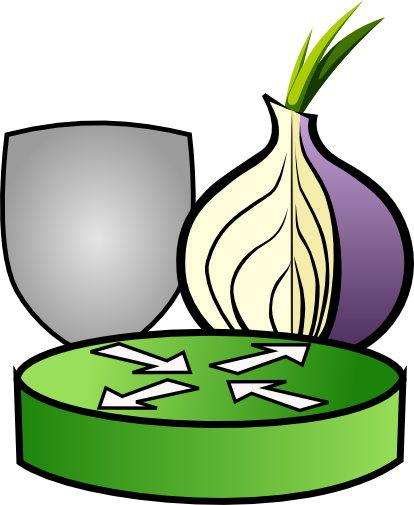 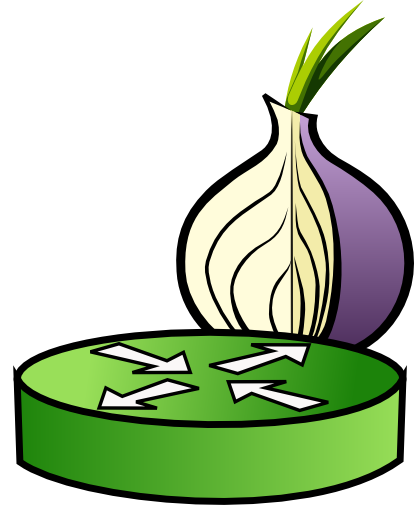 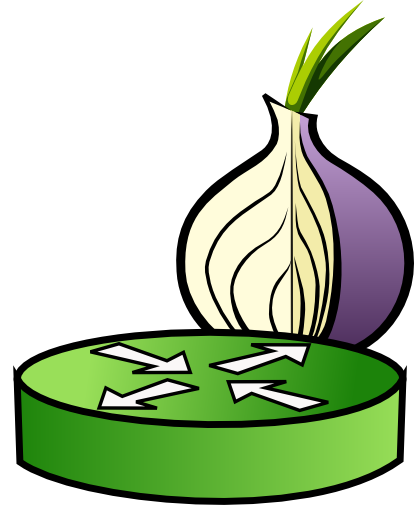 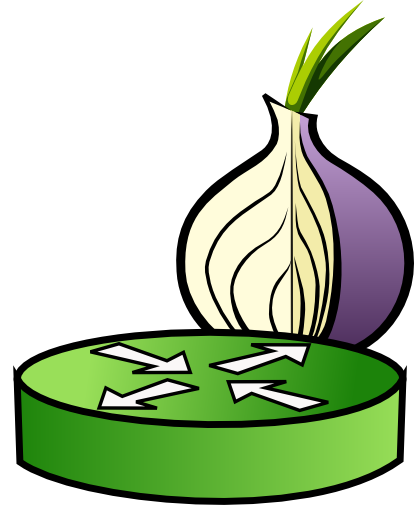 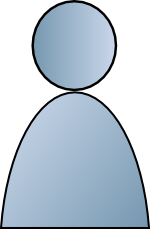 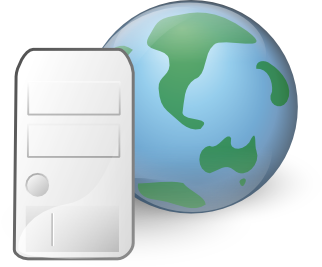 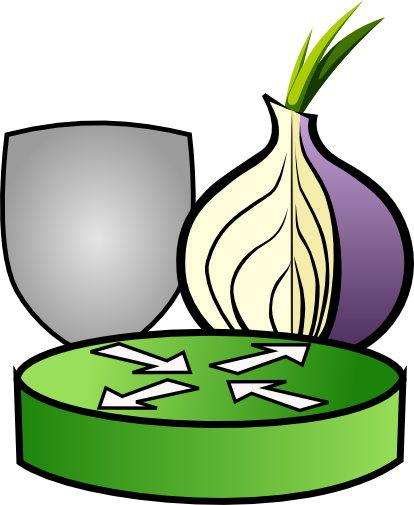 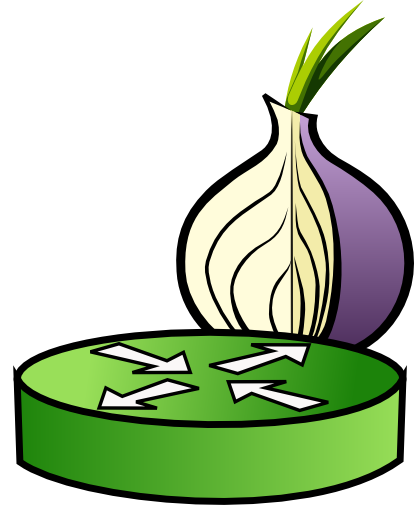 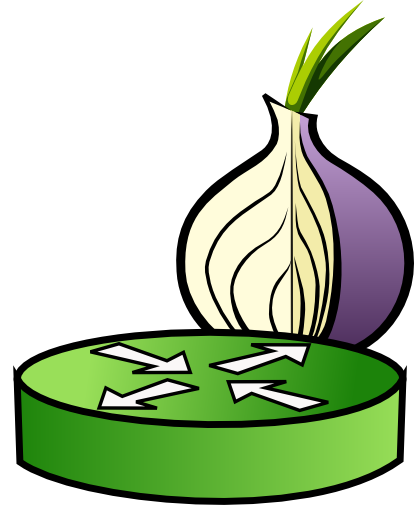 Possible when:
Adversary controls relays.
Adversary observes parts of the network.
Correlation Attack
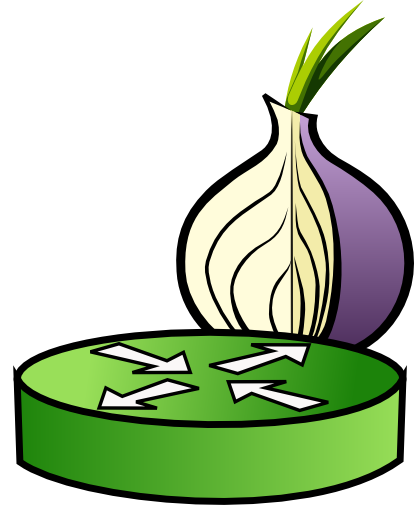 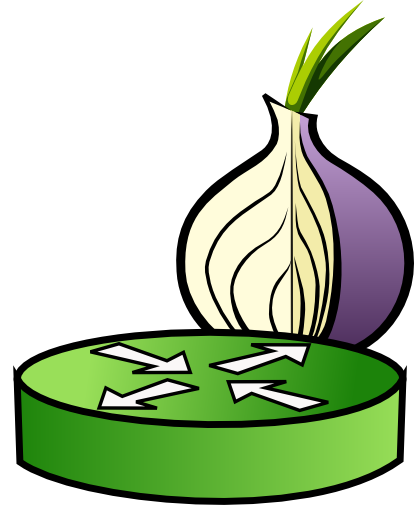 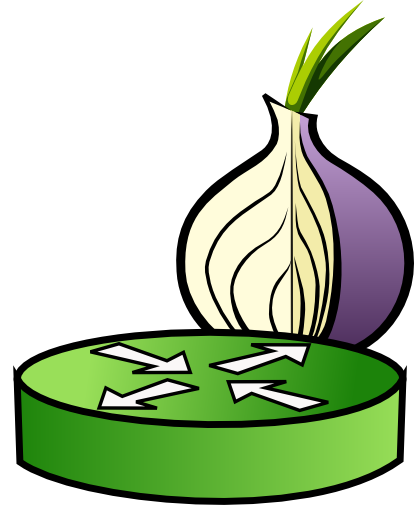 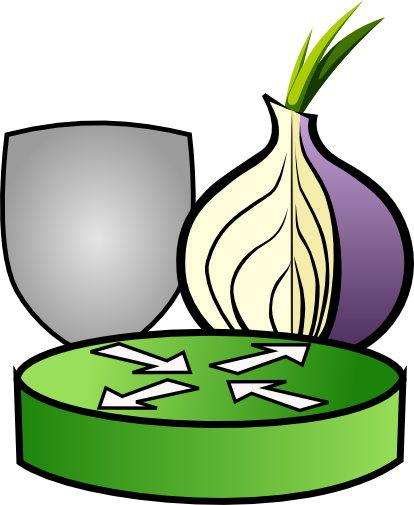 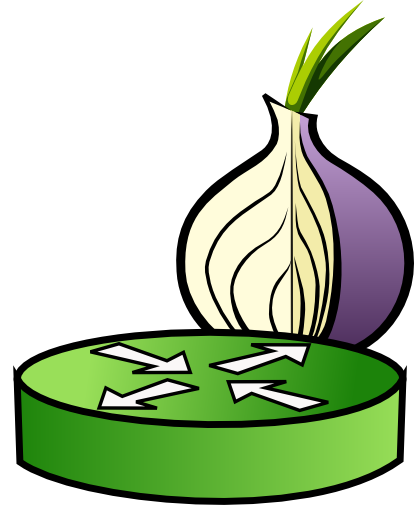 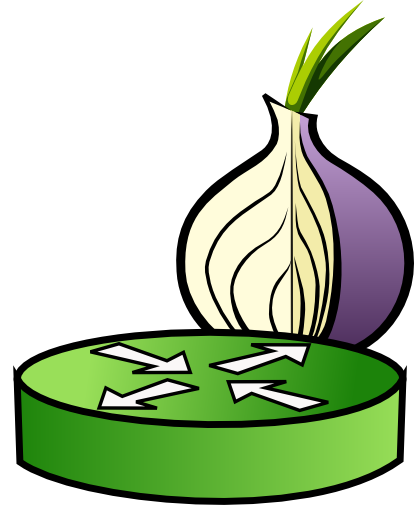 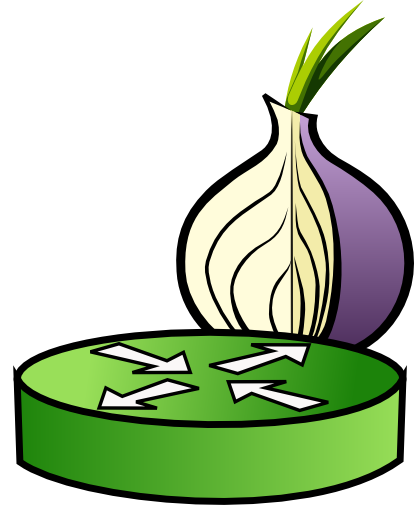 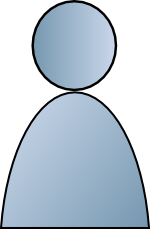 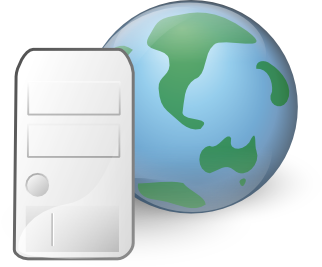 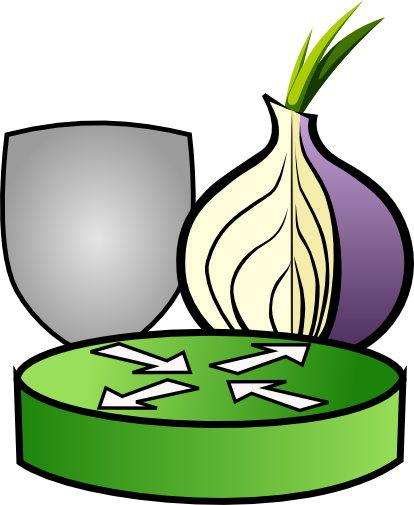 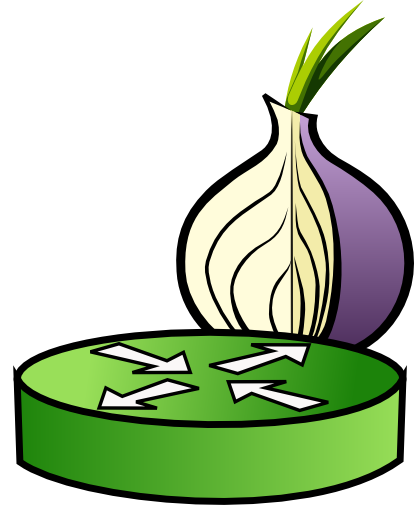 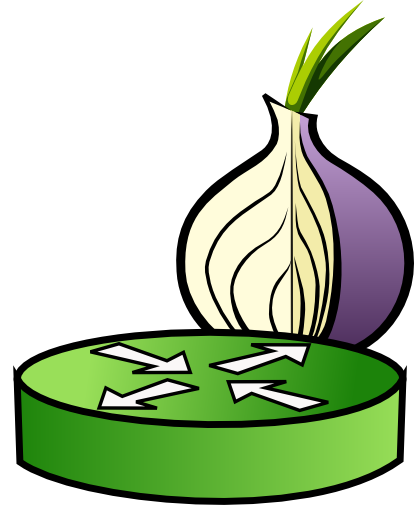 Possible when:
Adversary controls relays.
Adversary observes parts of the network.
Correlation Attack
Adversary relays are 
	10% of guard bandwidth
	1% of exit bandwidth
1. Users Get Routed: Traffic Correlation on Tor by Realistic Adversaries
by Aaron Johnson, Chris Wacek, Rob Jansen, Micah Sherr, and Paul Syverson. CCS 2013.
The Future
The Future of Tor
Improved security
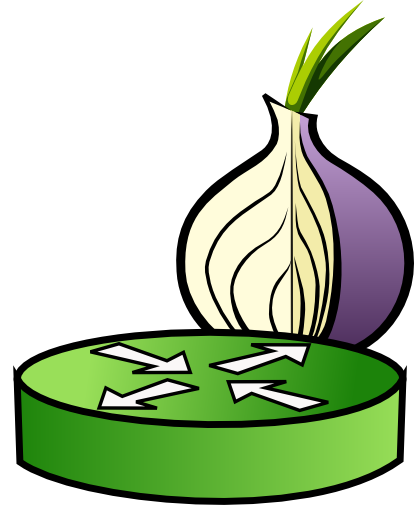 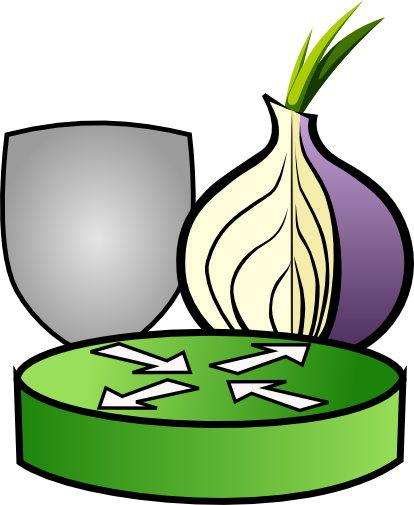 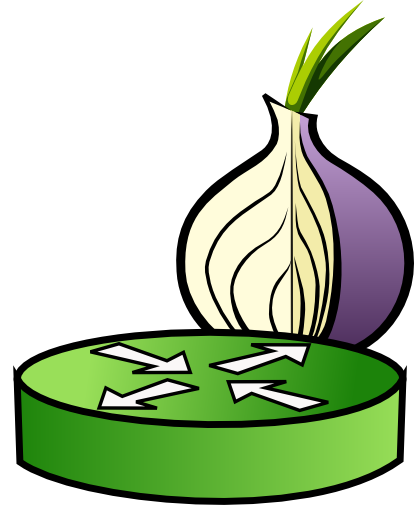 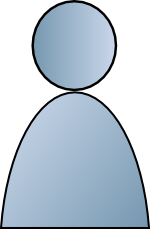 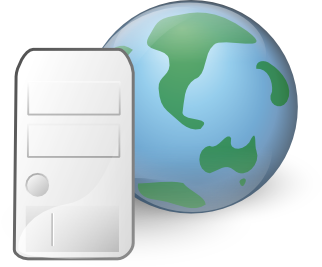 Most critical for security
Difficult to secure – change frequently to prevent tracking
The Future of Tor
Improved security
Location guards: Prevent traffic correlation
Route sentinels: Observe route hijacks
Vanguards: Prevent guard discovery
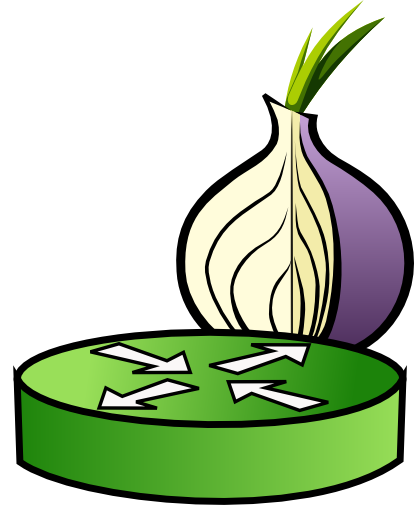 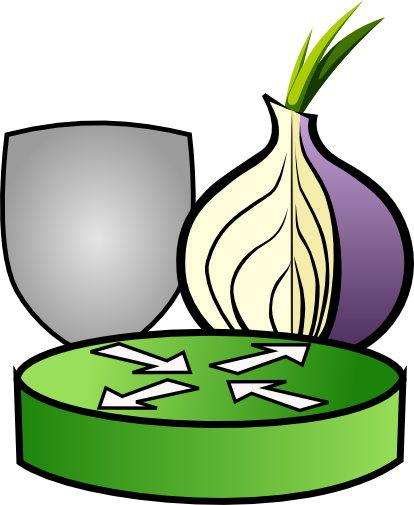 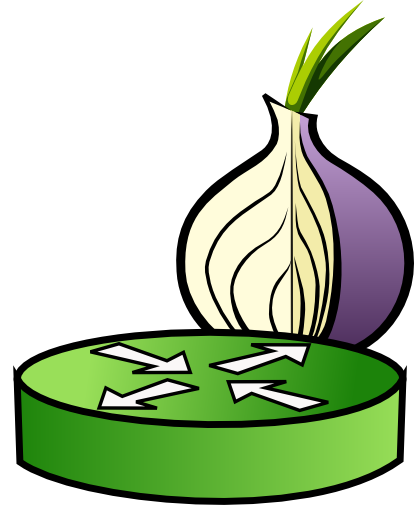 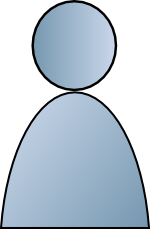 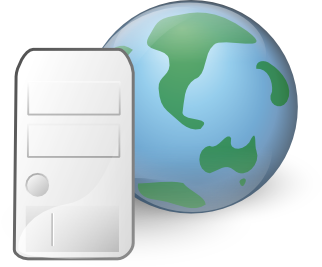 Most critical for security
Difficult to secure – change frequently to prevent tracking
2. The Sniper Attack: Anonymously Deanonymizing and Disabling the Tor Network
By Rob Jansen, Florian Tschorsch, Aaron Johnson, and Björn Scheuermann. NDSS 2014.
3. Avoiding The Man on the Wire: Improving Tor's Security with Trust-Aware Path Selection
By Aaron Johnson,Rob Jansen, Aaron D. Jaggard,Joan Feigenbaum,and Paul Syverson. NDSS 2017.
4. Tempest: Temporal Dynamics in Anonymity Systems
By Ryan Wails, Yixin Sun, Aaron Johnson, Mung Chiang, and Prateek Mittal. PoPETS 2018.
The Future of Tor
Improved performance
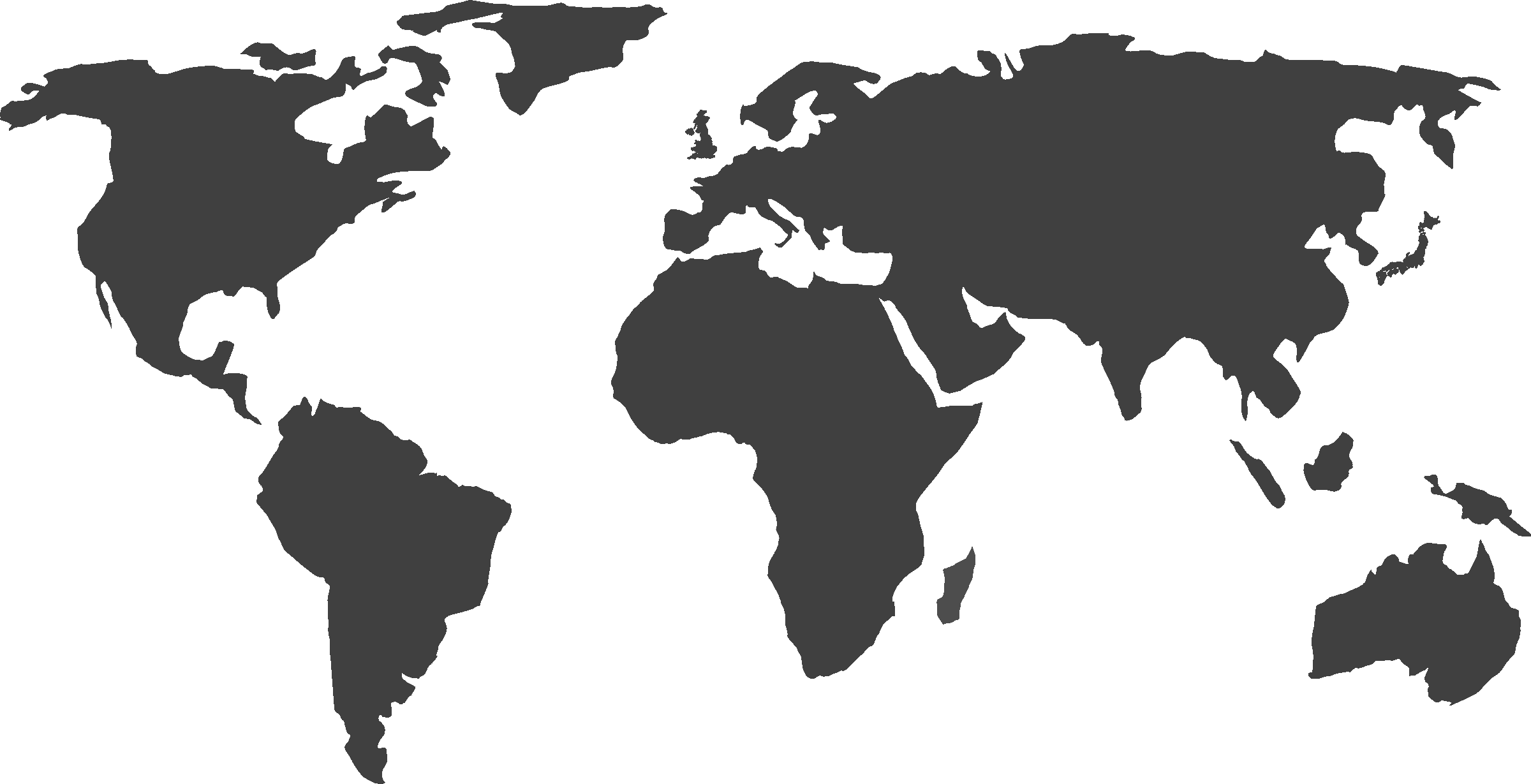 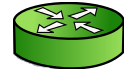 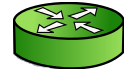 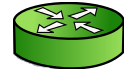 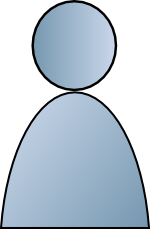 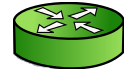 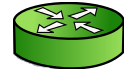 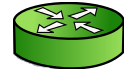 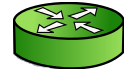 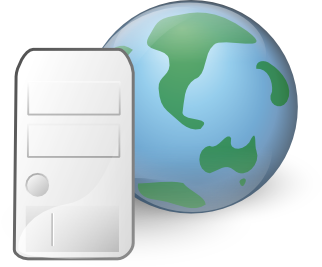 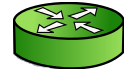 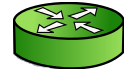 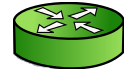 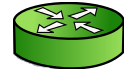 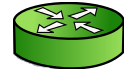 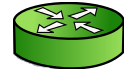 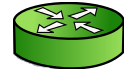 The Future of Tor
Improved performance
QUIC/UDP: Enhanced congestion control
Scalability: consensus and onion services
Secure bandwidth measurement
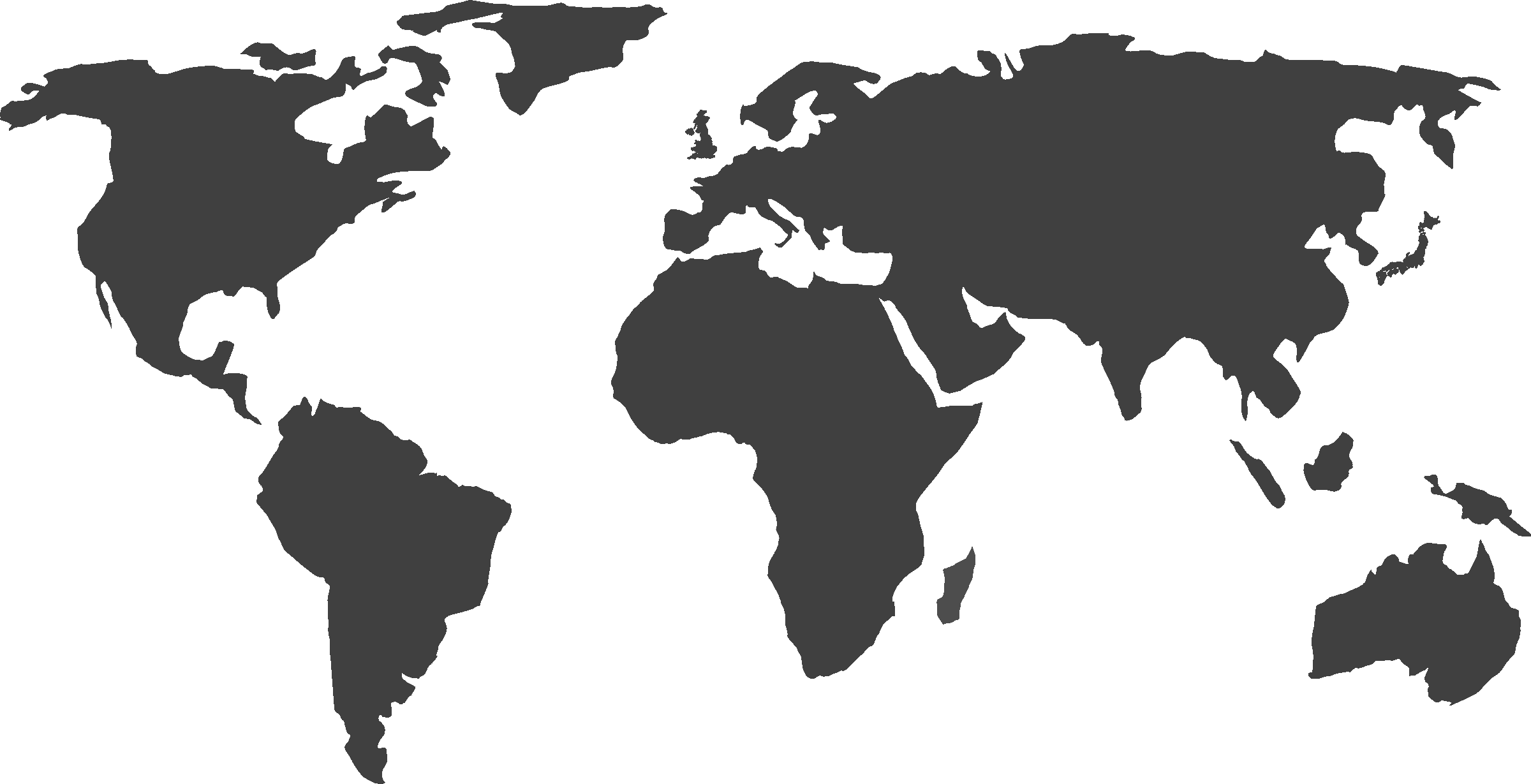 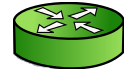 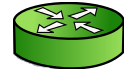 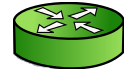 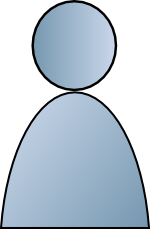 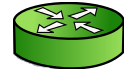 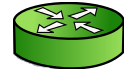 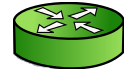 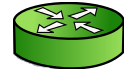 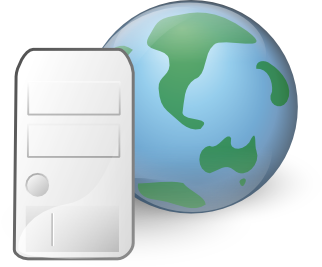 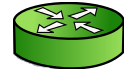 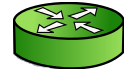 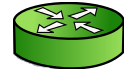 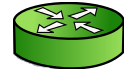 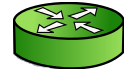 5. LIRA: Lightweight Incentivized Routing for Anonymity
By Rob G. Jansen, Aaron Johnson, and Paul Syverson. NDSS 2013.
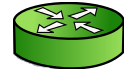 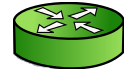 6. PeerFlow: Secure Load Balancing in Tor
By Aaron Johnson, Rob Jansen, Nicholas Hopper, Aaron Segal, and Paul Syverson. PoPETS 2017.
The Future of Tor
Improved transparency while protecting privacy
What is going on inside Tor?
How many users?
How many onion services?
How much traffic?
Where do users visit?
Any attacks on Tor?
Any abusers using Tor?
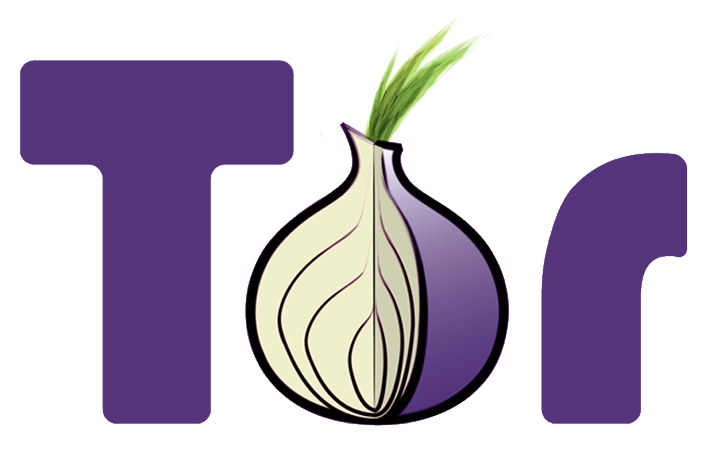 The Future of Tor
Improved transparency while protecting privacy
Publish network statistics
Monitor Tor for attacks
Detect uses of Tor for abuse
What is going on inside Tor?
How many users?
How many onion services?
How much traffic?
Where do users visit?
Any attacks on Tor?
Any abusers using Tor?
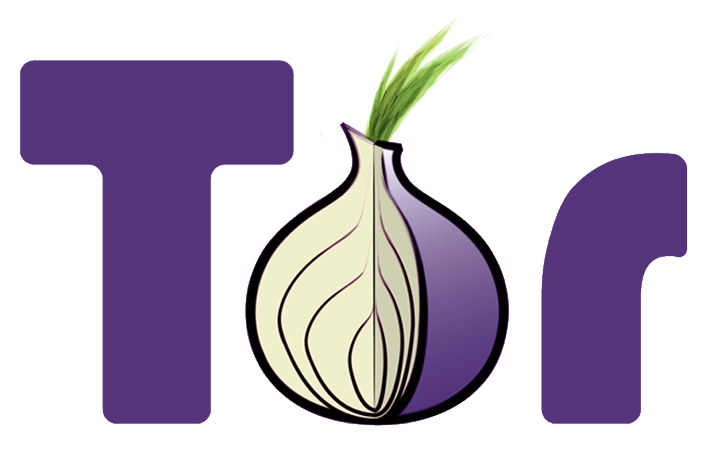 7. Hidden-service statistics reported by relays
By David Goulet, Aaron Johnson, George Kadianakis, and Karsten Loesing. Tor TR 2015-04-001.
8. Safely Measuring TorBy Rob Jansen and Aaron Johnson. CCS 2016.
9. Distributed Measurement with Private Set-Union Cardinality
By Ellis Fenske, Akshaya Mani, Aaron Johnson, and Micah Sherr. CCS 2017.
The Future of Tor
Onionize the Internet
Clearweb -> onionspace: single onion services
		Debian.org (http://sejnfjrq6szgca7v.onion/)
		DuckDuckGo (https://3g2upl4pq6kufc4m.onion/)
		Facebook (https://facebookcorewwwi.onion)
		New York Times (https://www.nytimes3xbfgragh.onion/)
		ProPublica (https://www.propub3r6espa33w.onion/)
Self-authentication: Invulnerable to Certificate Authority attacks
Secure name lookup: Encrypted, authenticated, anonymous (unlike DNS)
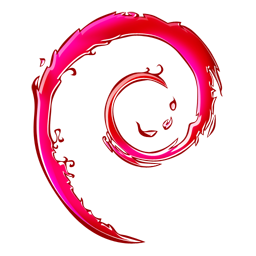 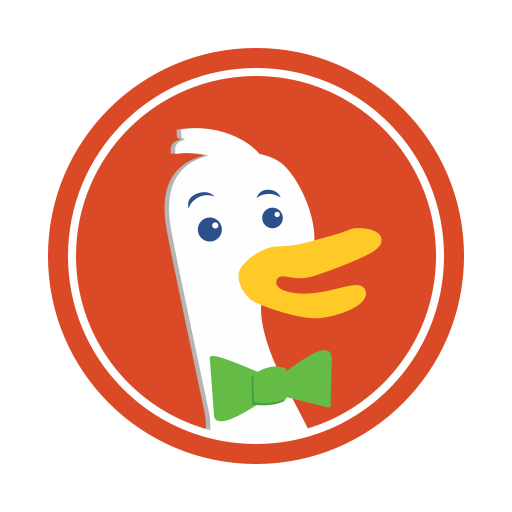 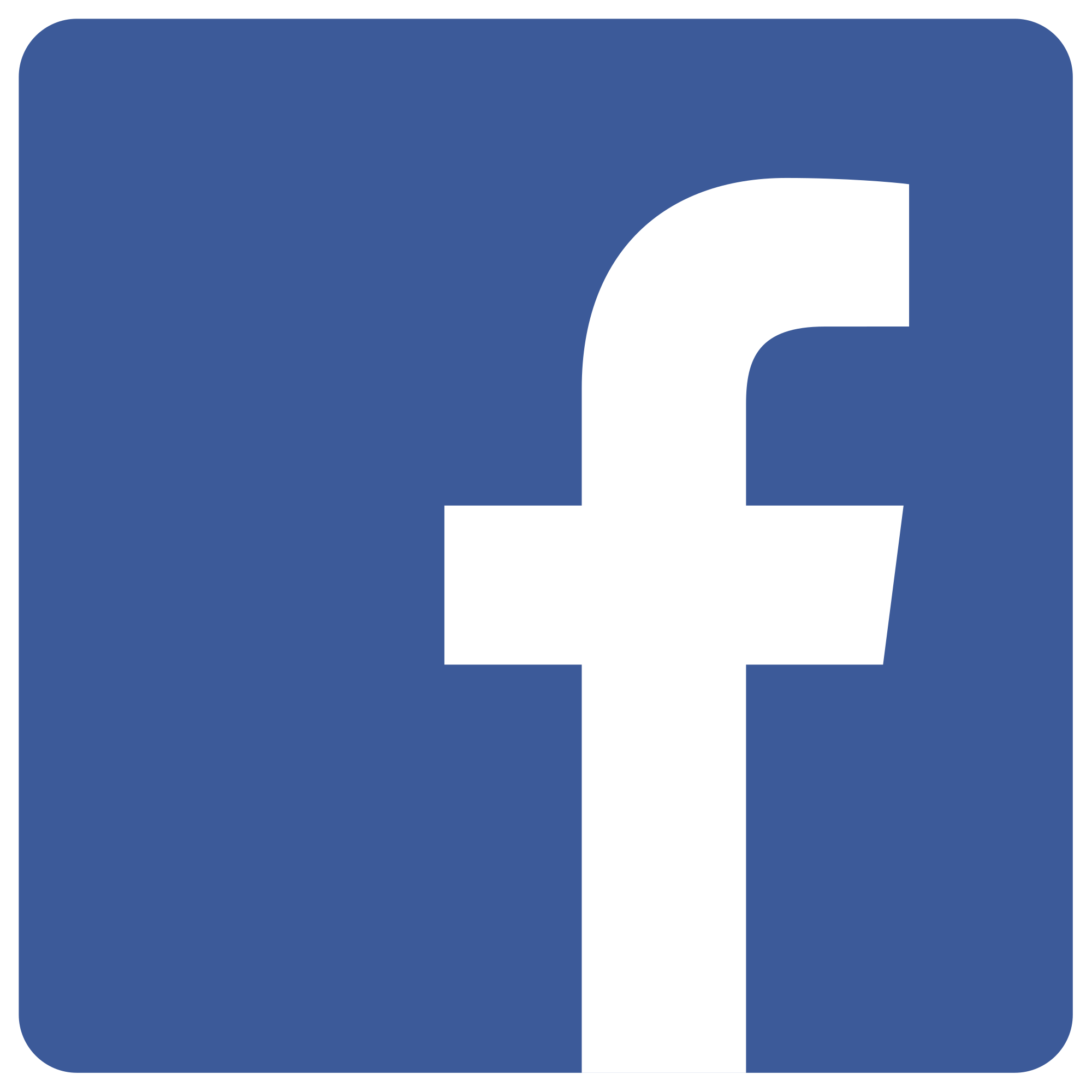 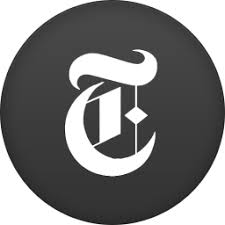 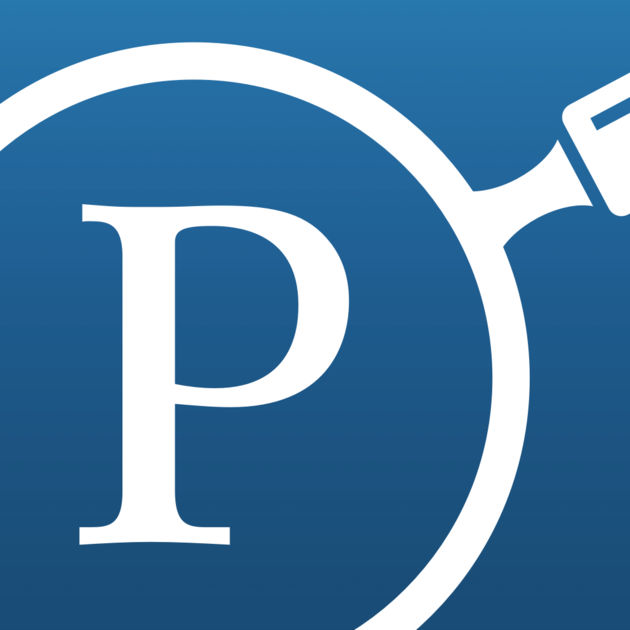 10. Rendezvous Single Onion Services
By Tim Wilson-Brown, John Brooks, Aaron Johnson, Rob Jansen, George Kadianakis, Paul Syverson, and Roger Dingledine. Tor Proposal 260, 2015.
The Future of Tor
Tor Browser = Mozilla Firefox Private Browser
Fusion (Firefox USIng ONions)
Currently: Tor Uplift Project (https://wiki.mozilla.org/Security/Tor_Uplift)
Mass-market anonymity and tracking protection
Disable common attack vectors
Eliminate supercookies
Perform per-tab isolation
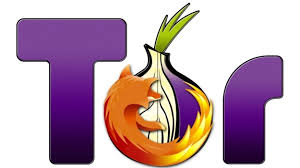 Questions?